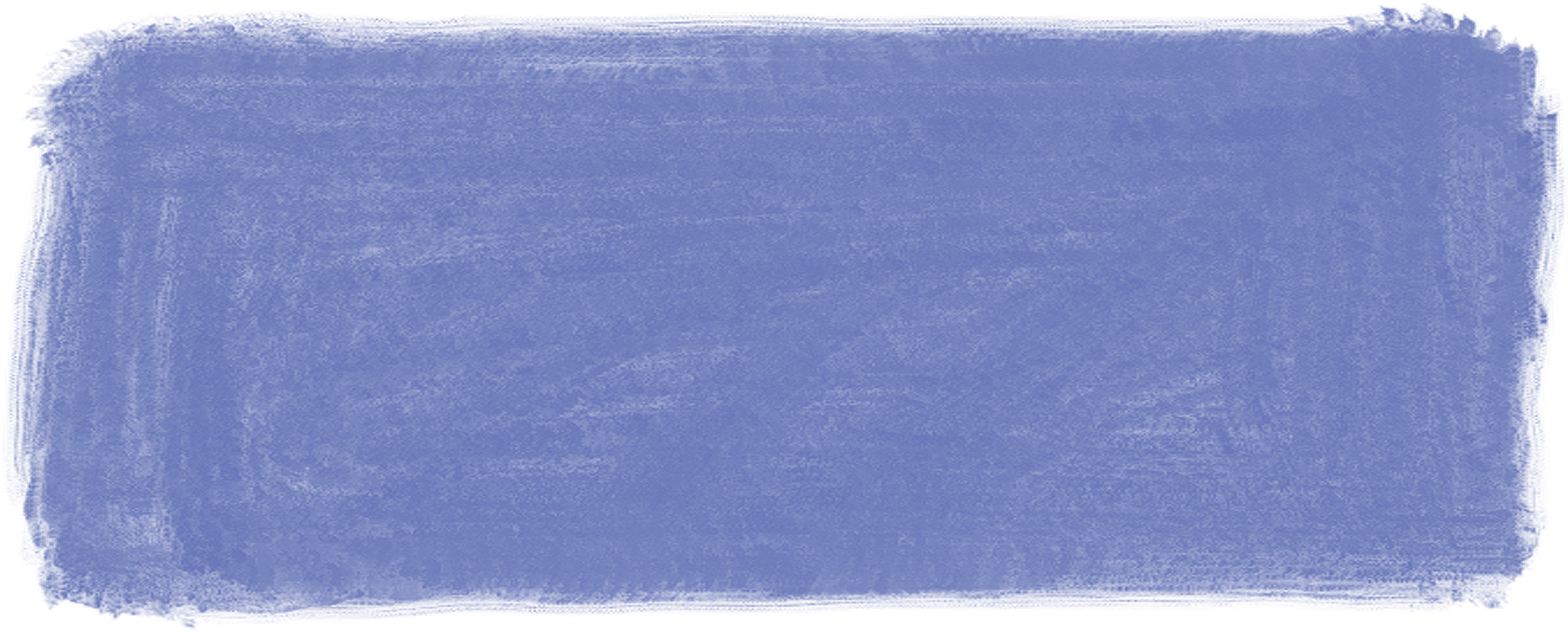 The Sex Buyer
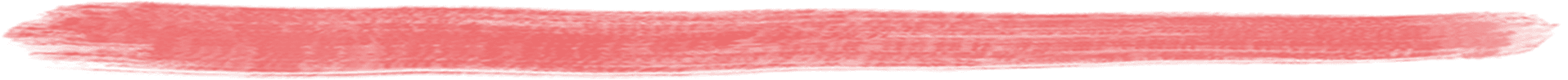 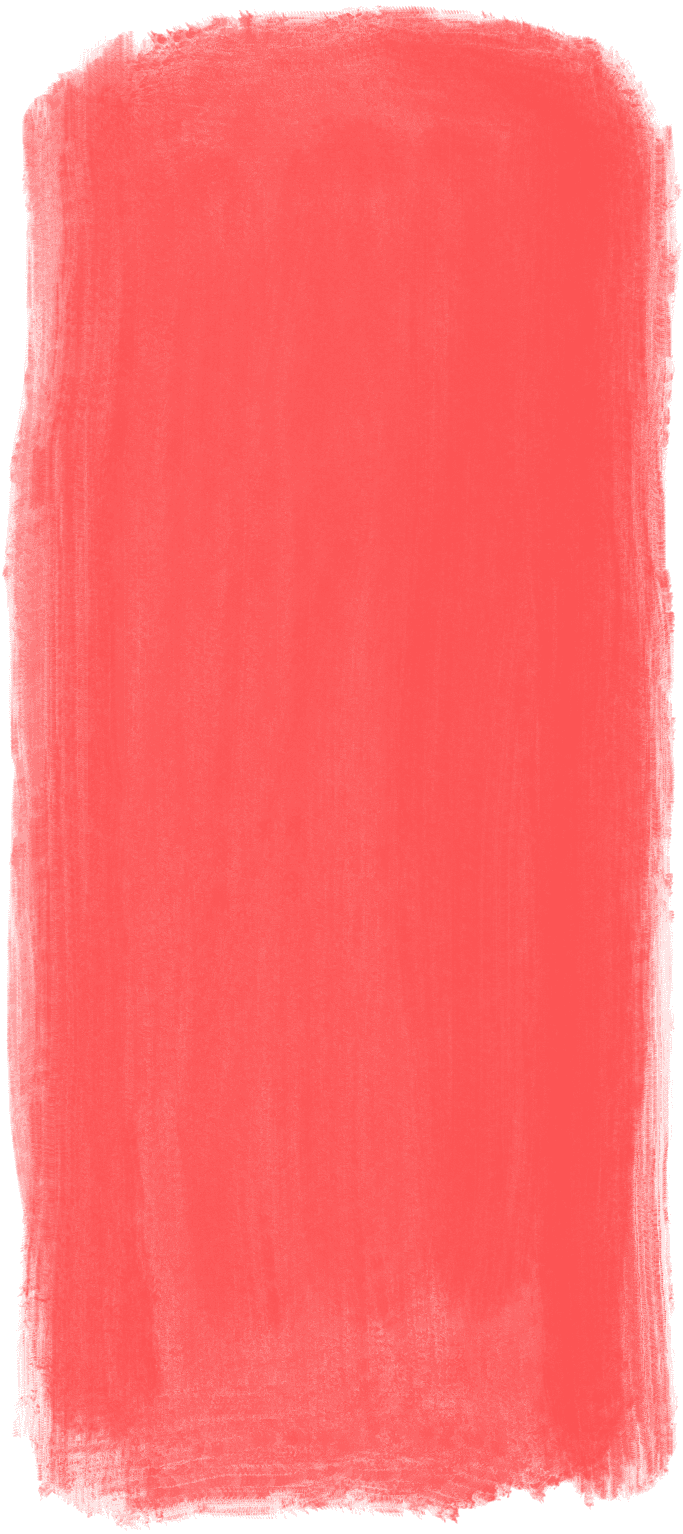 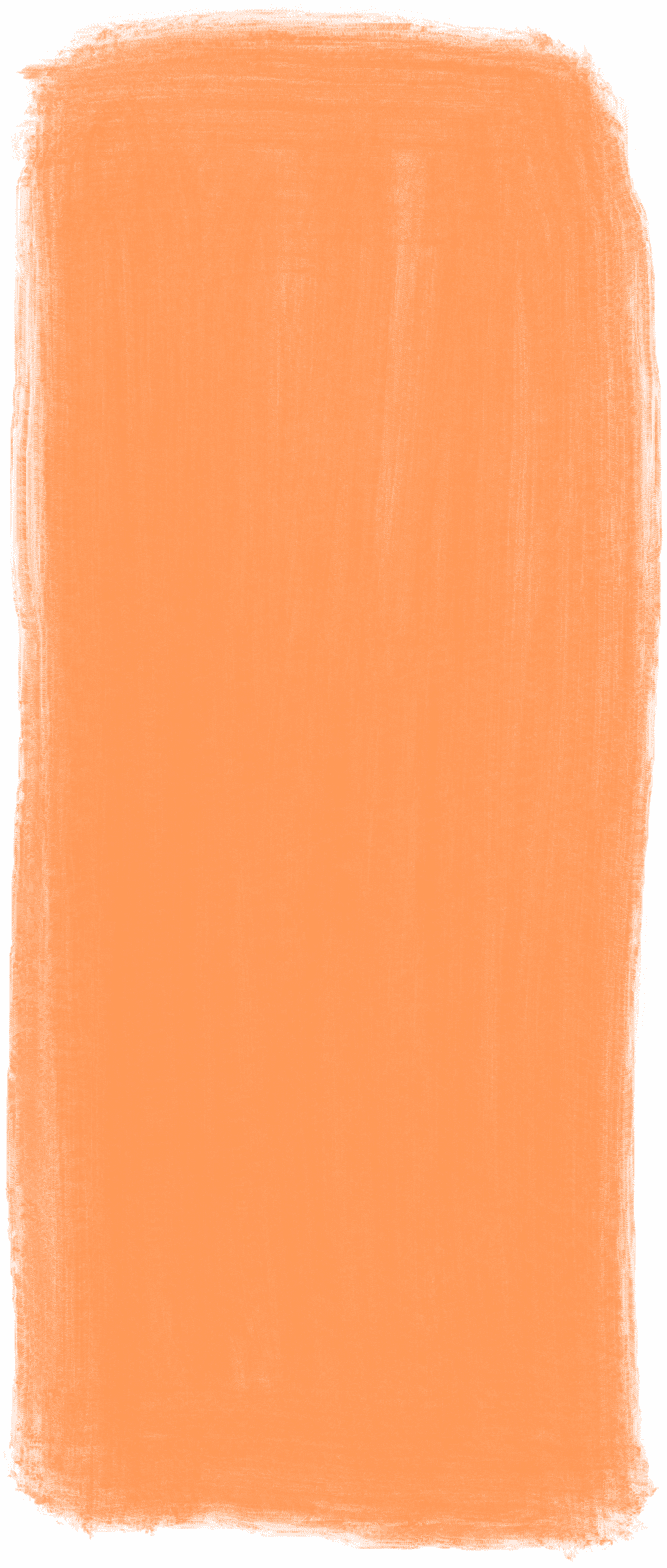 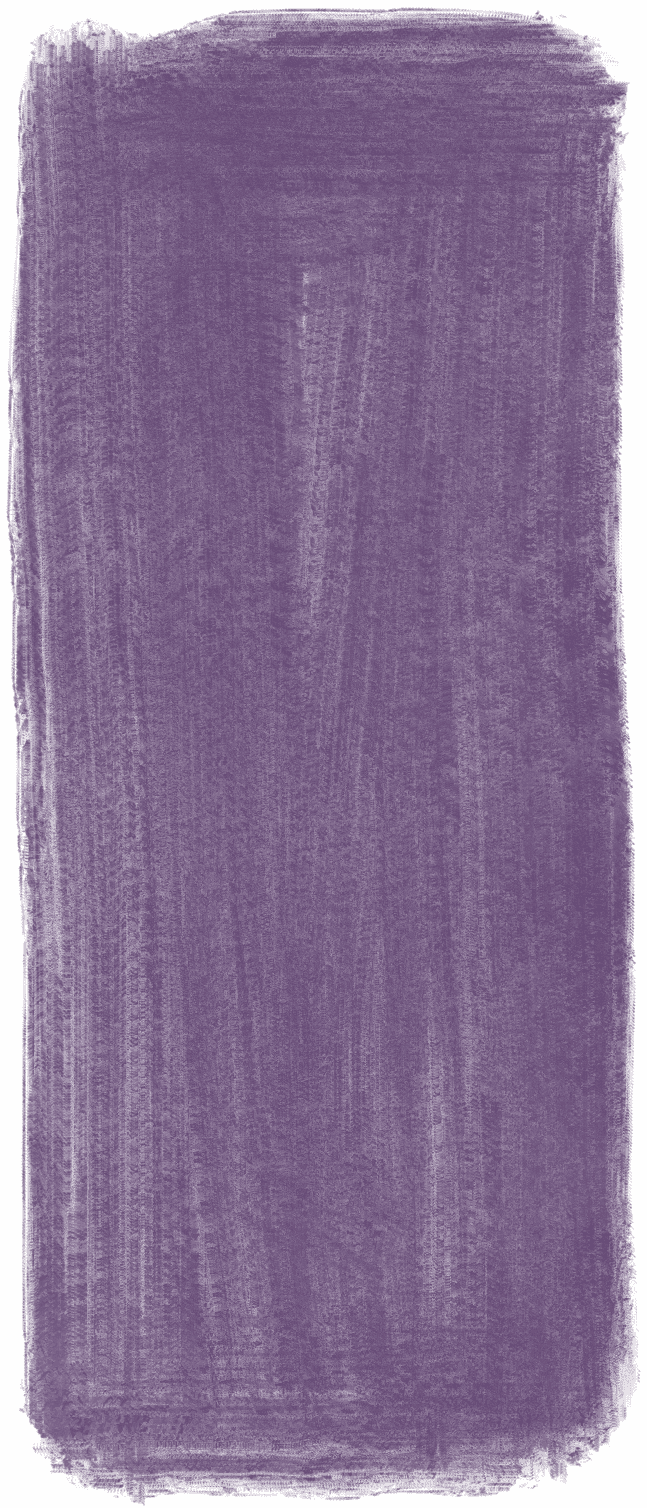 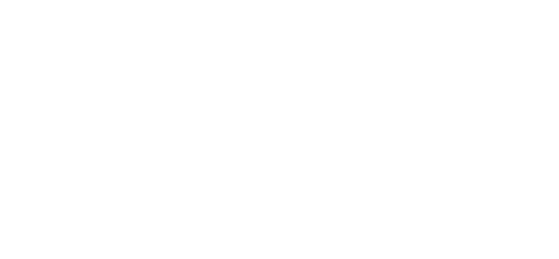 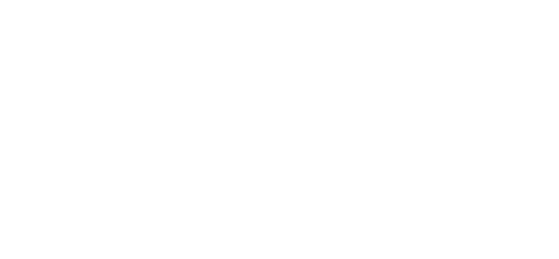 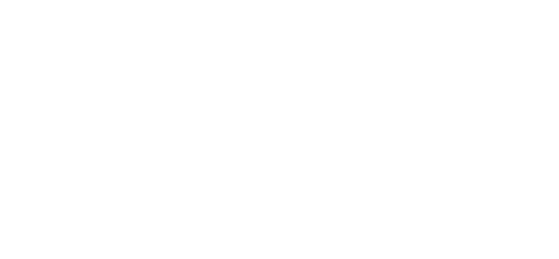 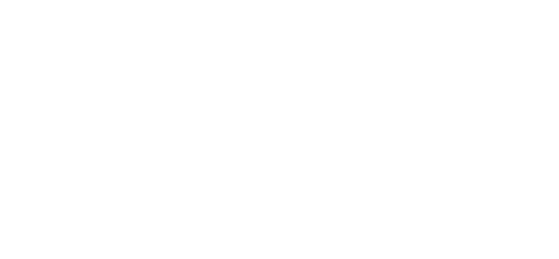 Part 3
Part 2
Part 1
Part 4
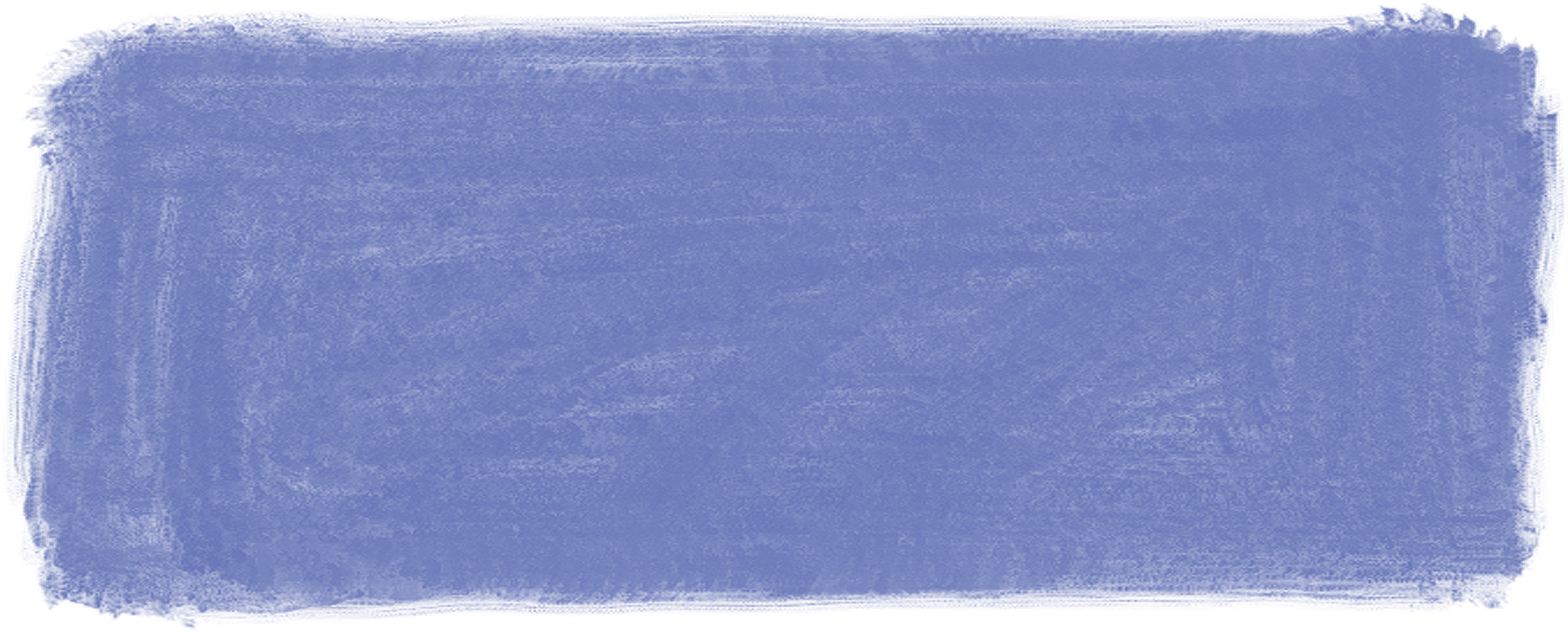 Prostitution: men’s "right" to sexually access women  and the license to be a sex offender
Pornography: 
An addictive, criminal and very lucrative business
How a Sex Buyer is created and how that affects women
Change: Towards equality between women and men
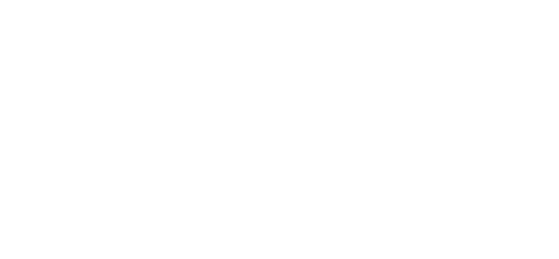 Part 1
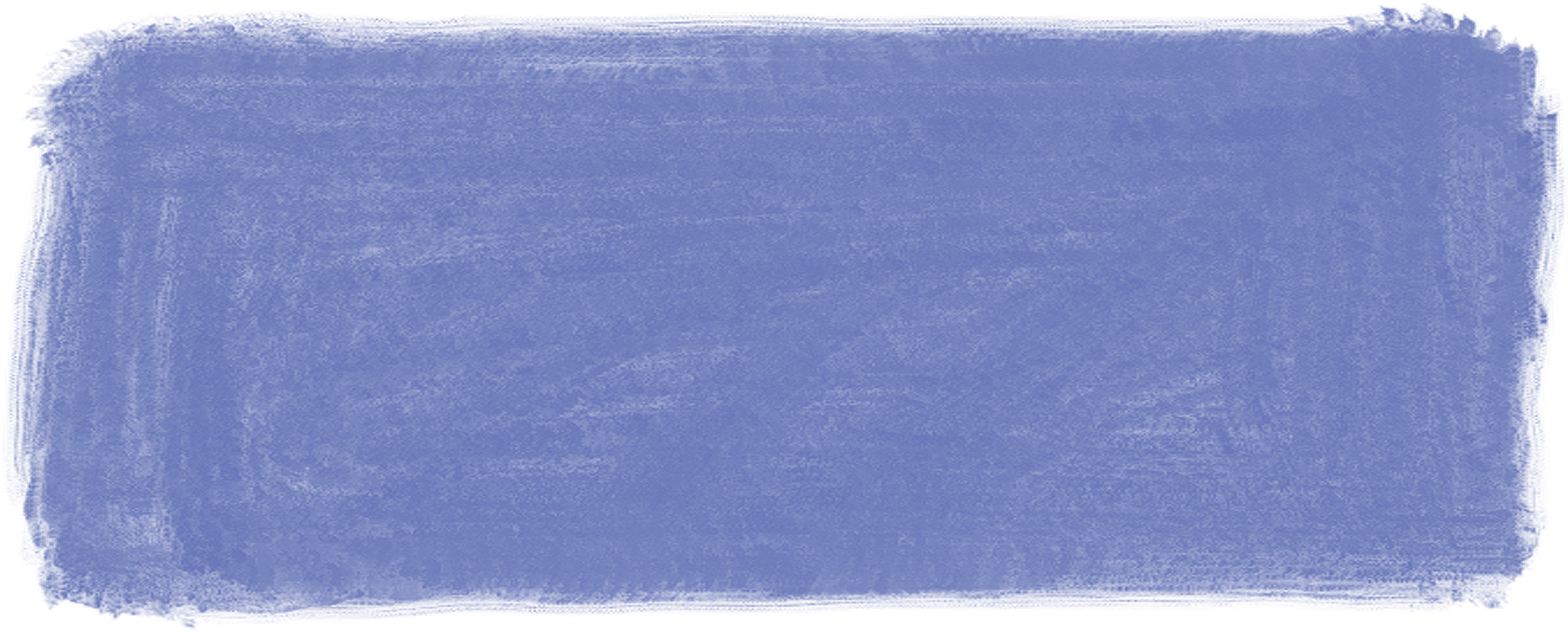 How a Sex Buyer is created

And how that affects women
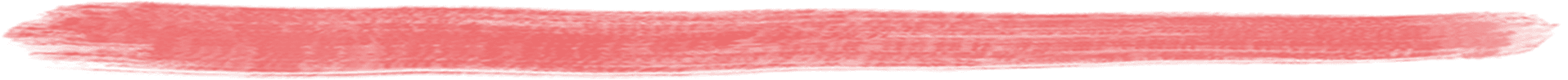 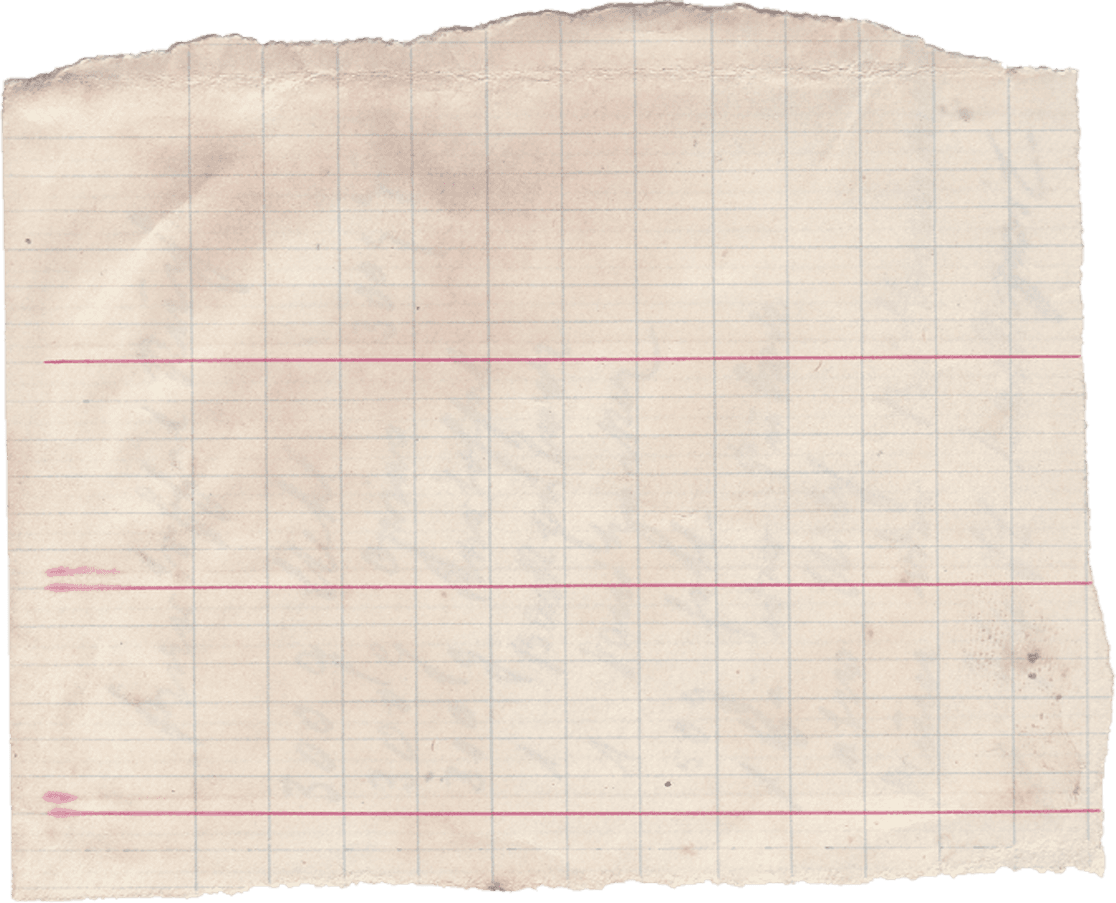 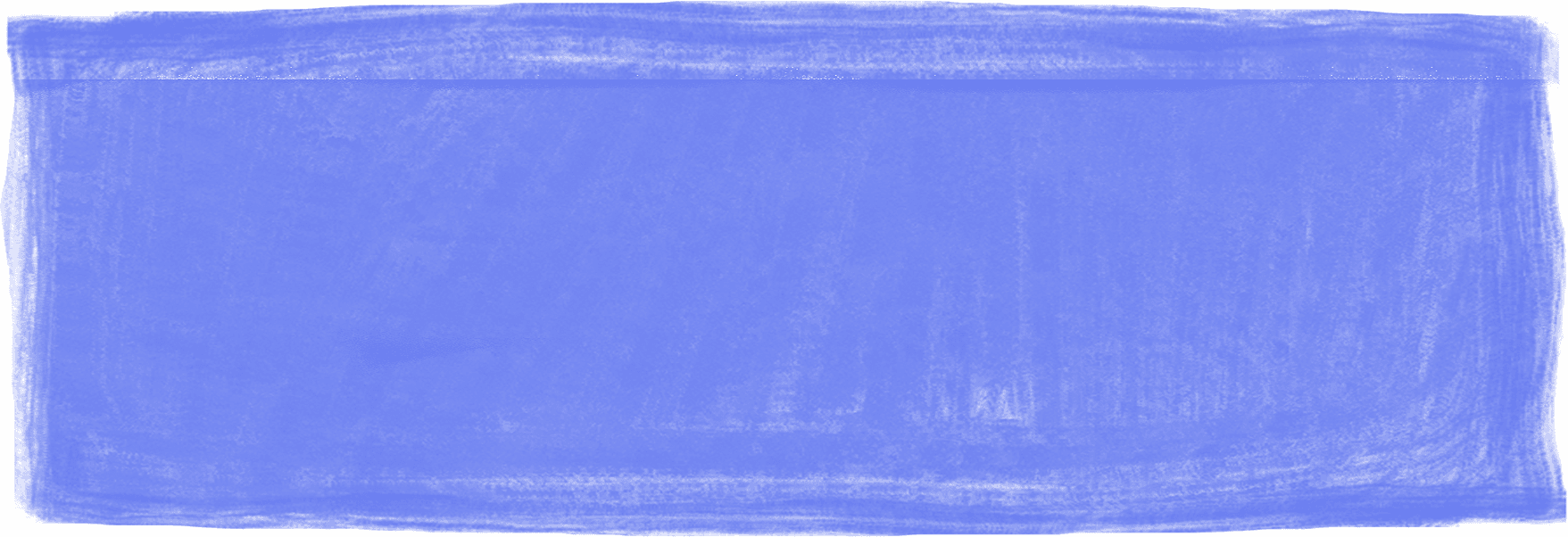 At home, school and in society, stereotypical roles are promoted that define women and men in various areas of their lives.
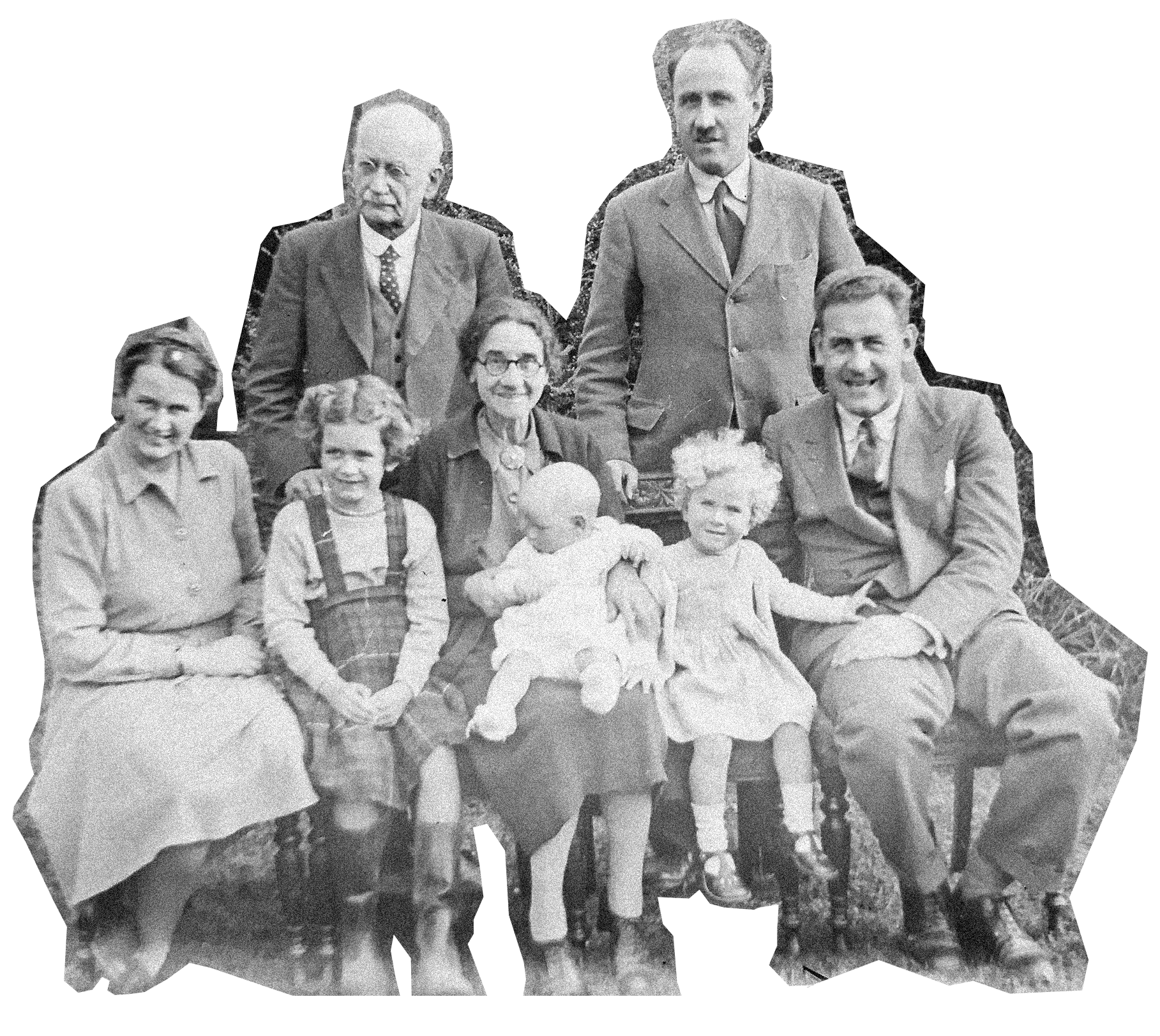 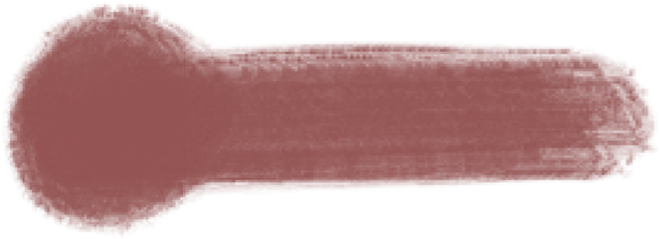 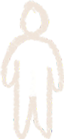 Physical Sphere
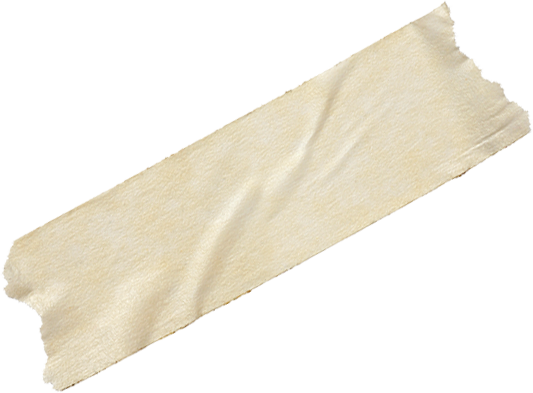 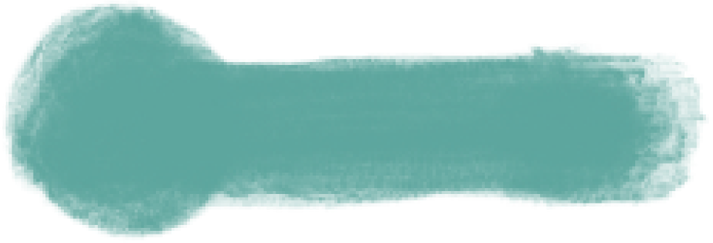 Social Sphere
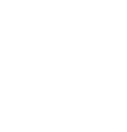 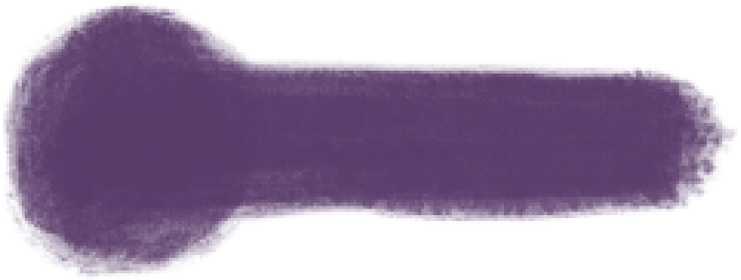 Emotional Sphere
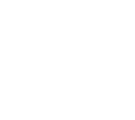 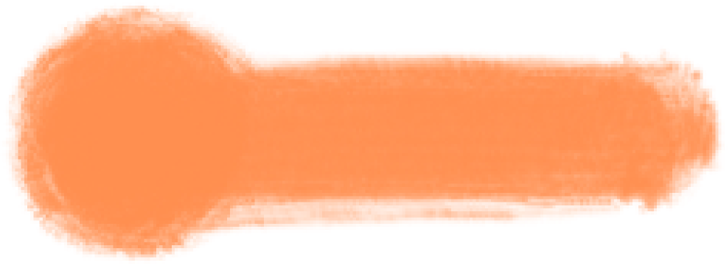 Sexual Sphere
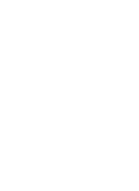 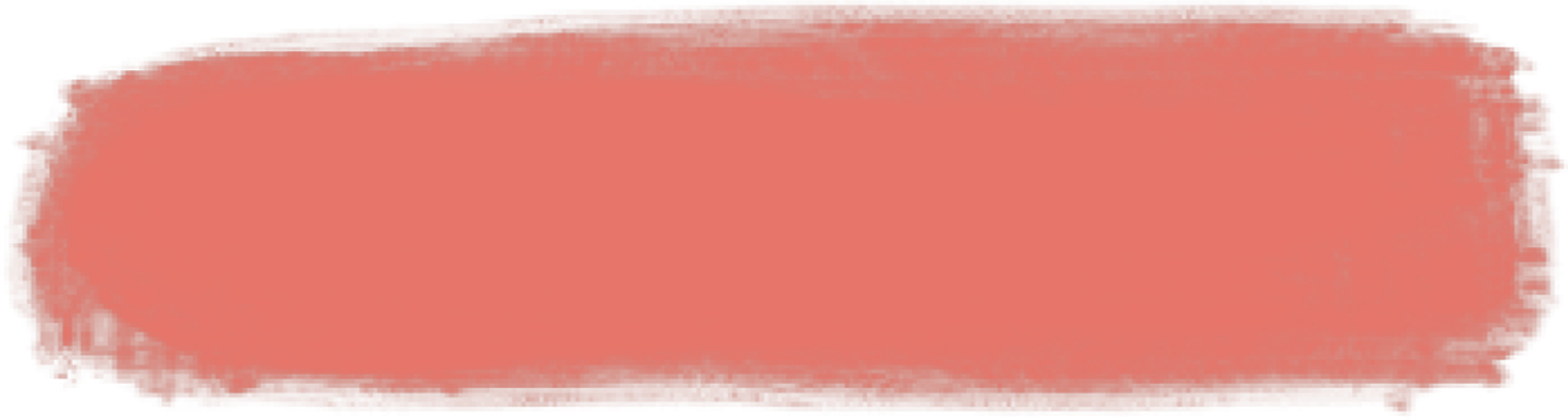 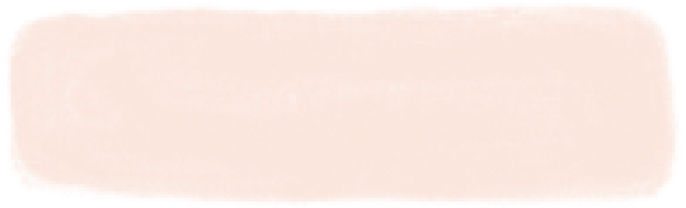 Upbringing
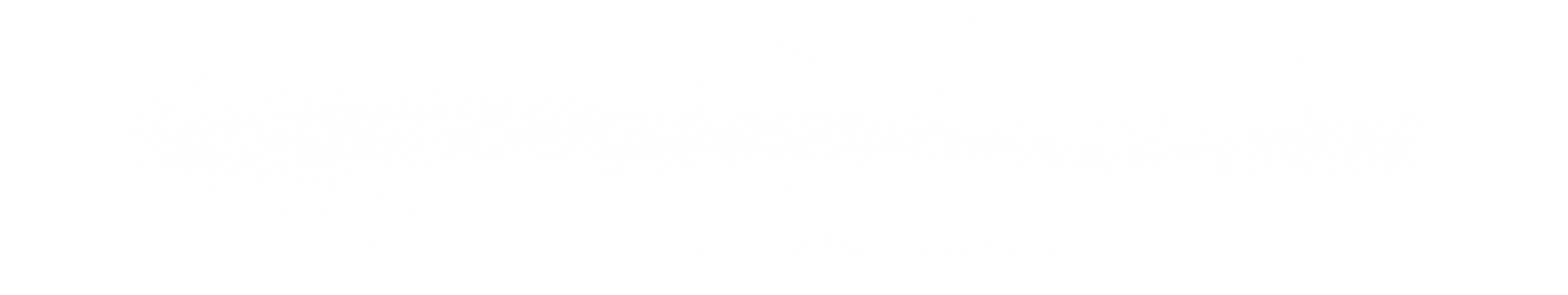 Both girls and boys are bombarded by the same images and expectations about women
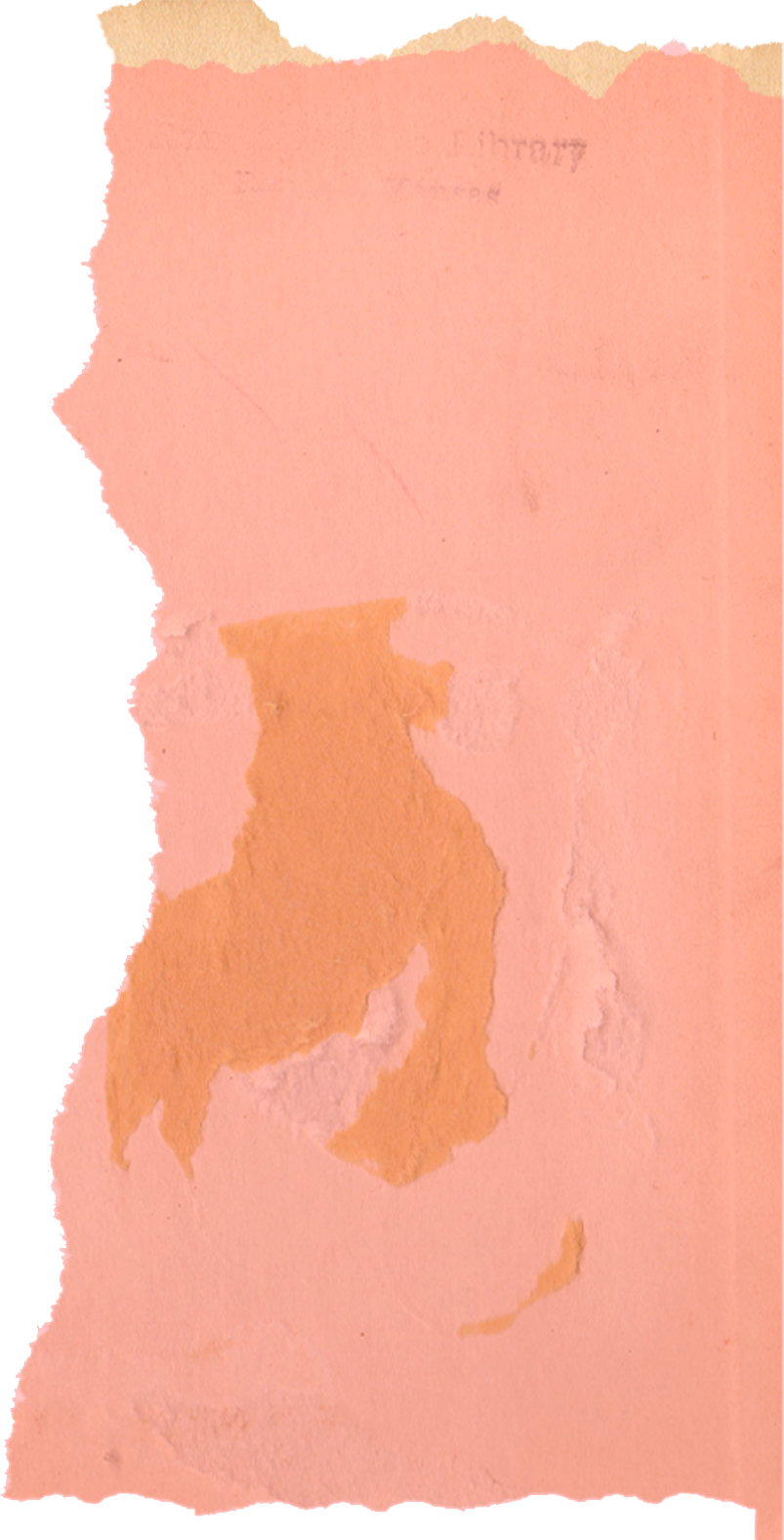 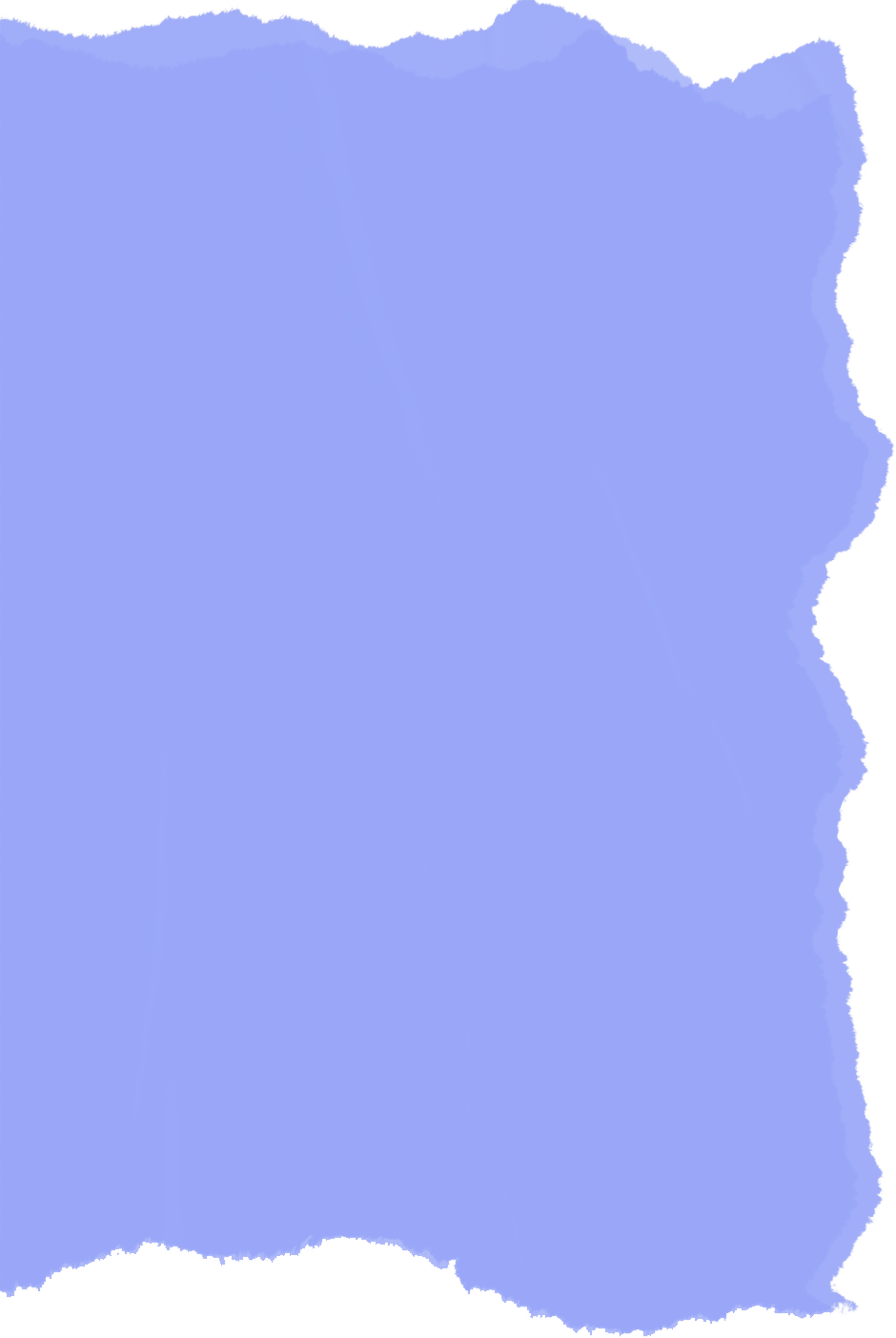 Engage in domestic and "safe" activities

Be or demonstrate
dependence

Serve and care, they are not that important

Do more, receive less credit for what they do 

Accept emotions, 
be pleasing, apologizing

Take care of herself 
and everyone around her 

Be pretty and willing
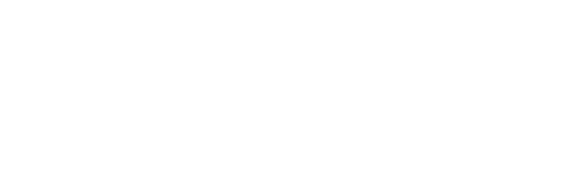 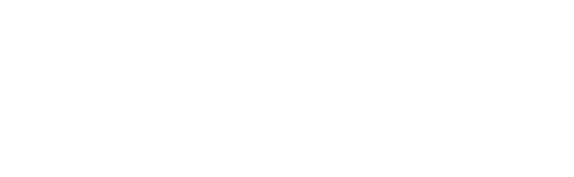 Engage in bold and adventurous activities 

Be strong, determined 


Be independent

Do less and receive more credit  for any achievement

Accept no emotions, no mistakes, no blame

Take care of himself as the most important and no one else

Have several  girlfriends
The boy should:
The girl should:
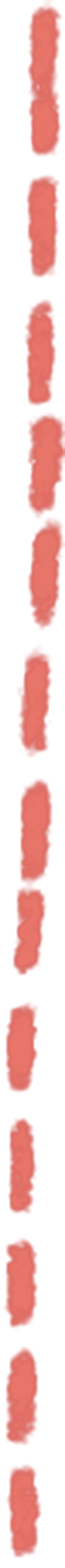 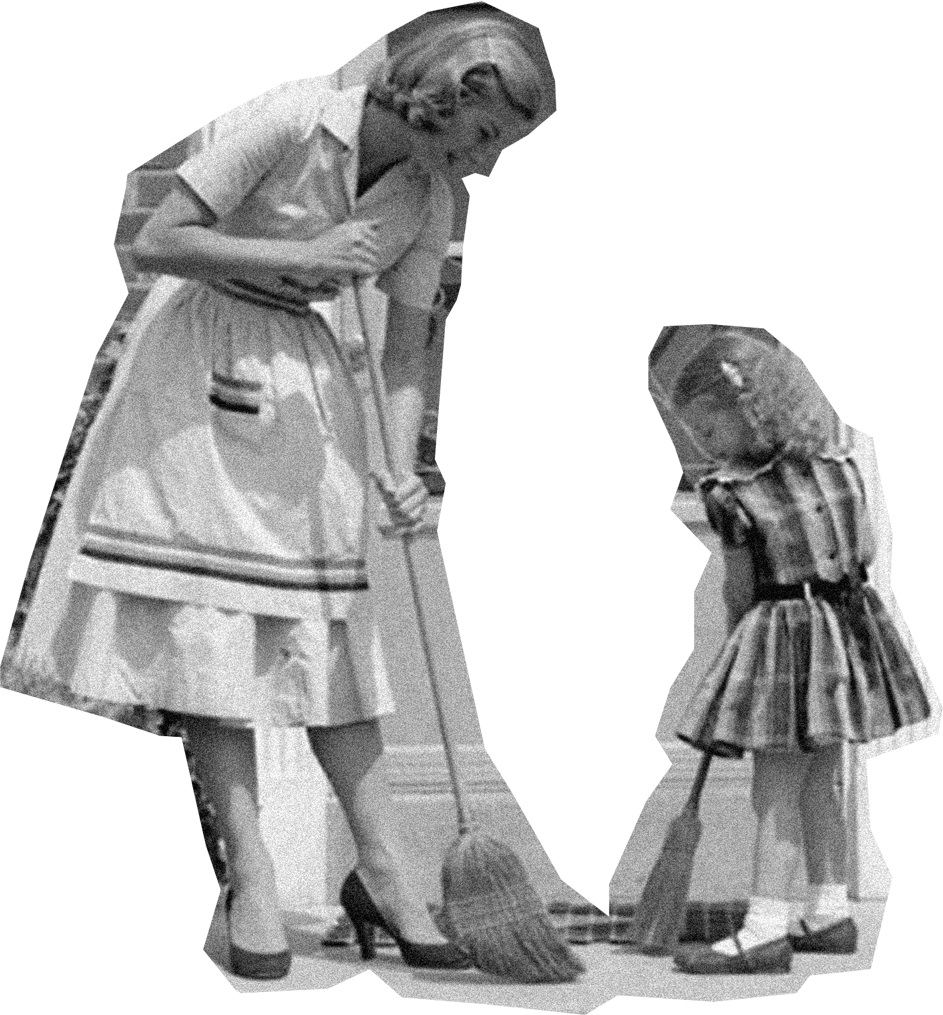 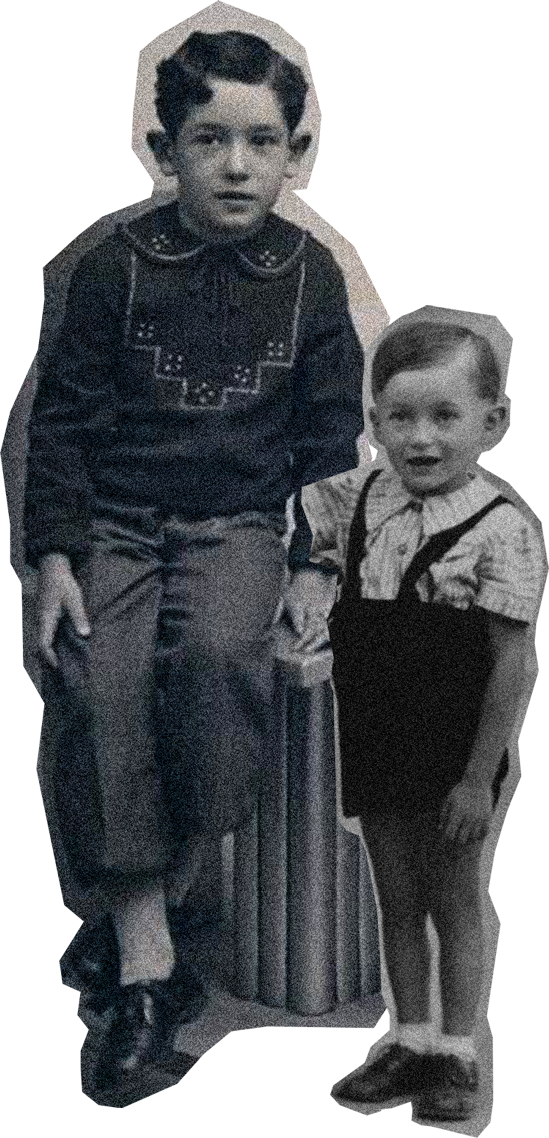 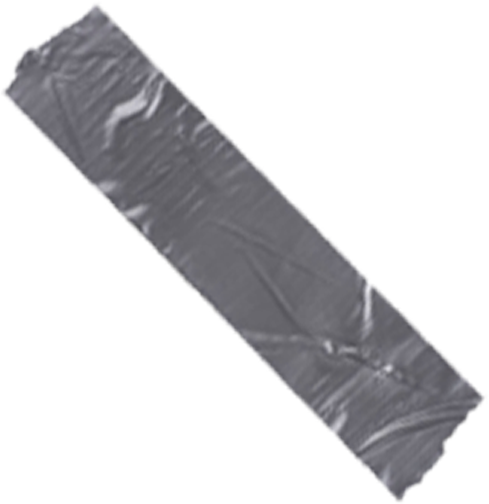 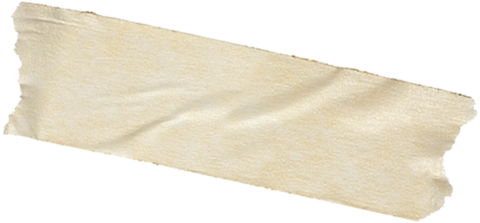 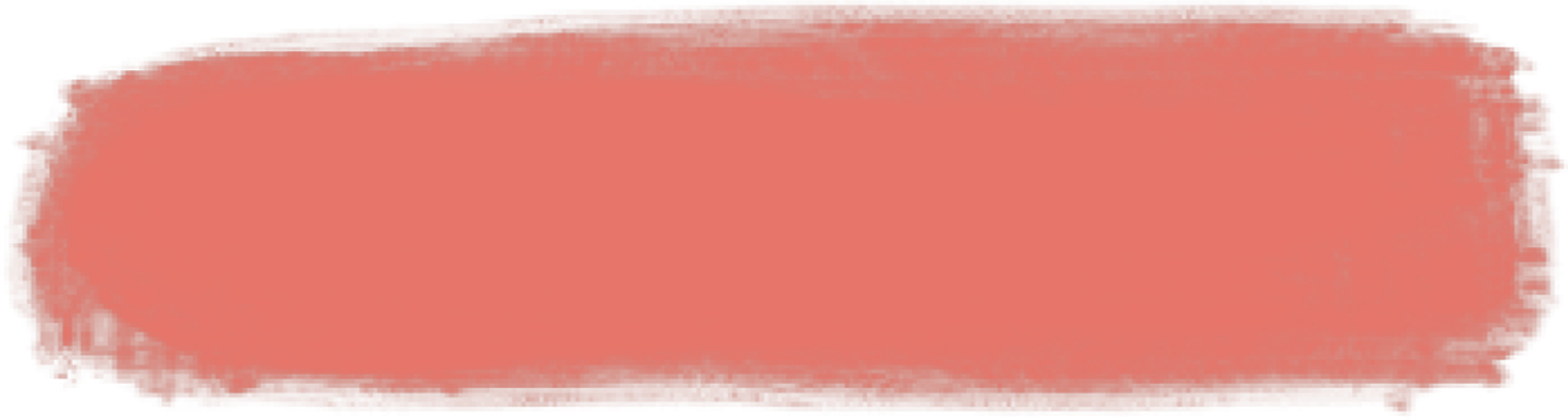 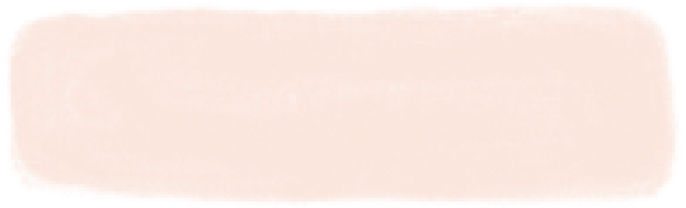 Youth
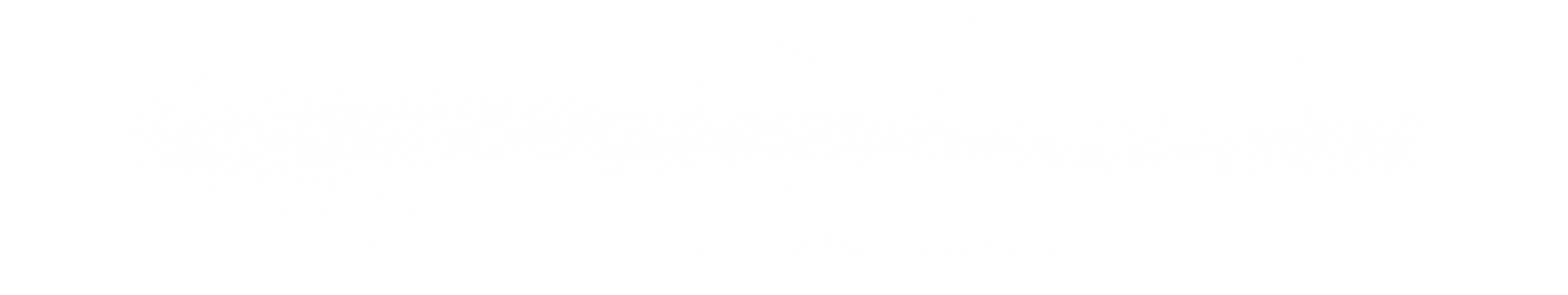 They reach adolescence and explore their sexuality differently
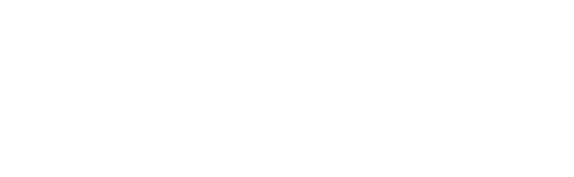 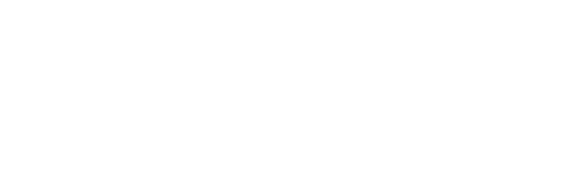 The young woman should:
The young man should:
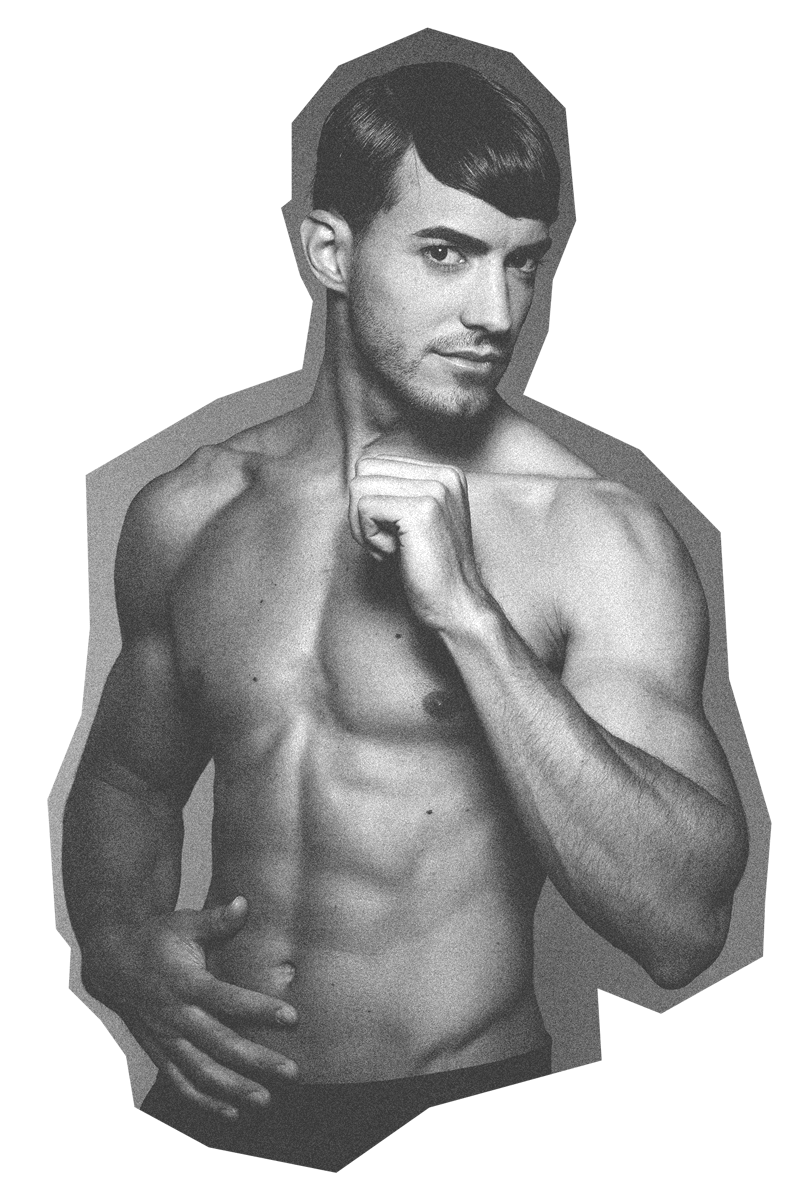 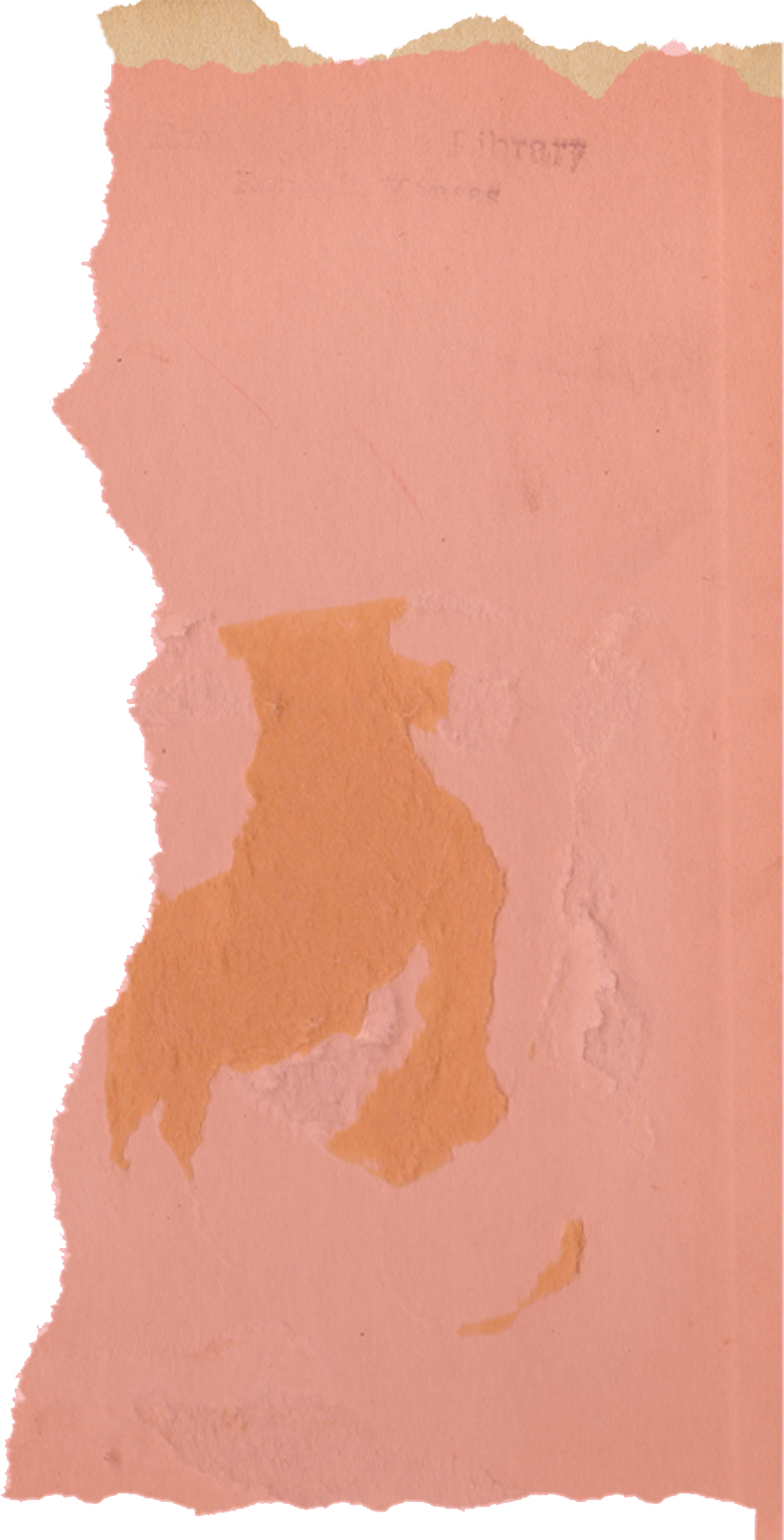 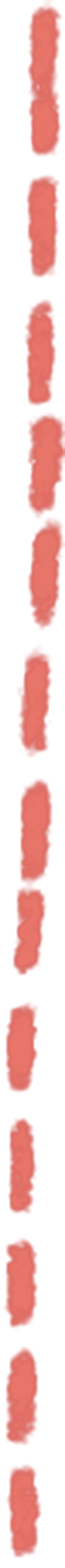 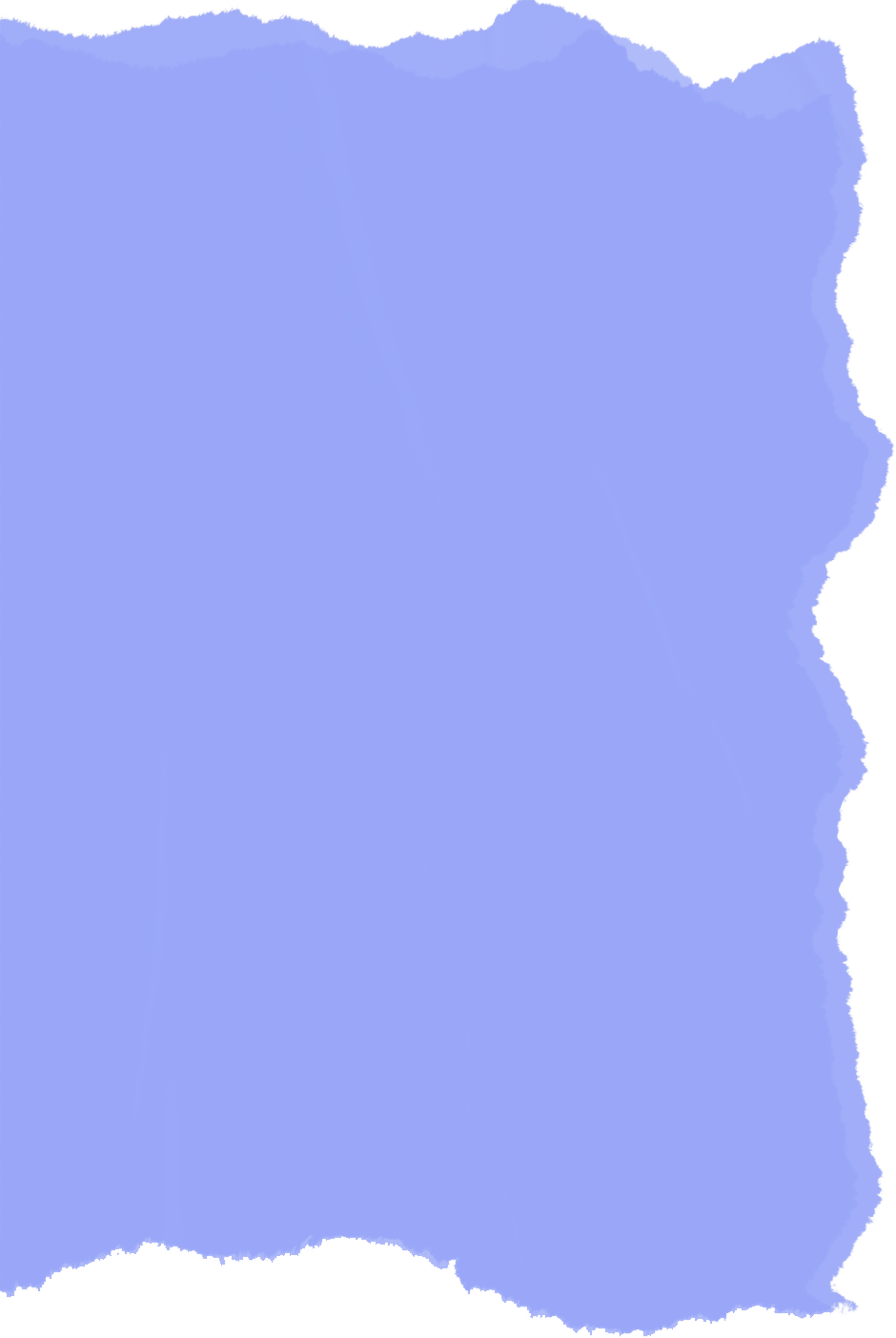 Learn to be "feminine", attractive and "sexy"

Permissive seeking external acceptance

Accept alcohol to relax 
or hold back

Accept her vulnerability 
and shut up

Saying "NO" is not an option

Her pleasure does 
not matter

Must be compliant no matter how painful, hurtful or humiliating
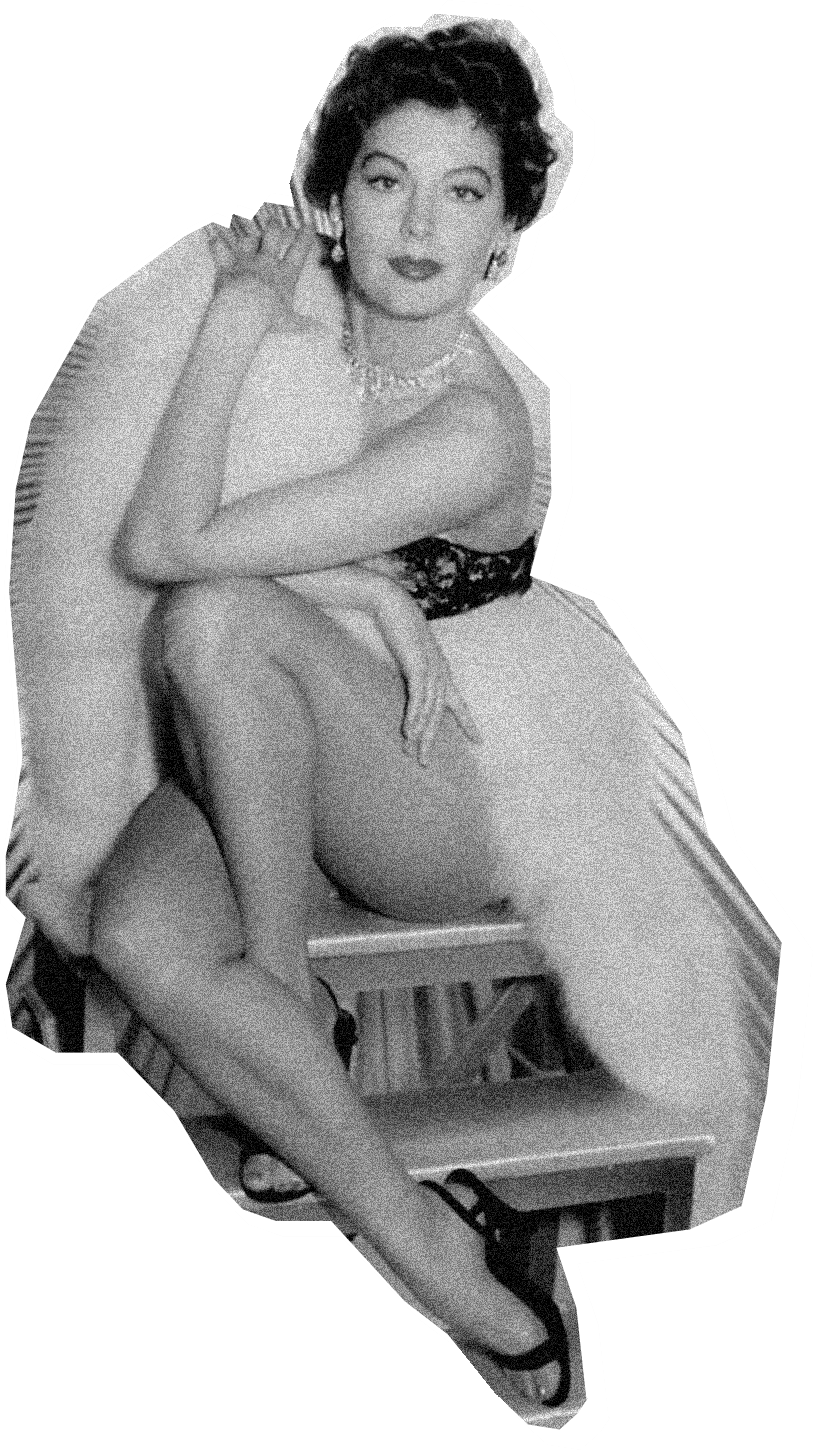 Learn to be "masculine", aggressive, predatory, dominant and manipulative


Consume alcohol and drugs to "relax" and "unleash" themselves

Educate himself with pornography


Feel that the only pleasure is to ejaculate


Have unlimited access to available and compliant women
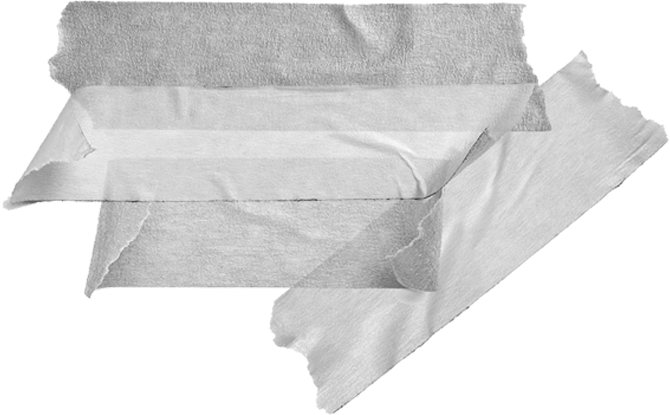 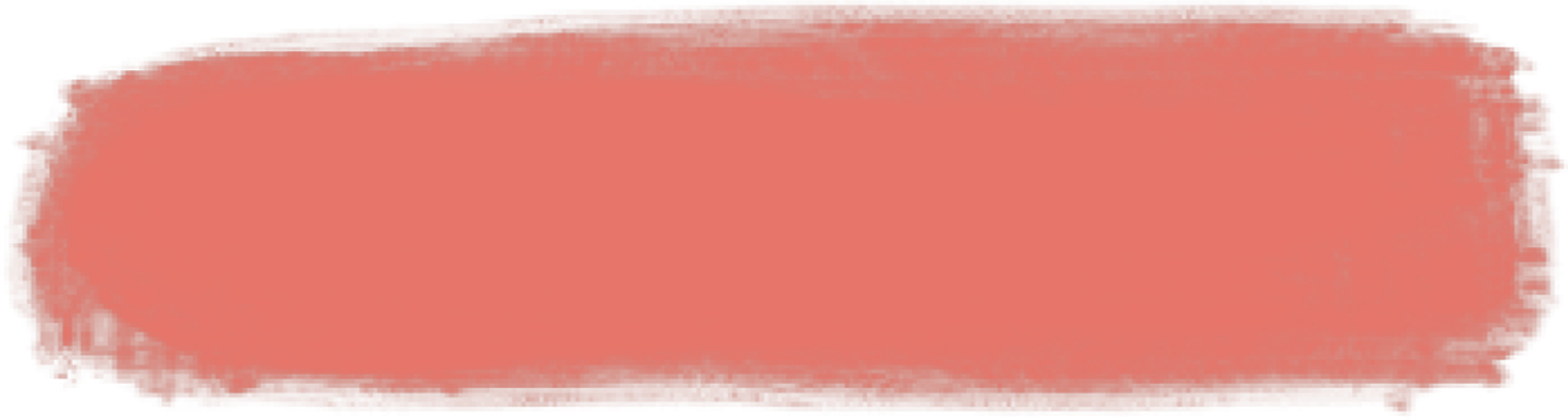 Adulthood
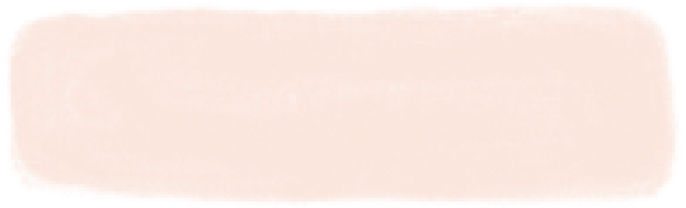 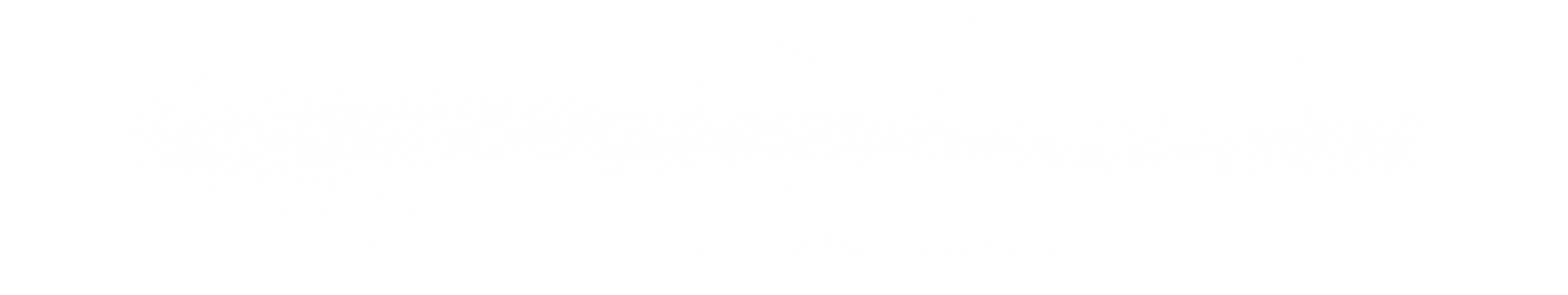 Women turn out to have fewer opportunities, and pleasure in their lives
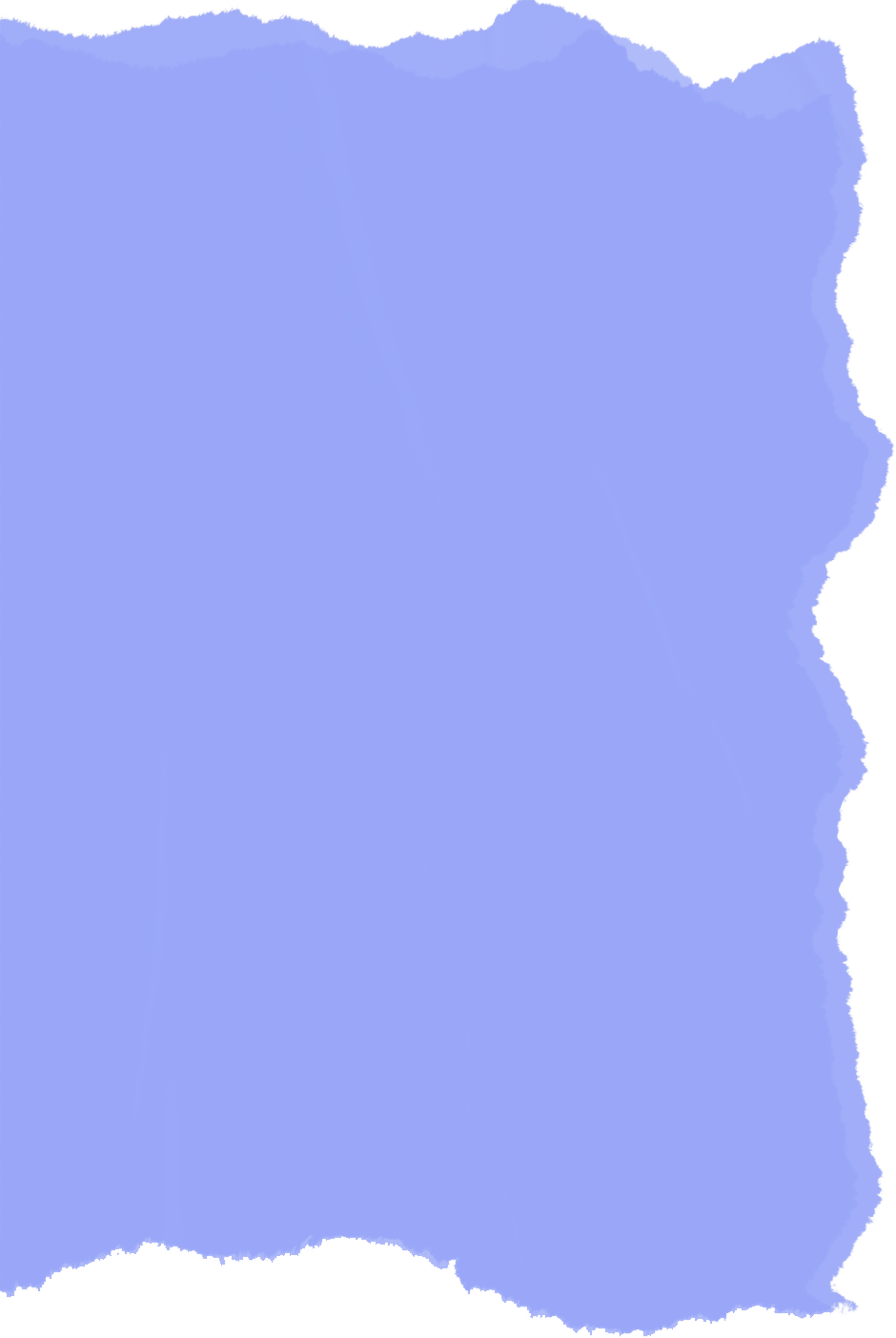 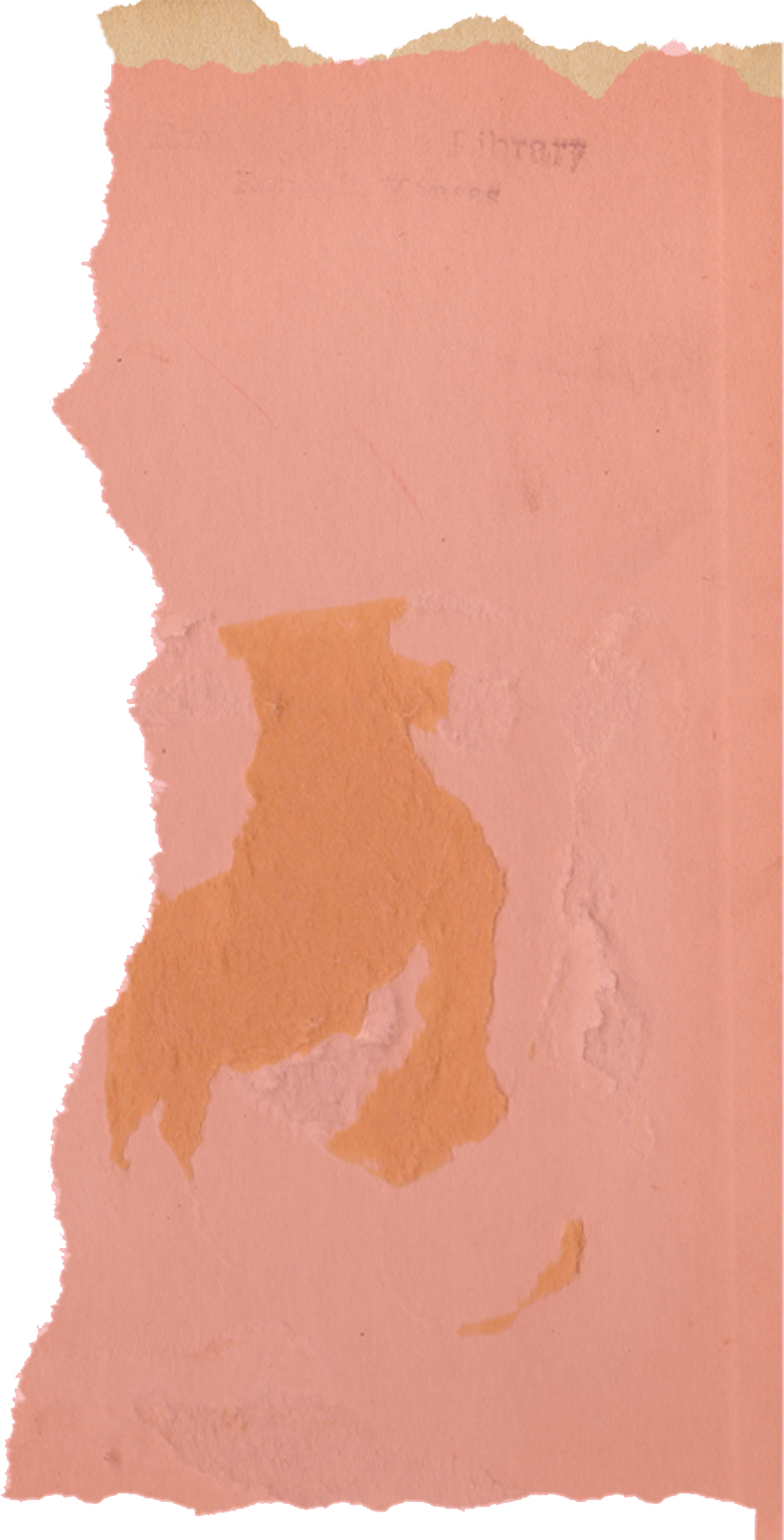 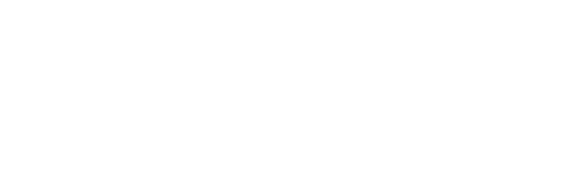 Women are expected to:
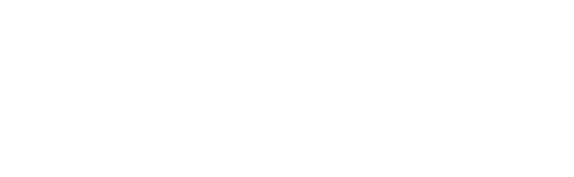 Men are expected to:
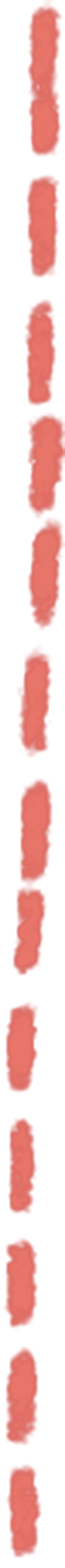 To invest in "beauty" even if it is detrimental to their physical and mental health

Fewer opportunities , for educational, employment and income advancement

Little access to technology, science and finances 

Lower self-esteem and more family responsibilities  

Are expected to endure more sexual and verbal abuse, physical violence and economic exploitation 

To use contraceptives, early childbearing or marriage
To invest in their desires and pleasures



More options for education, employment and remuneration

More access to means or jobs that guarantee autonomy 

Less family and partner responsibility than women

The right to commit violence against women (rape, sexual harassment, enjoy pornography and prostitution)

Experiment with multiple partners
Little o no responsibility for contraception and raising children
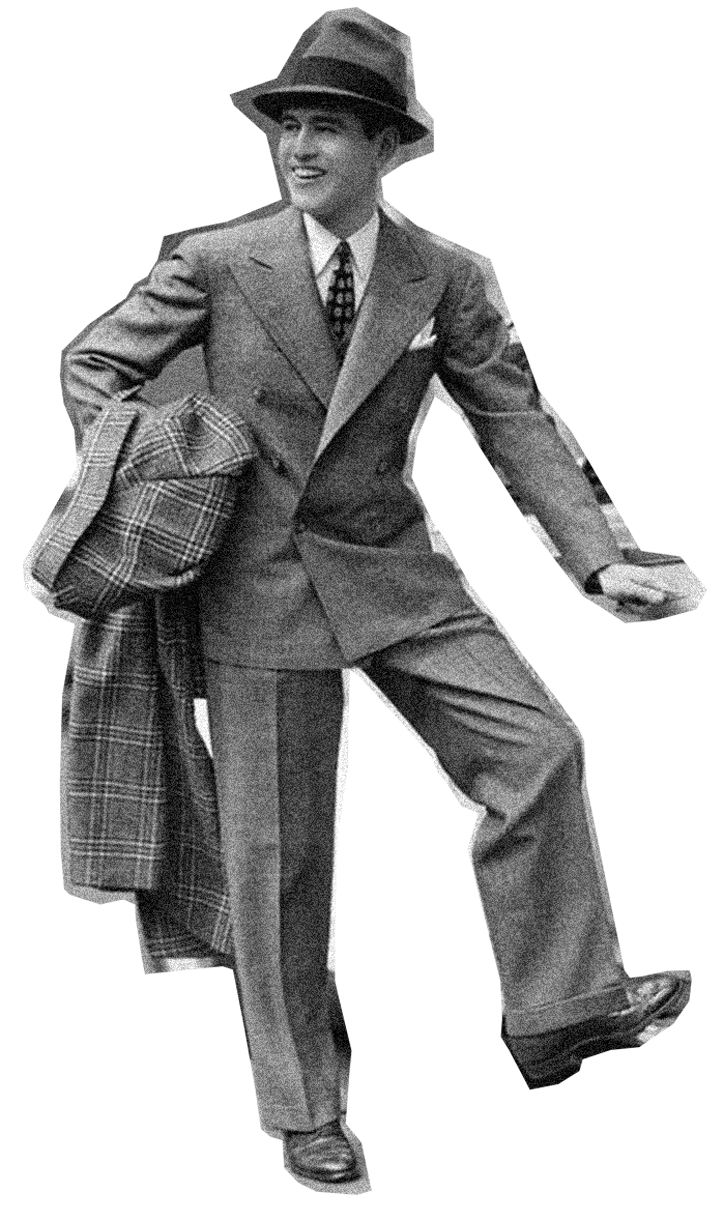 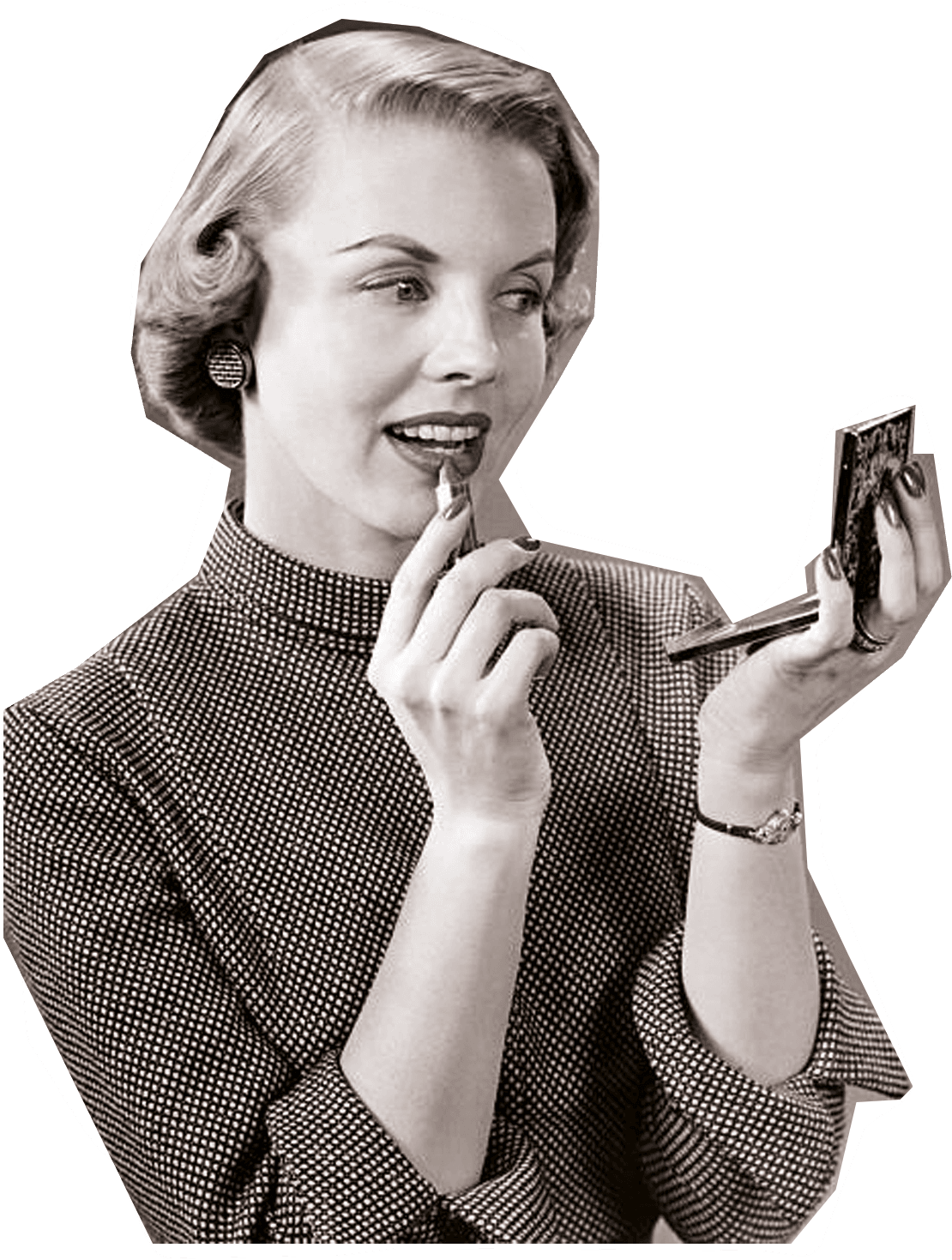 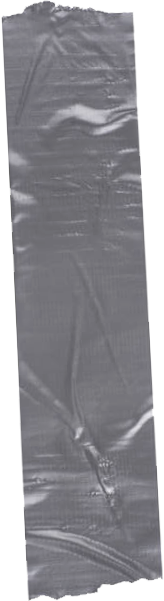 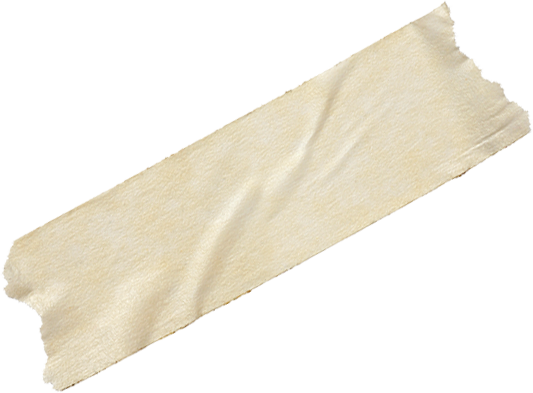 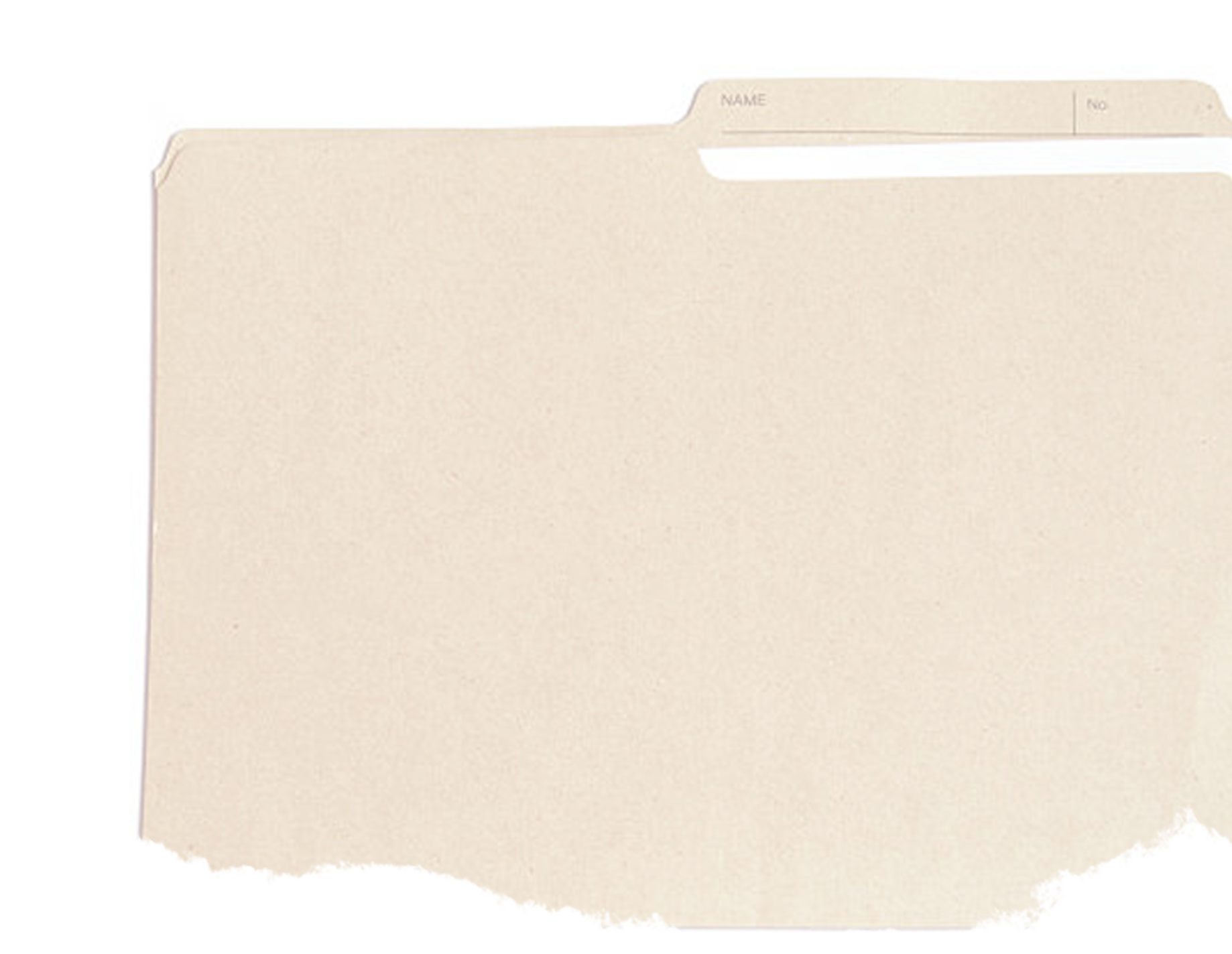 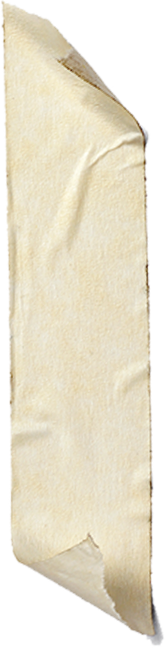 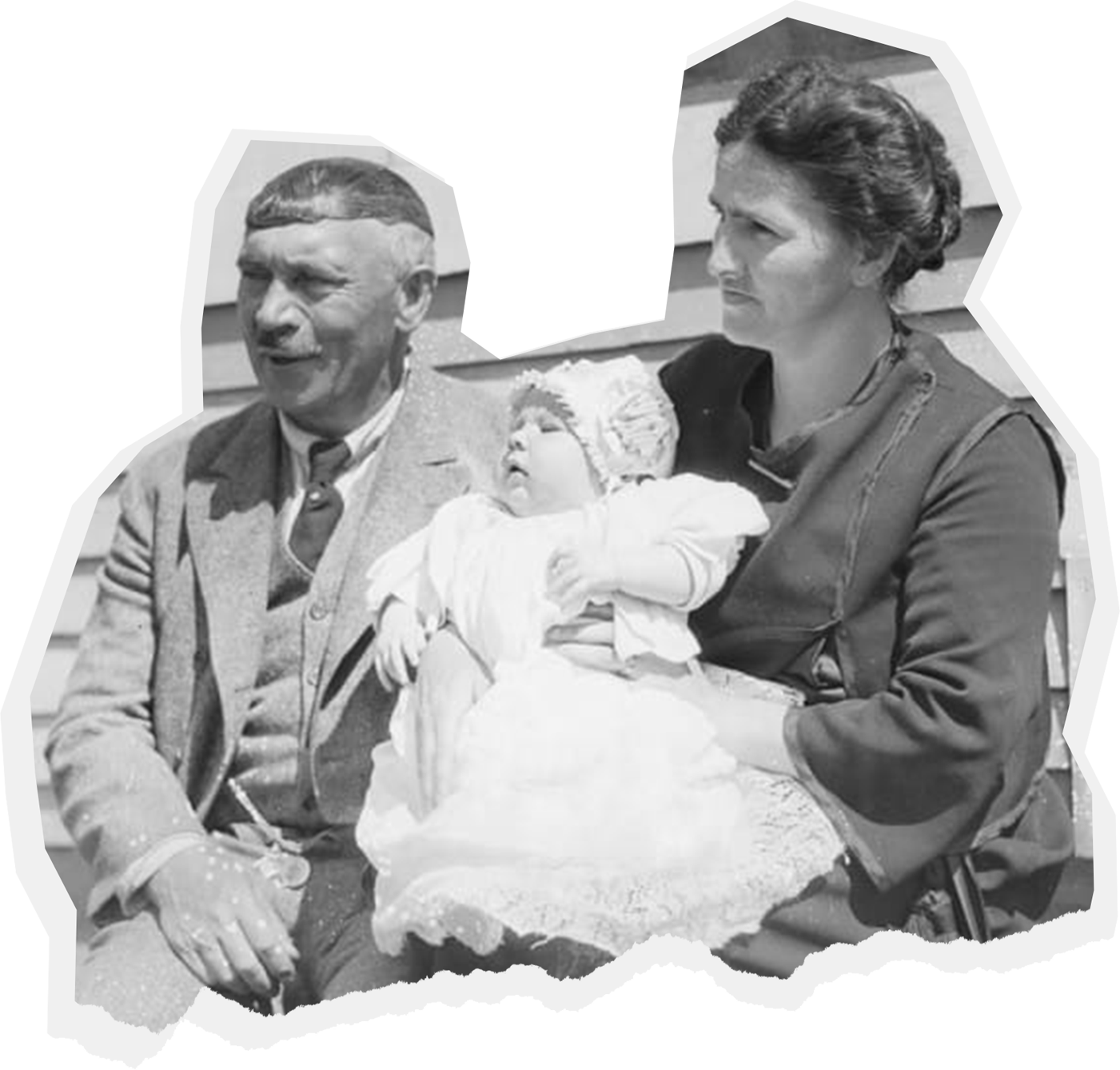 Sexual Sphere
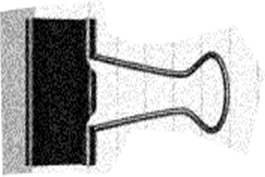 Social Sphere
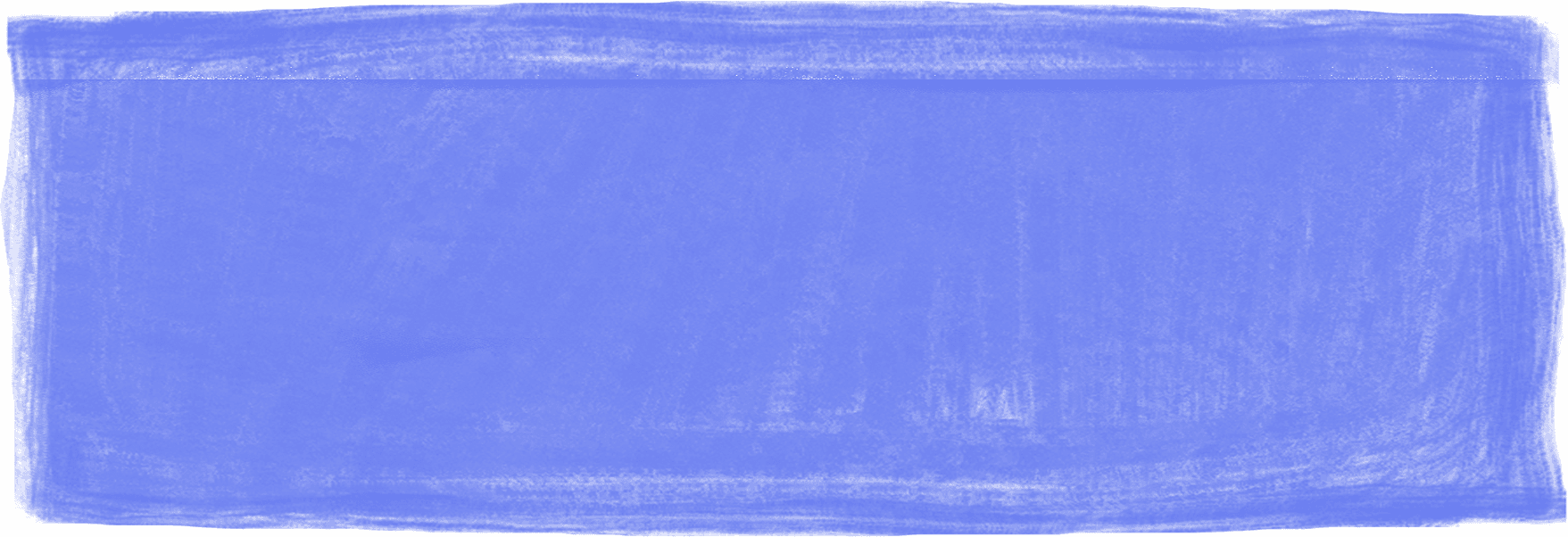 The result of sexist stereotypes is the subordination of women to men
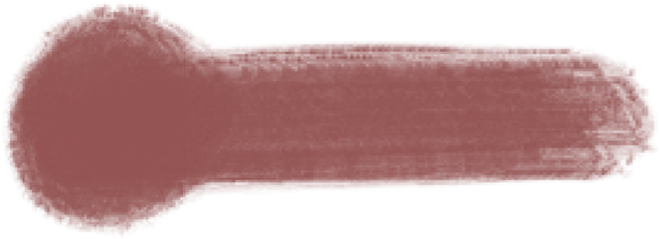 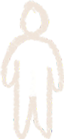 Physical Sphere
Emotional Sphere
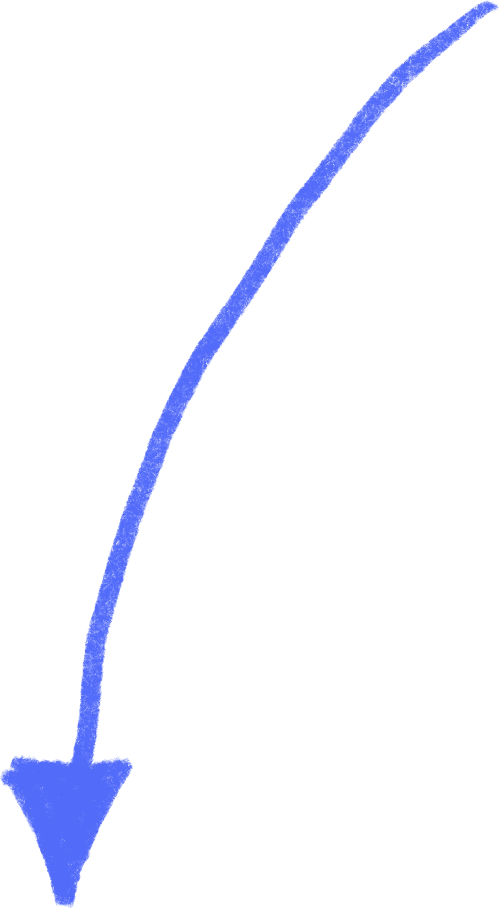 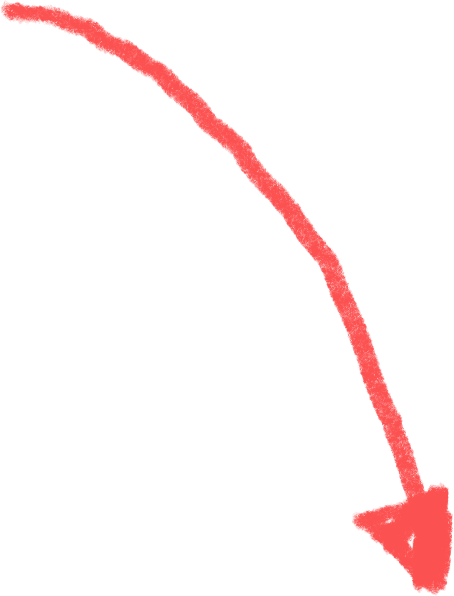 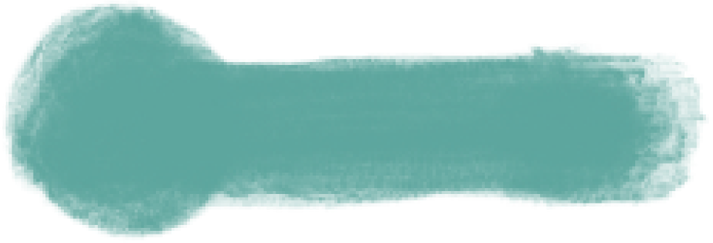 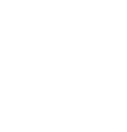 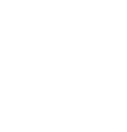 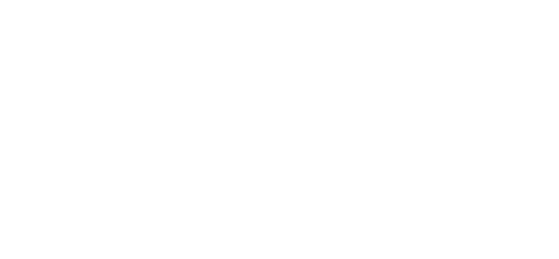 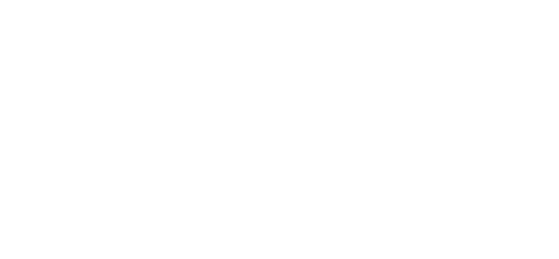 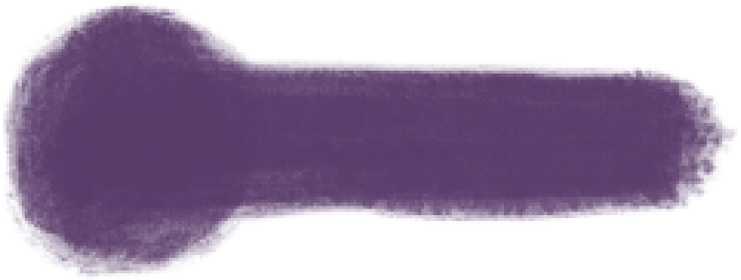 Less power, 
more inequality, 
more dissatisfaction
More power, slight dissatisfaction
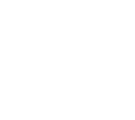 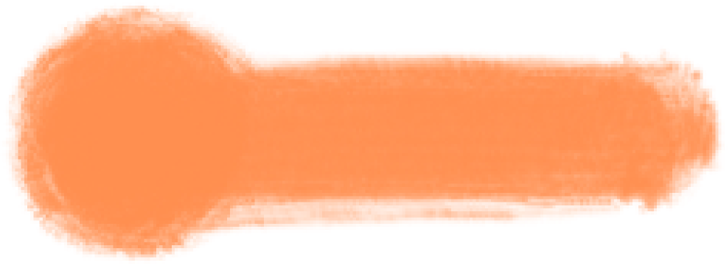 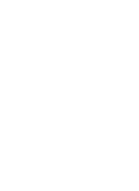 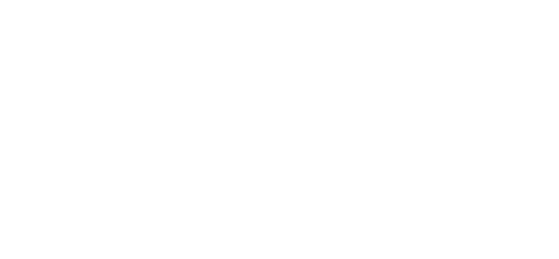 Part 2
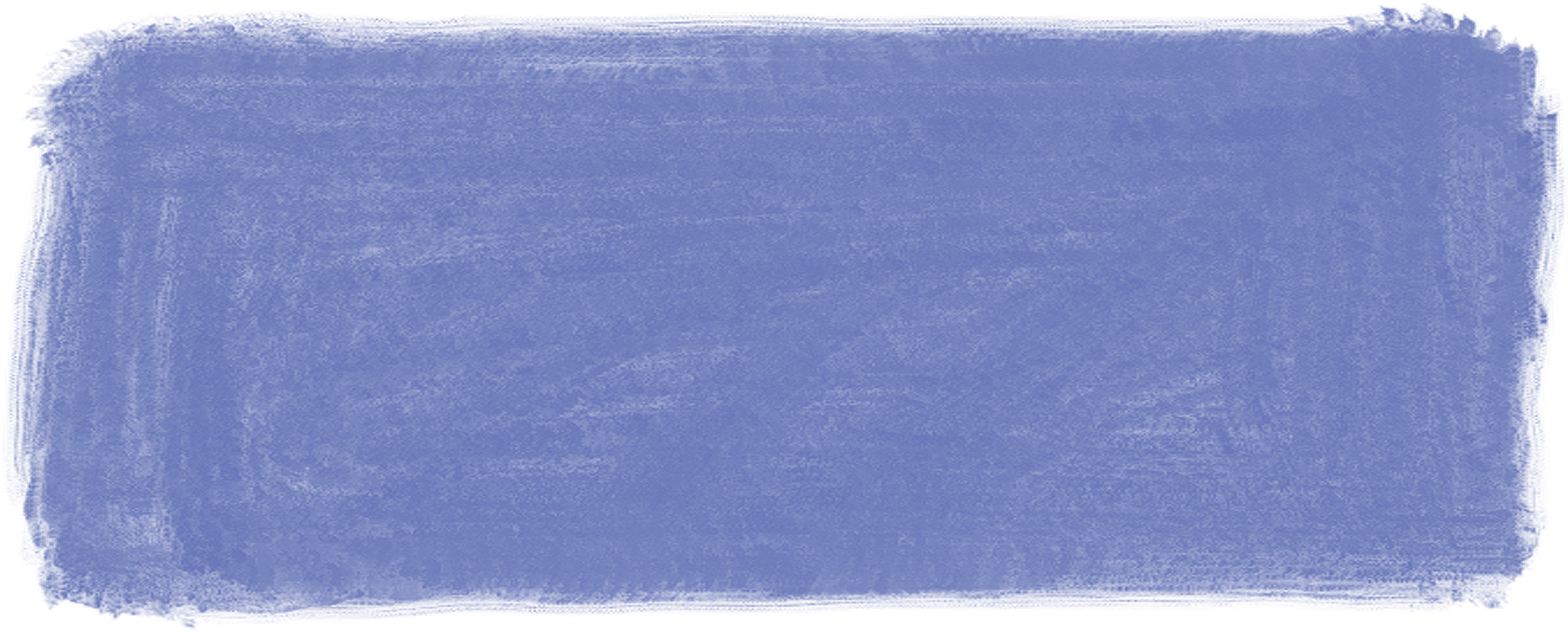 Pornography: 

an addictive, criminal and very lucrative business
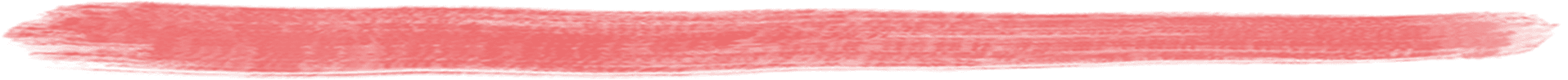 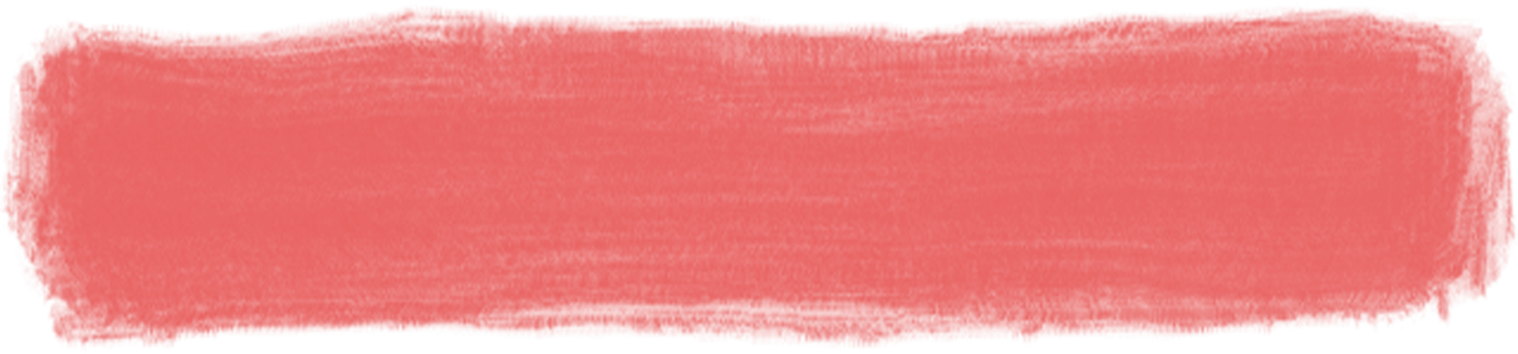 What is the porn industry like?
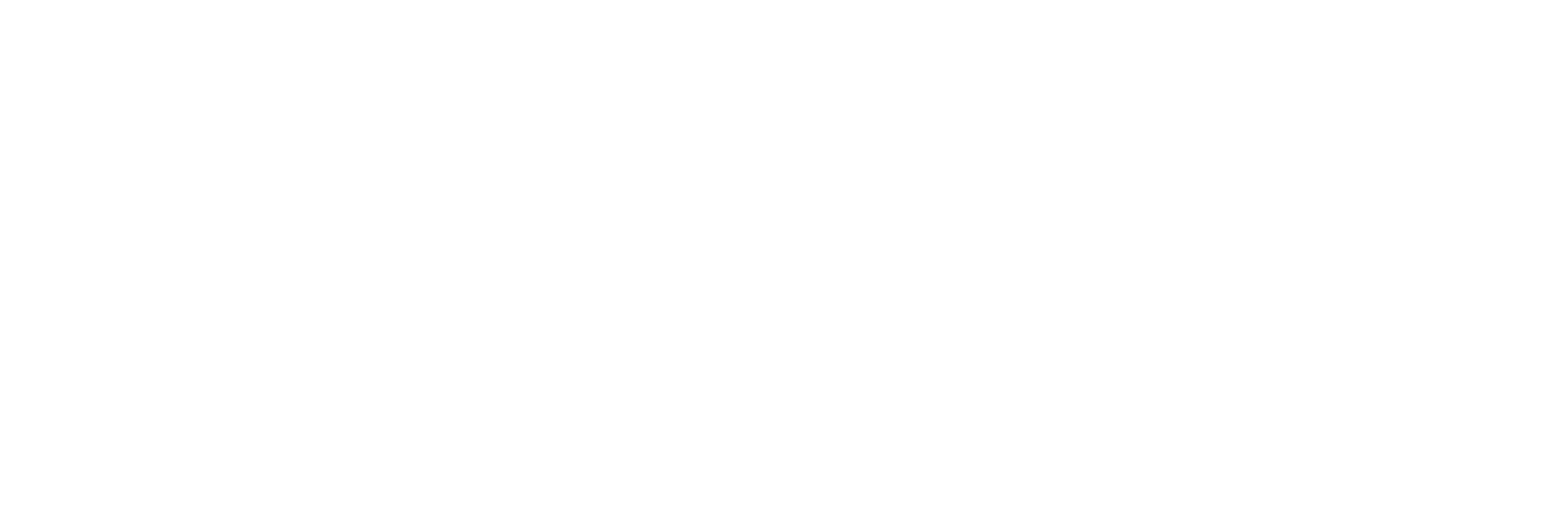 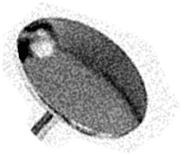 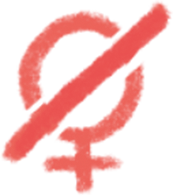 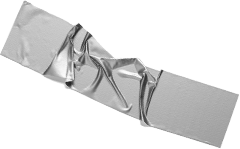 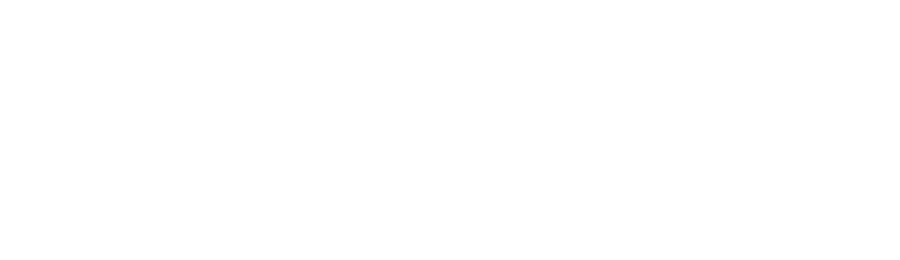 Pornography follows a scheme:
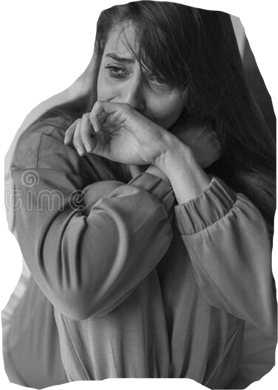 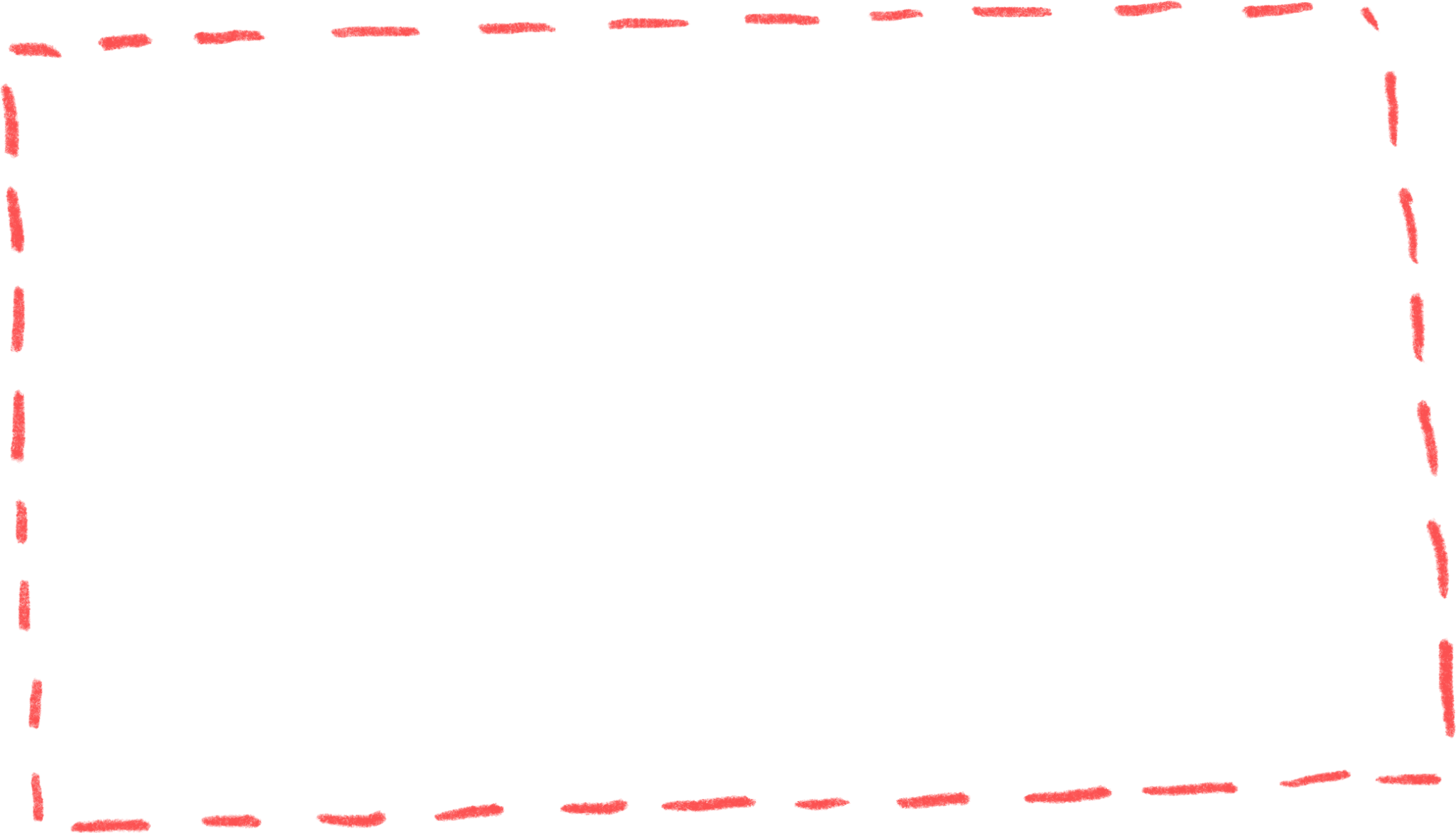 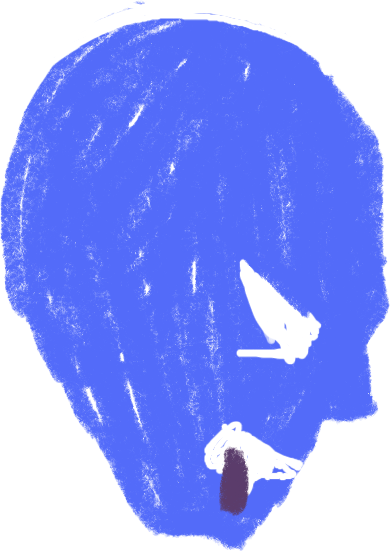 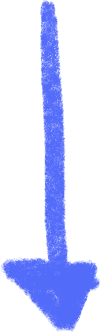 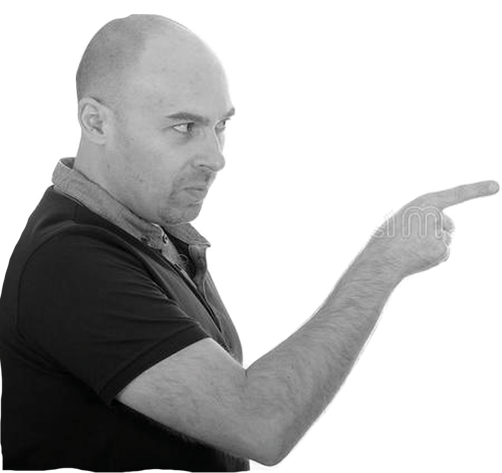 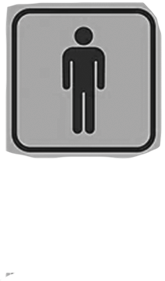 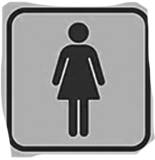 SEX
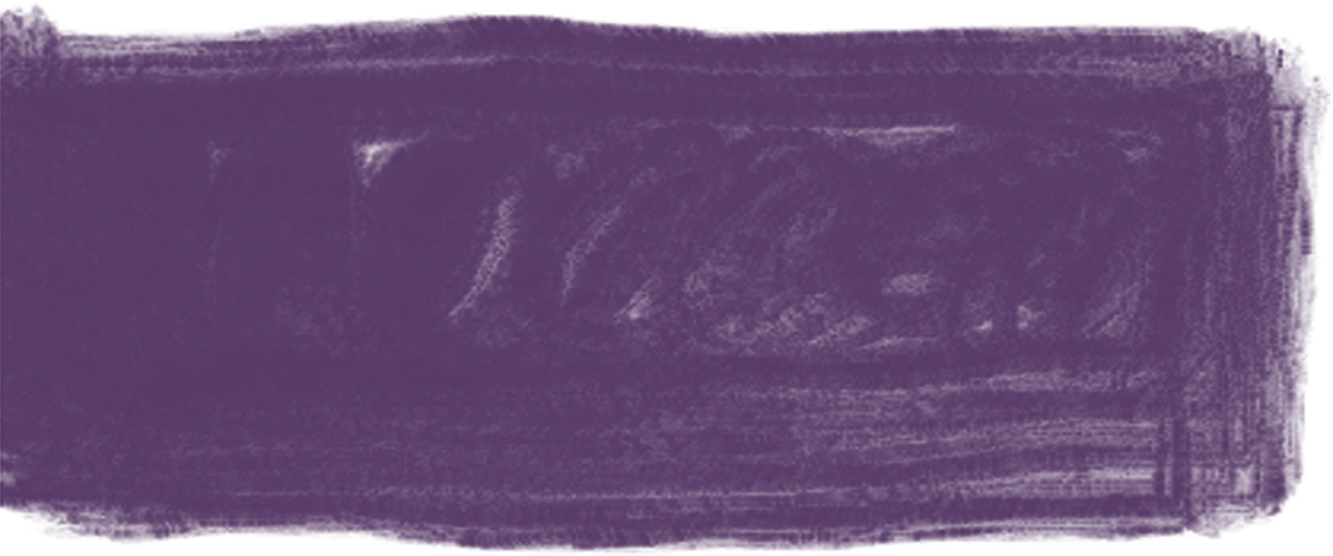 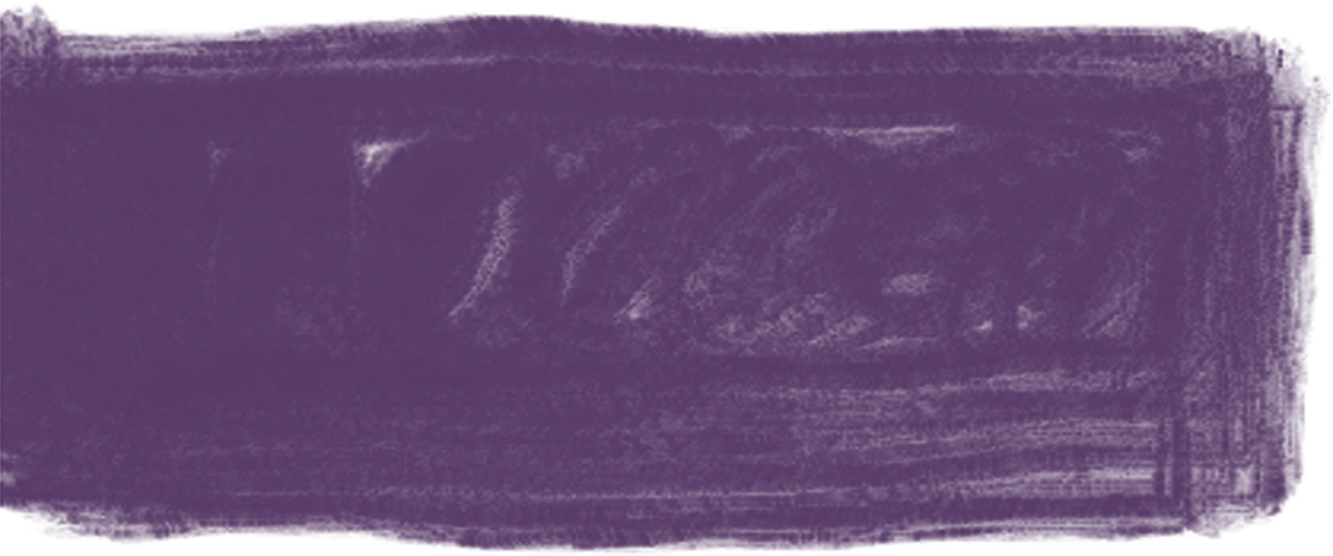 It sends a message that what women feel, want or desire is irrelevant
Men are the subjects who’s sexual desires must be satisfied
It is the material through which men learn how to sexually dominate women
Women are the objects used  men’s satisfaction
Includes violent sex or humiliation
The physically and emotionally traumatic consequences of filmed prostitution on women,  are made invisible by pornography
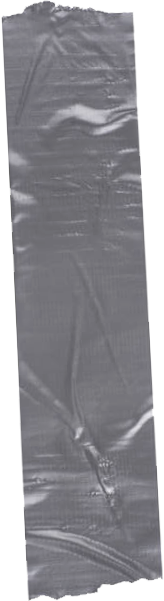 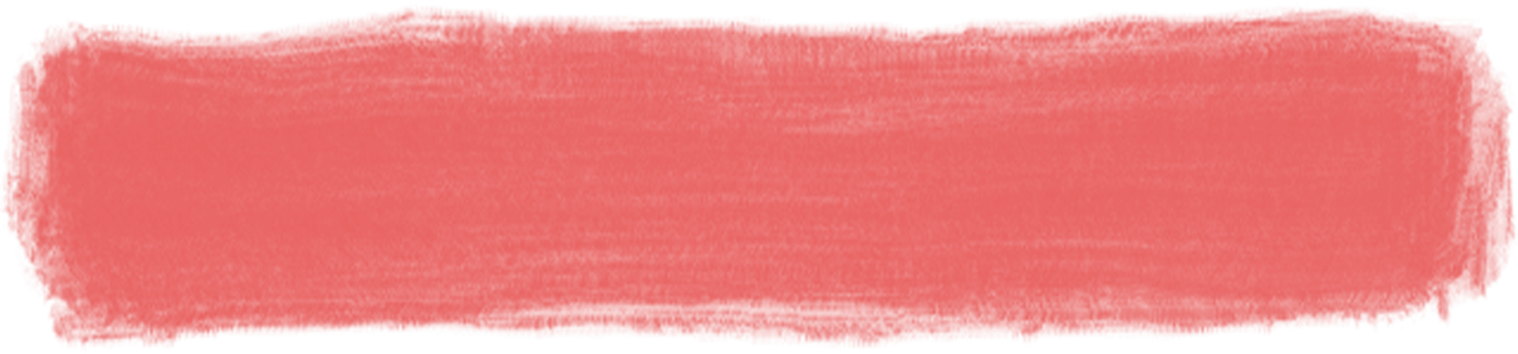 How is the porn 
industry evolving?
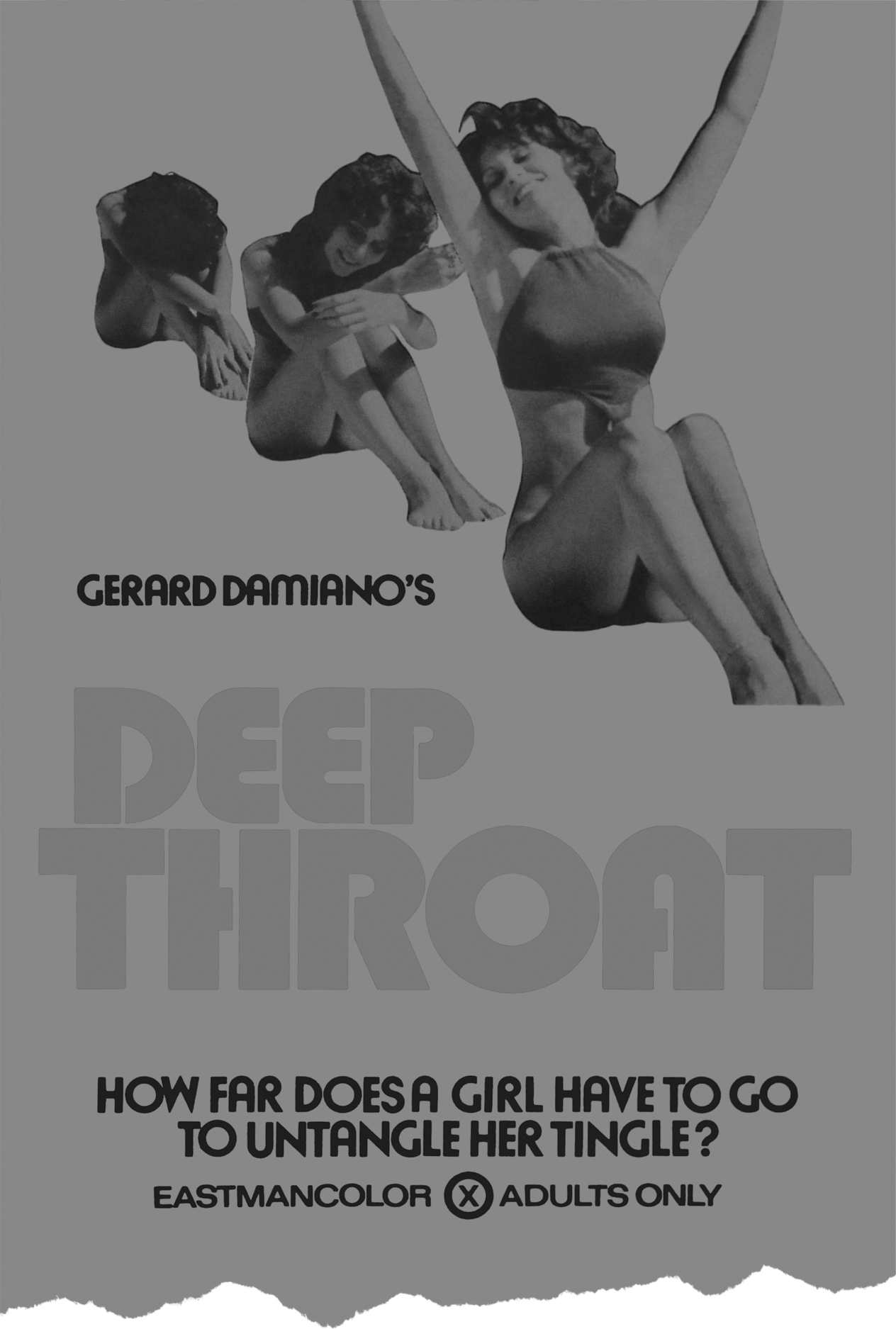 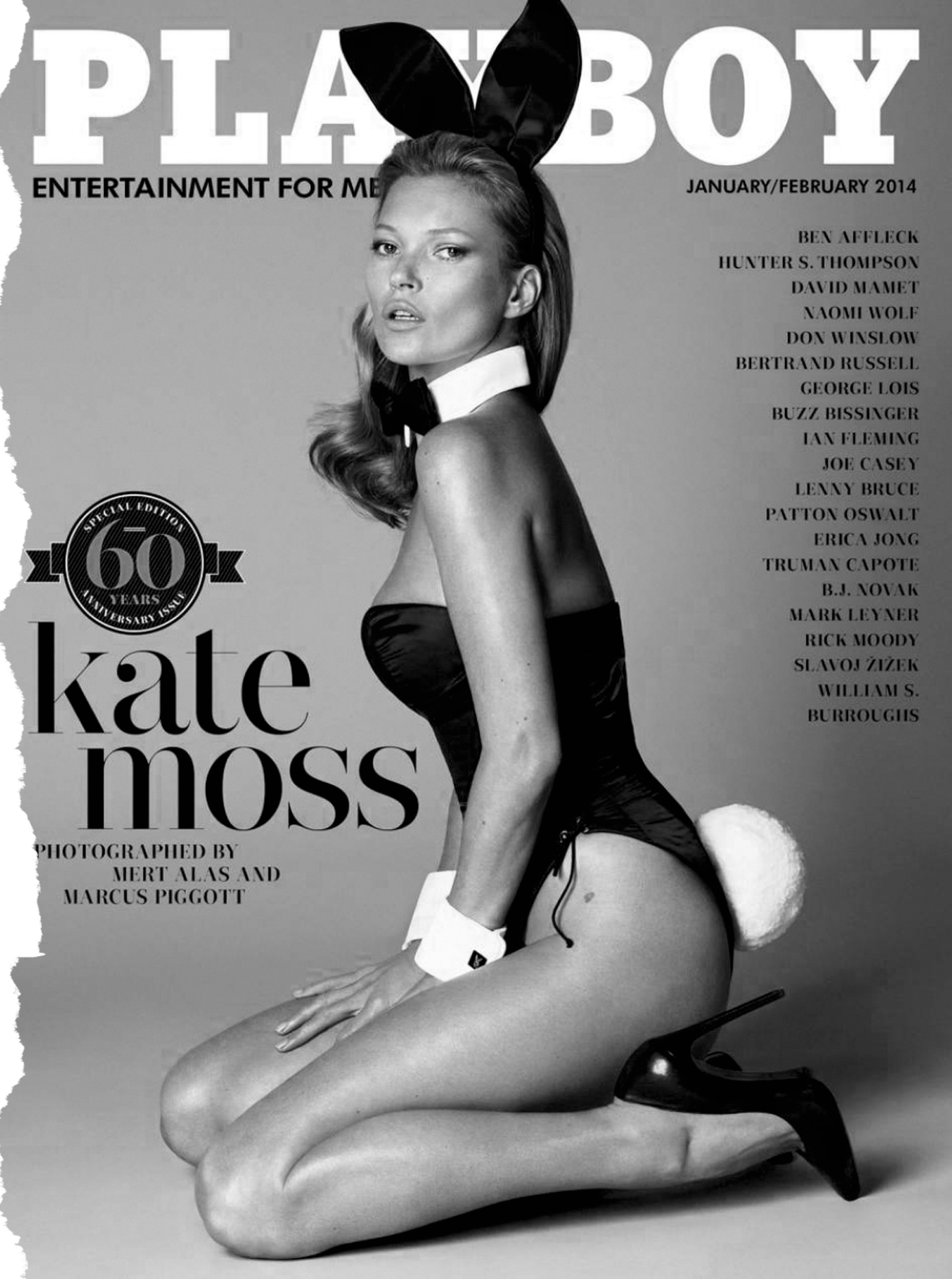 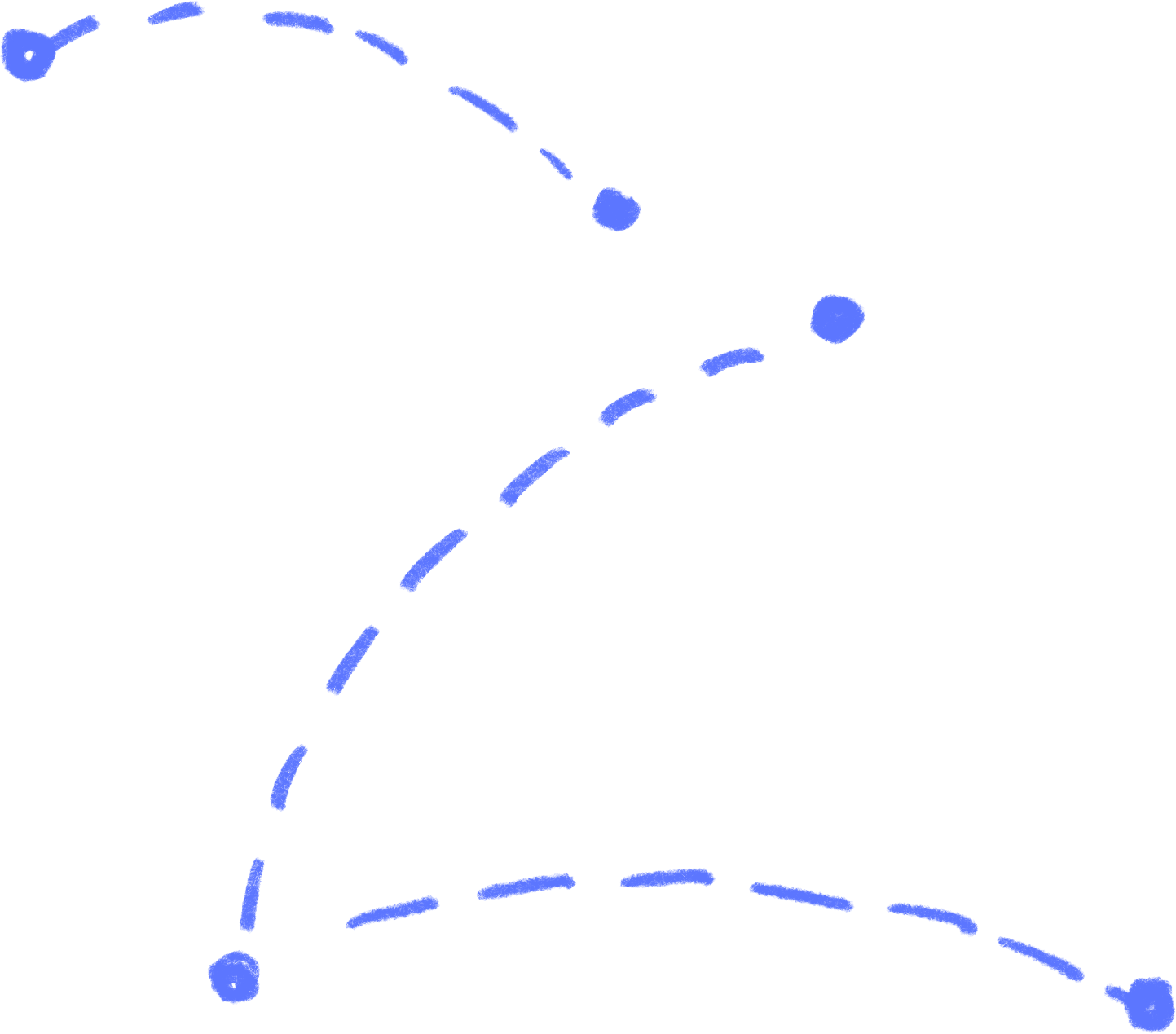 It relies on technology for its dissemination, easy payment and maintaining consumer privacy 

Its business model is based on increasing views to increase traffic for content, thus increasing advertising revenues and profits

Developing marketing techniques and funding lobby to naturalize what they sell as "free expression", "adult entertainment", "webcam modeling", "therapeutic practices", "women's liberation"

It produces an online consumer who then moves on to live prostitution
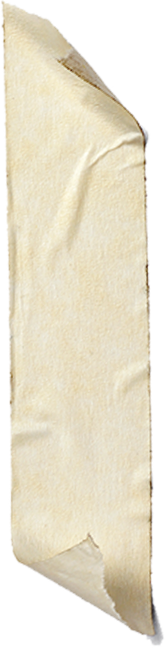 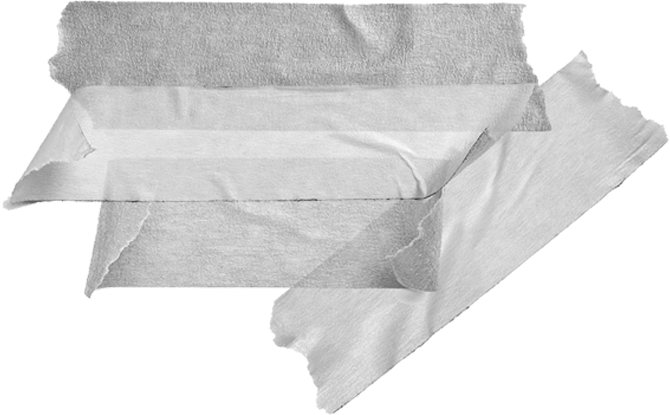 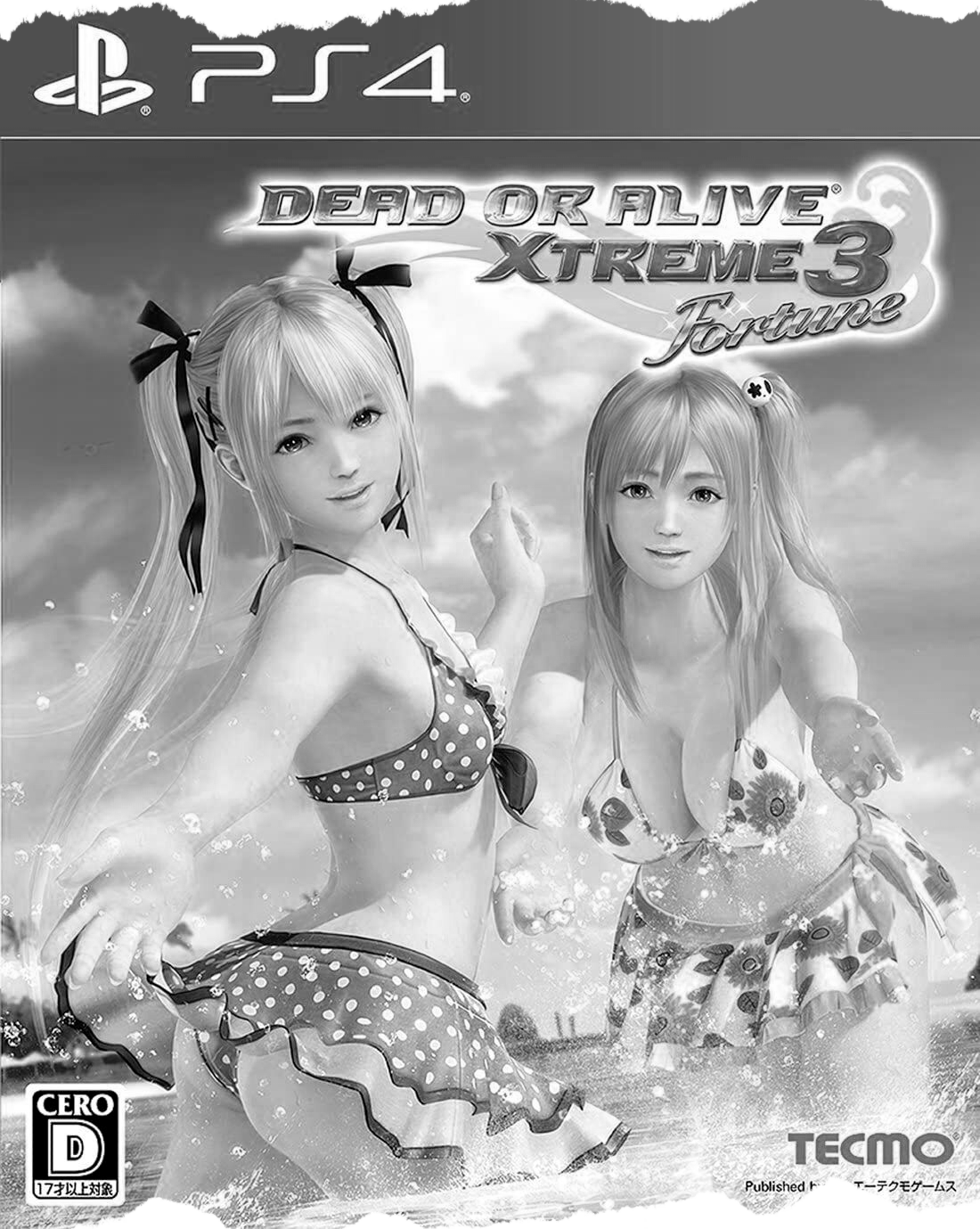 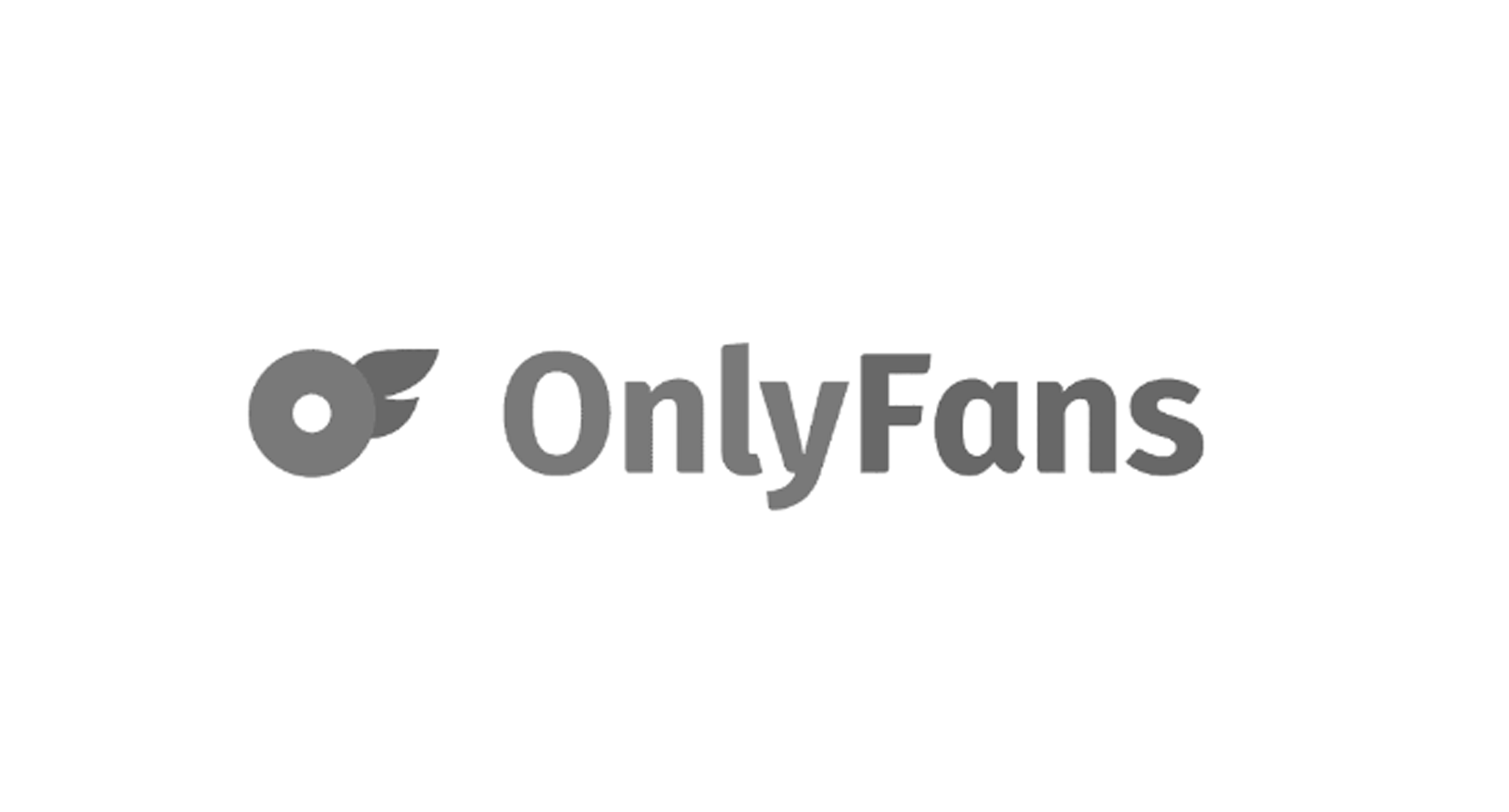 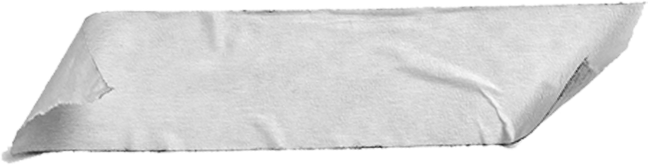 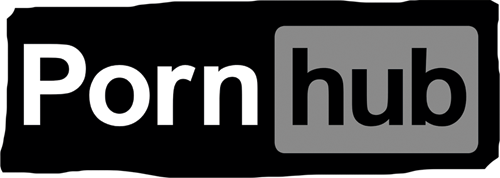 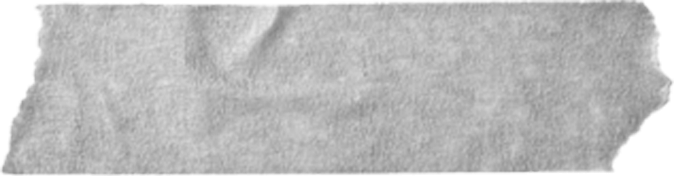 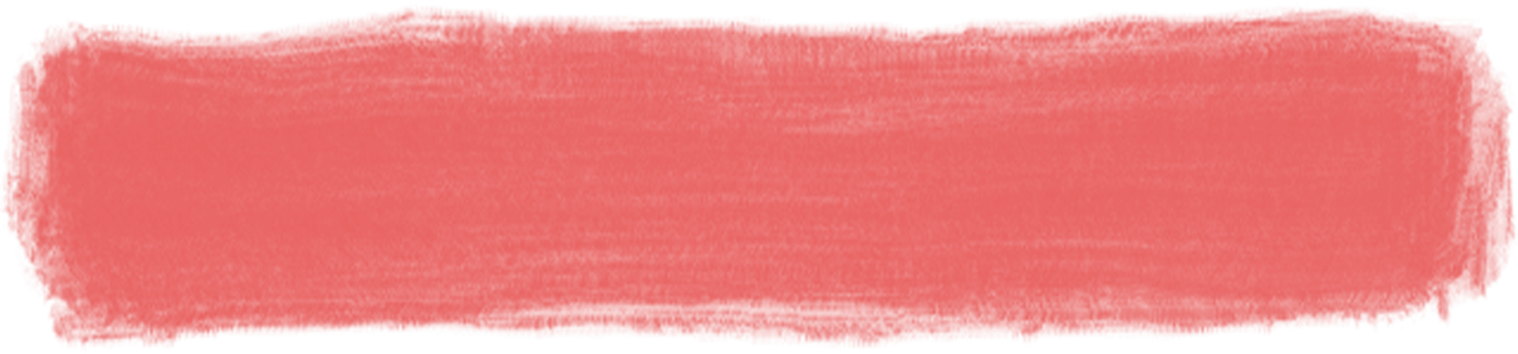 Which are the most popular acts among among porn consumers?
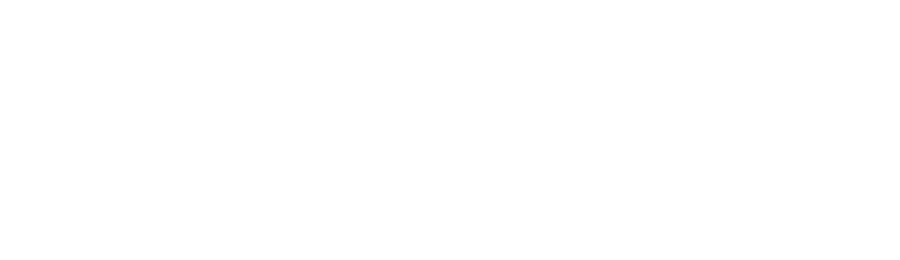 Porn eroticizes women’s subordination. 

Women are not in circumstances to consent, nor desire
(asleep, drugged, drunk, unconscious or in a state of shock, need money or are deceived )
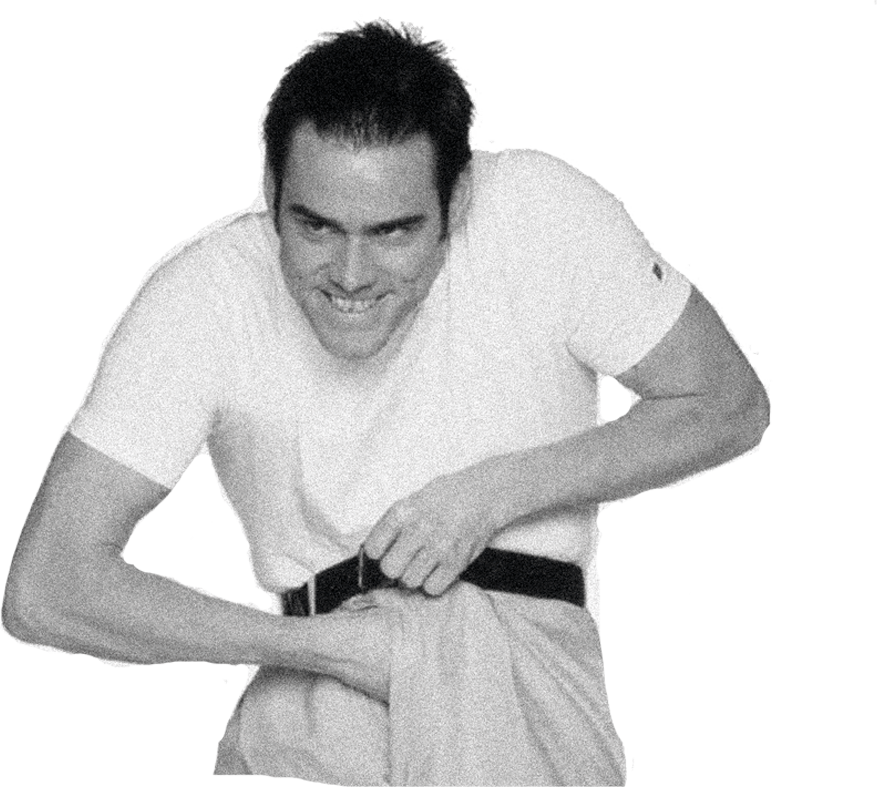 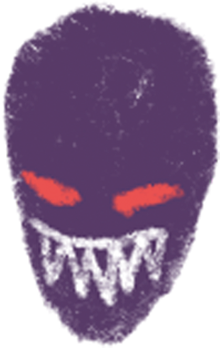 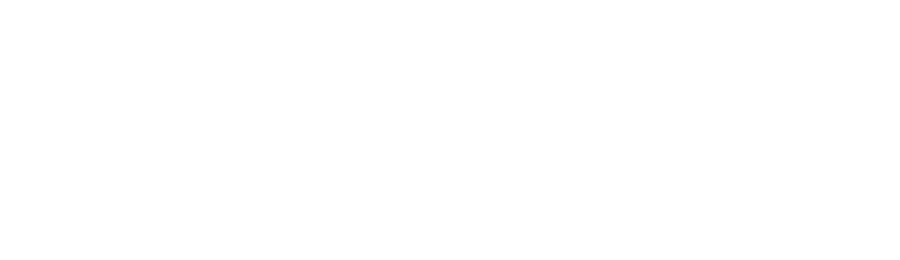 Men seek for more aggressive and extreme content. The sex men want, not what women choose.
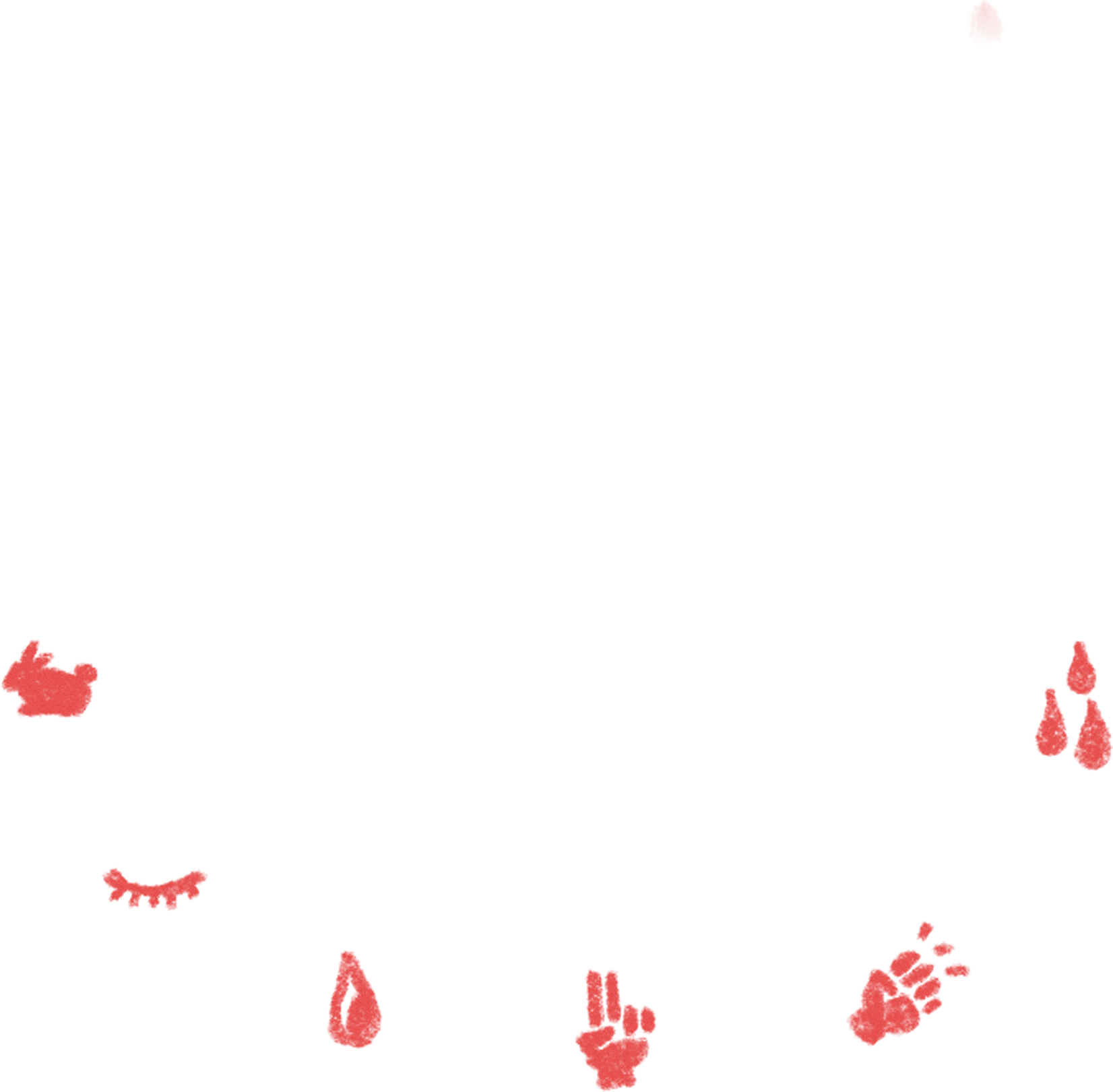 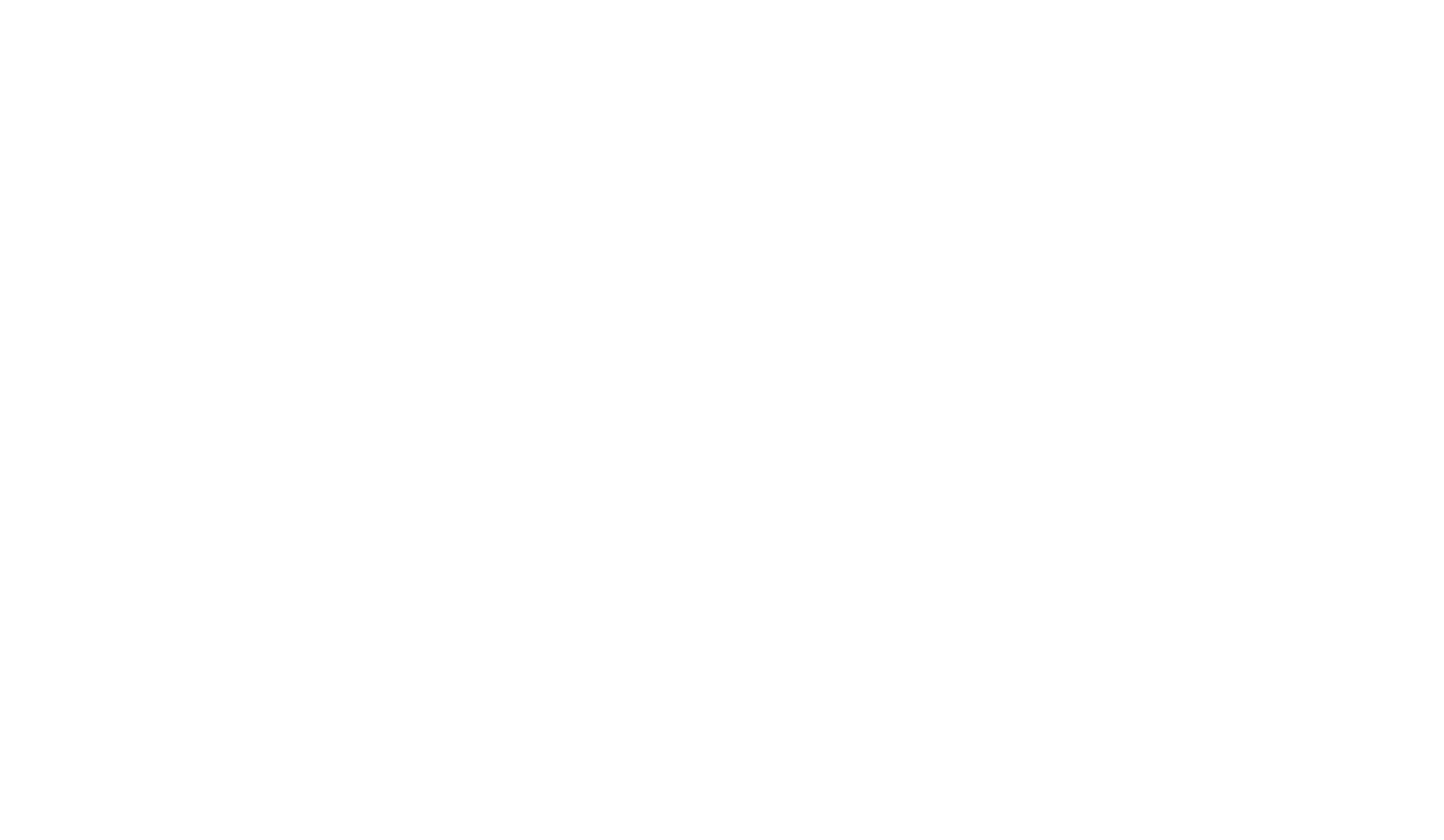 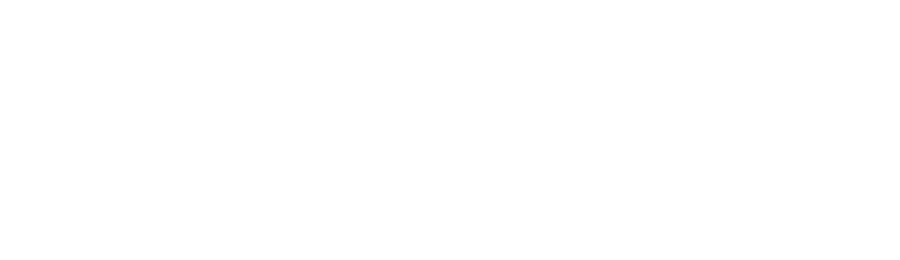 Porn teaches men to ignore  women’s physical and psychological pain. They must smile even if hurt.
Sodomy
Group ejaculation on women’s faces
Individual and gang rape
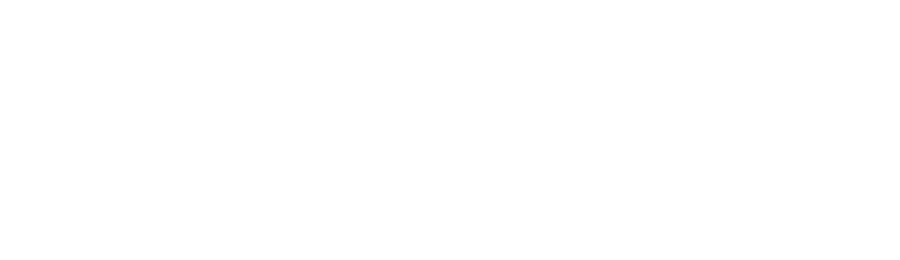 It teaches men to experience sexual pleasure and arousal from violence and justify it as "women enjoy it"
Beatings & Slapping and Choking
Swallowing urine
Anal sex, Double penetration
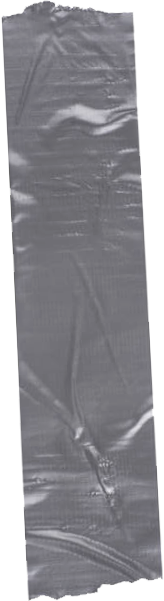 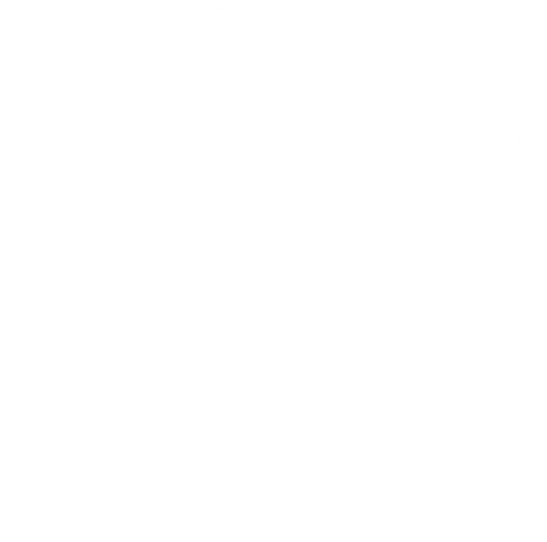 49%
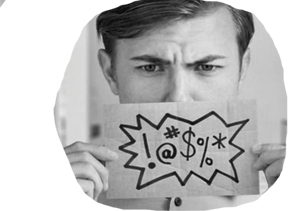 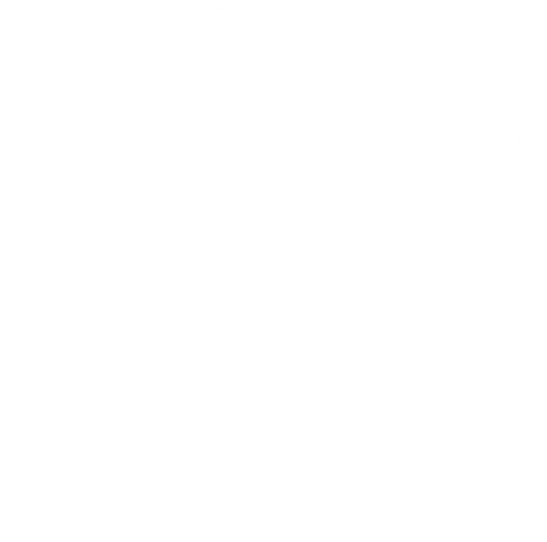 88%
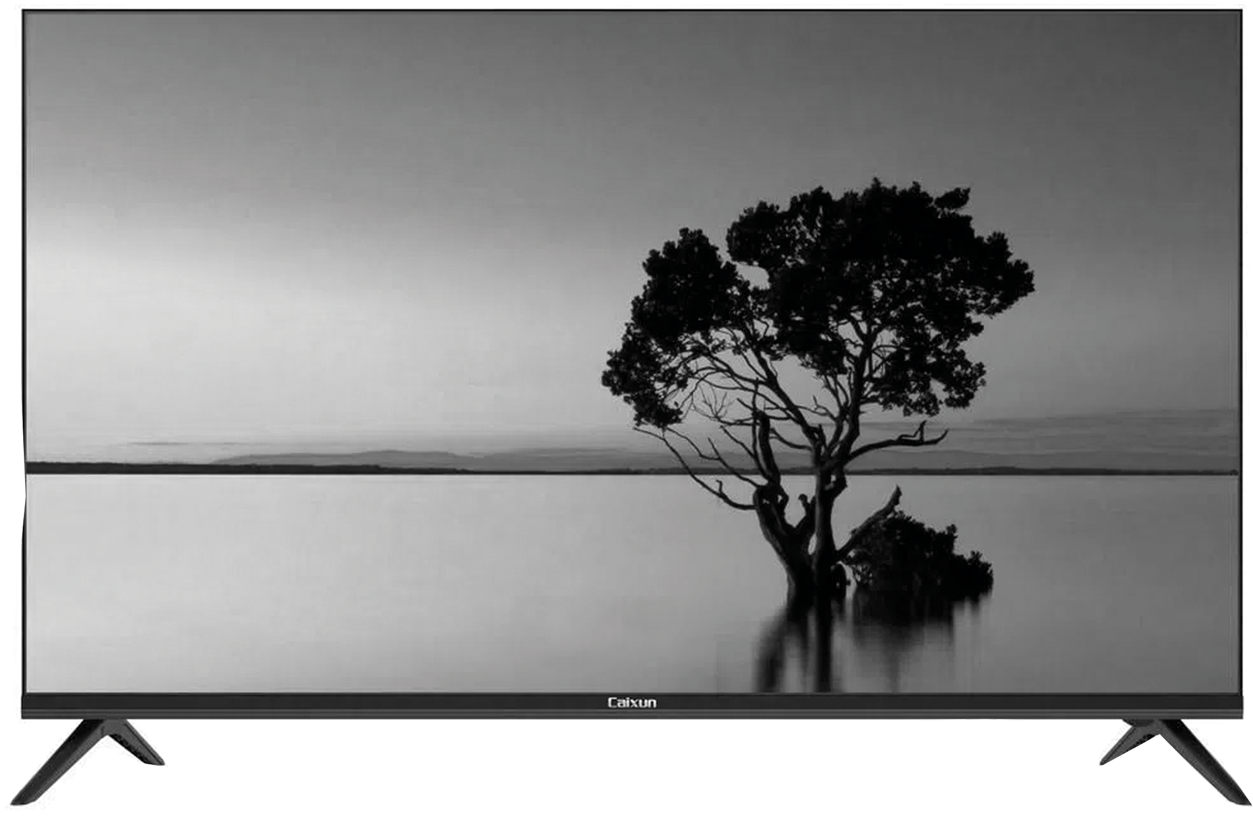 of the scenes contain verbal violence
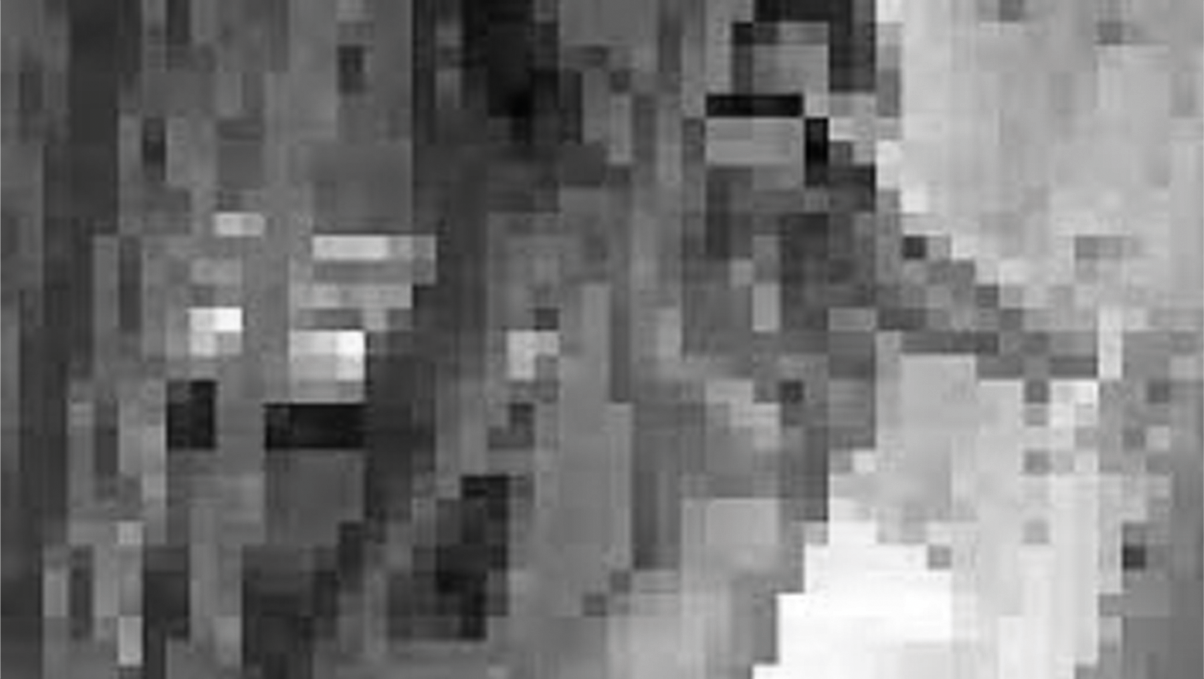 of the most popular videos contain physical violence
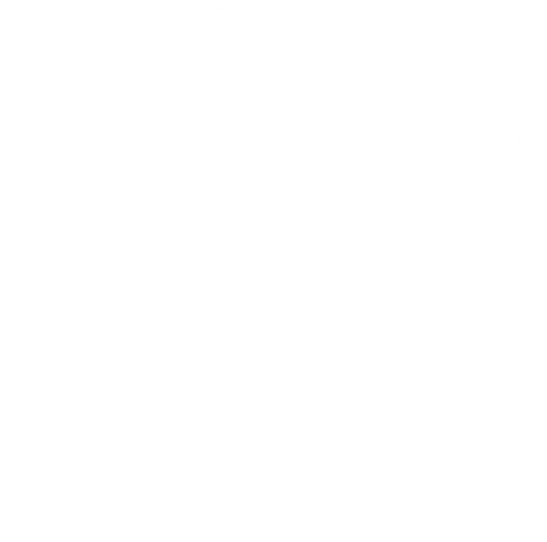 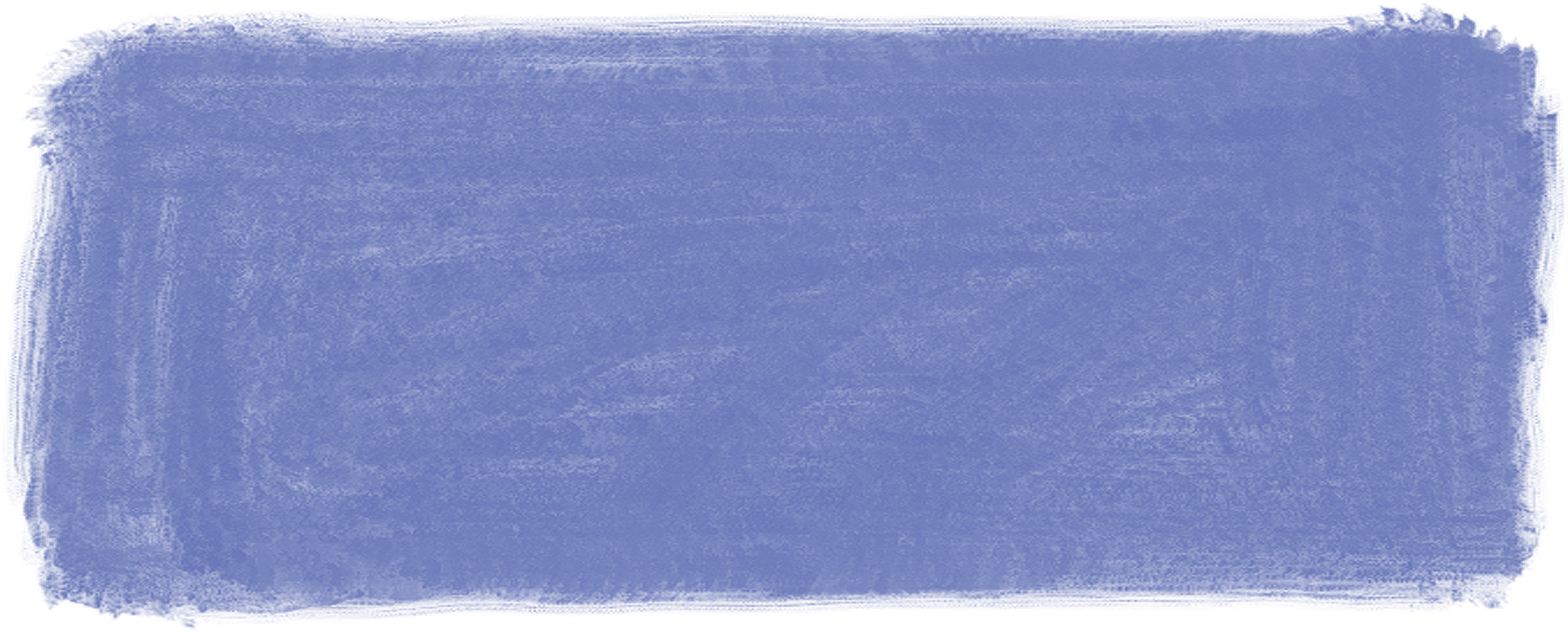 95%
What you find in porn content
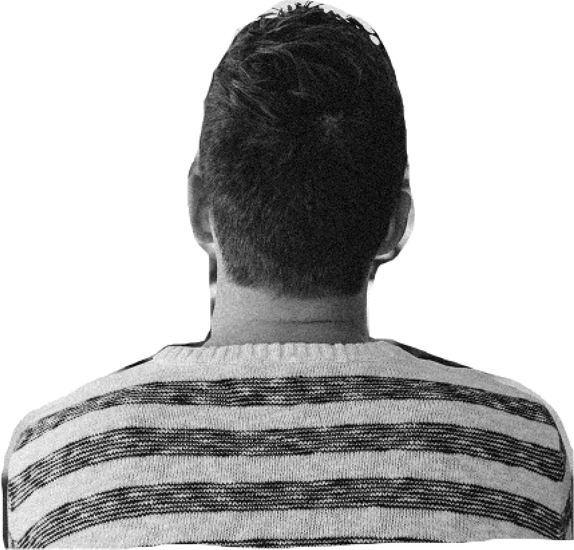 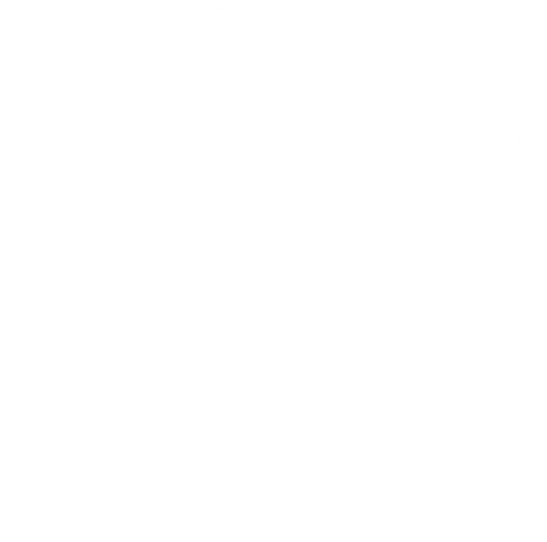 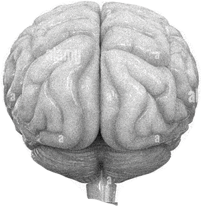 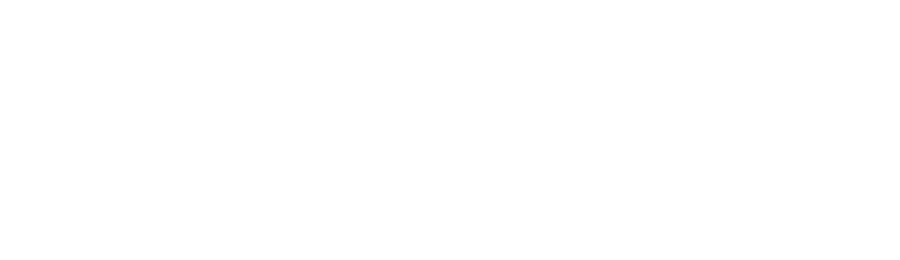 87%
of women's responses to violence are shown as neutral or even pleasurable
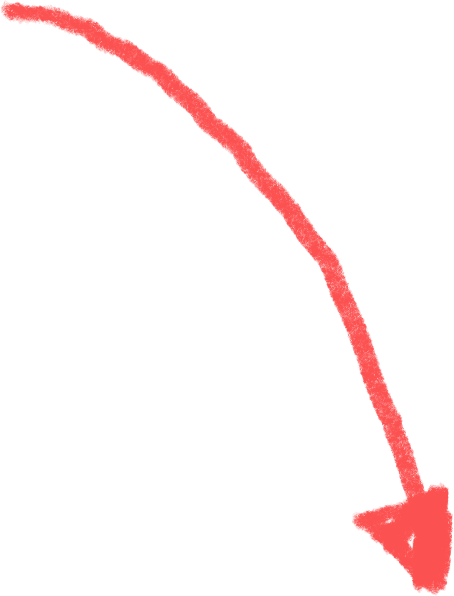 of these scenes are verbally abusing scenes and men abusing women
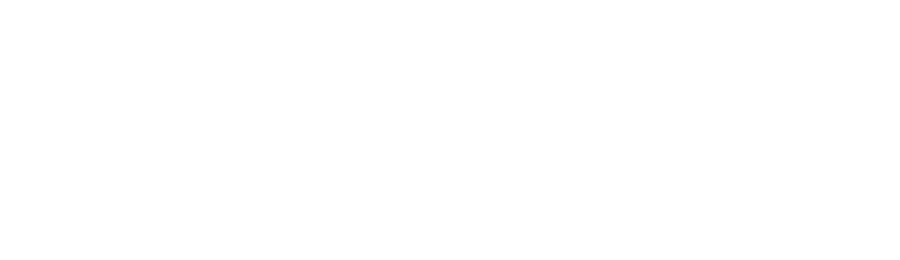 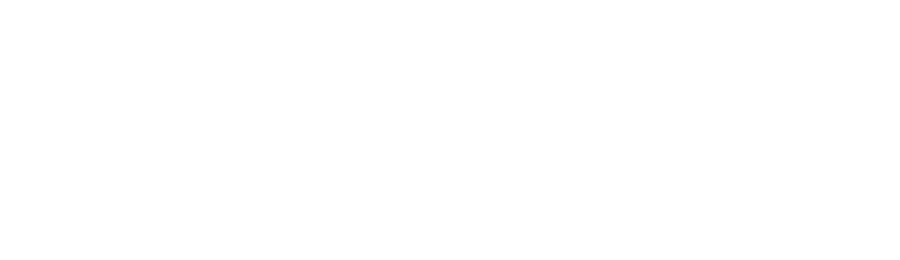 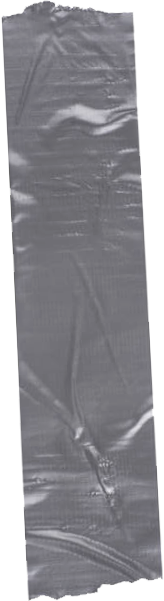 This type of content alters the brain chemistry generating addiction

Humans are susceptible to forming addictions to substances or behaviors that stimulate the brain's dopamine center, which causes intense feelings of pleasure

Like drugs, alcohol, video games, and sugar, pornography triggers a dopamine release in the brain
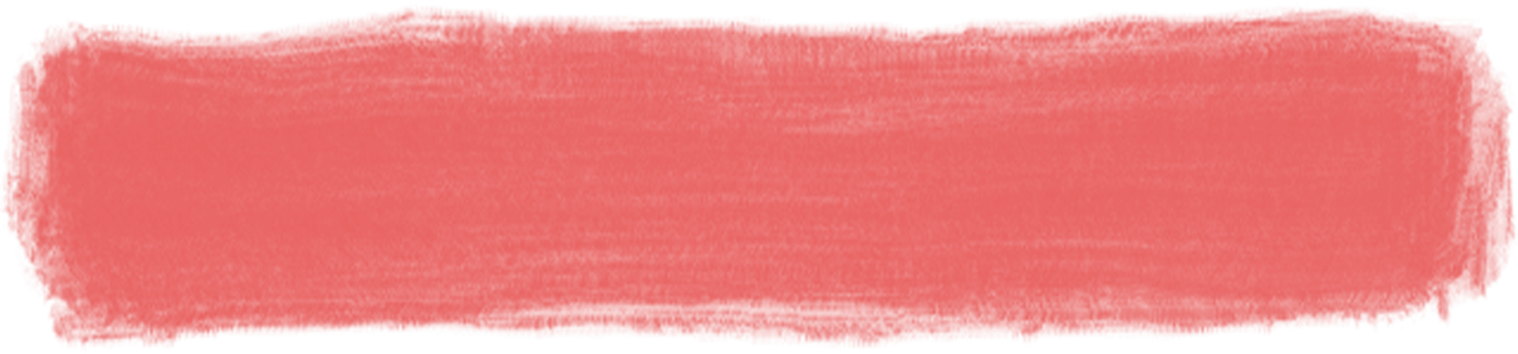 Some facts about pornography platforms
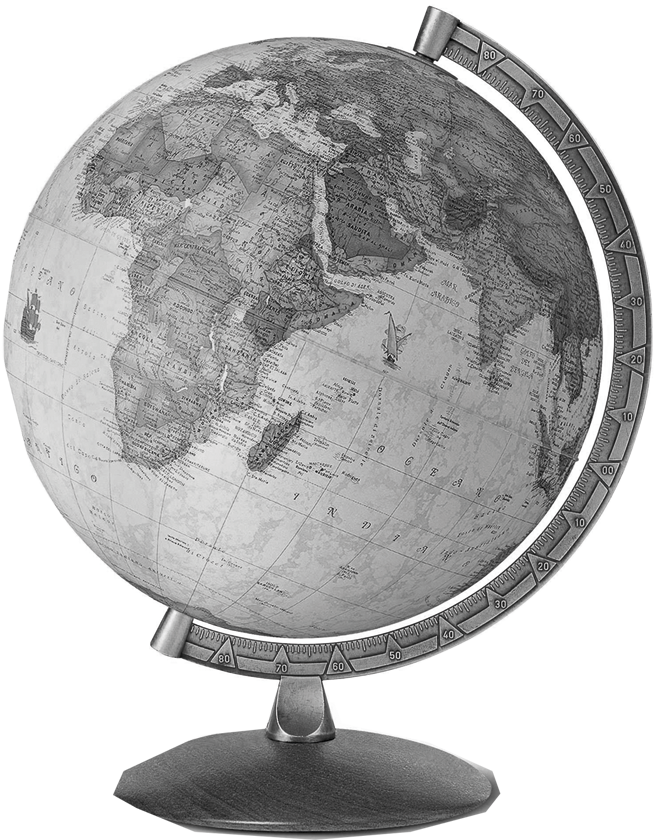 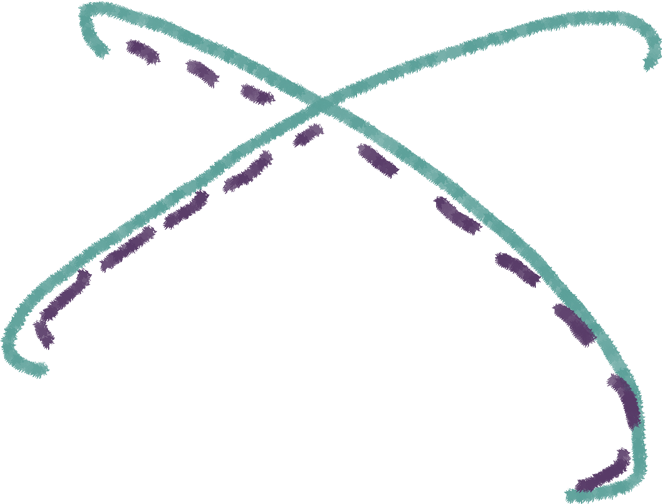 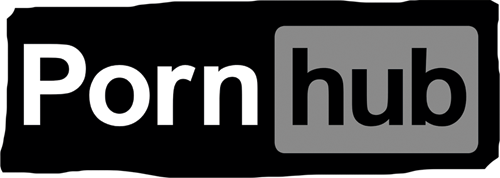 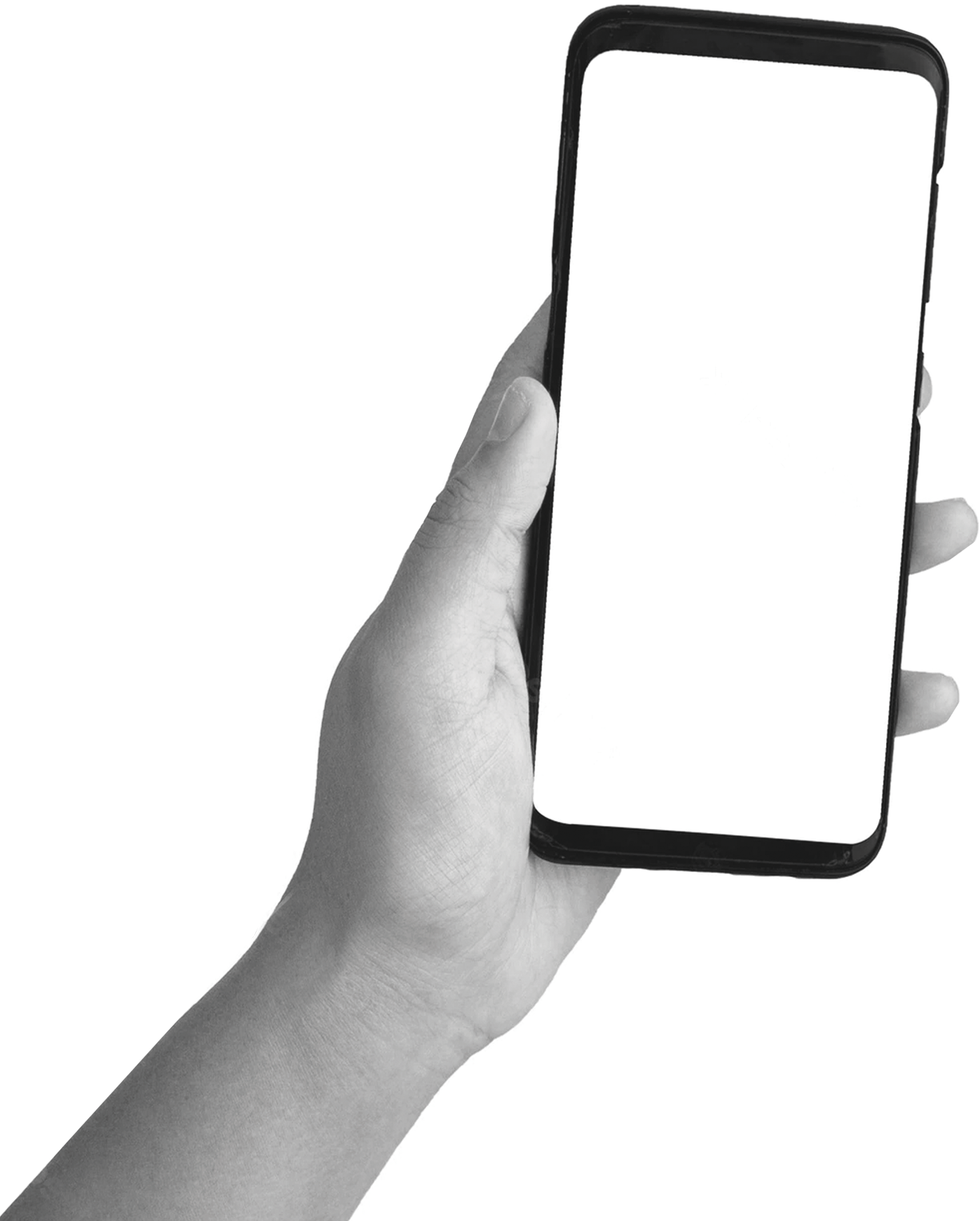 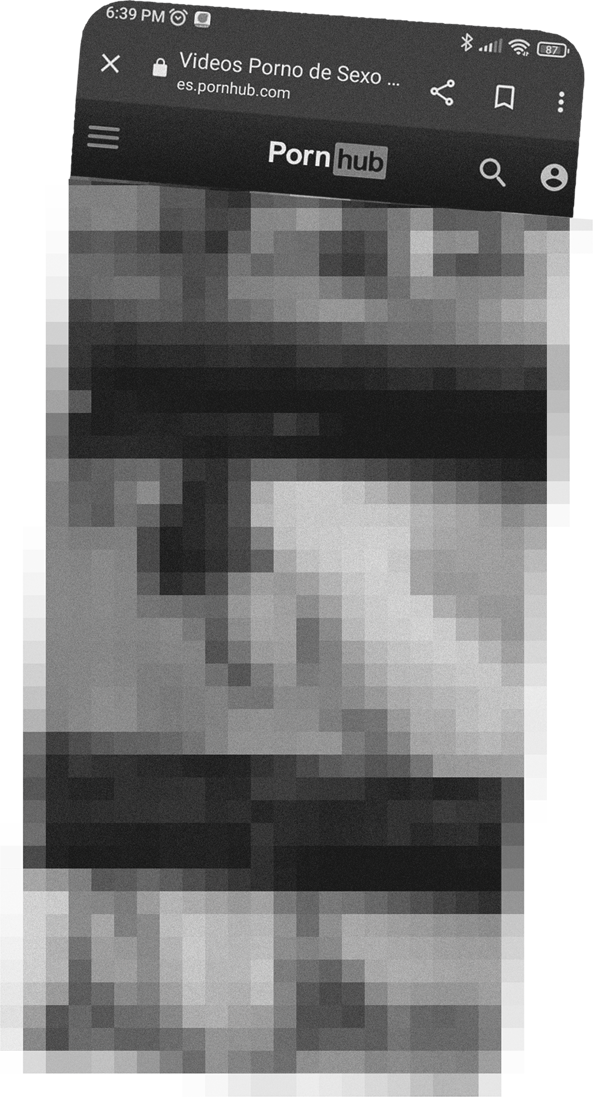 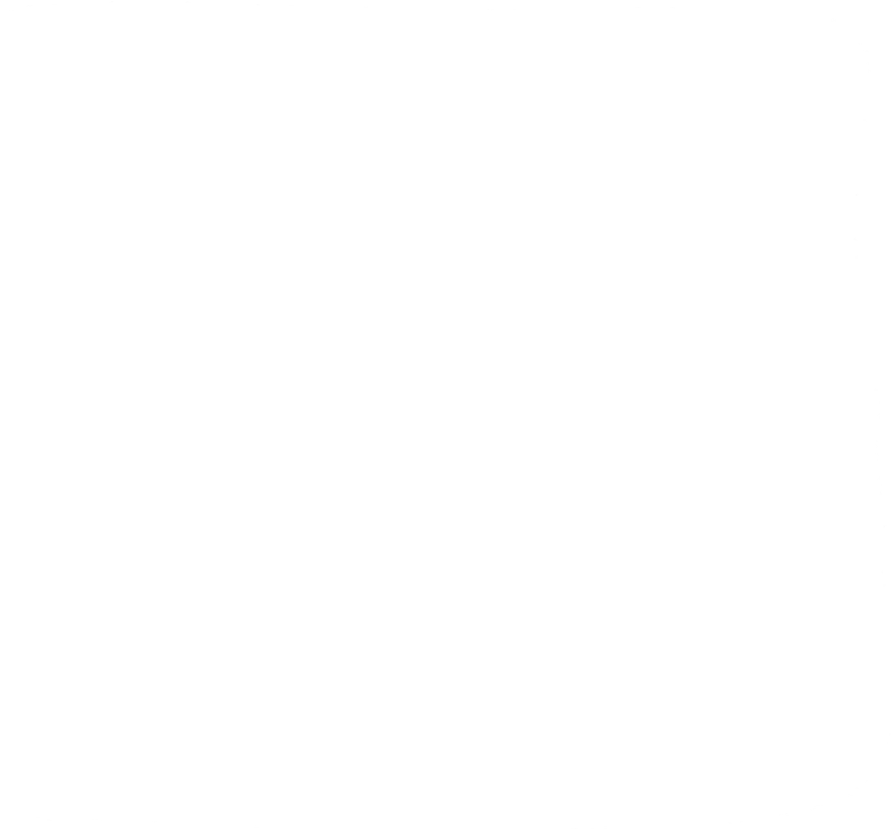 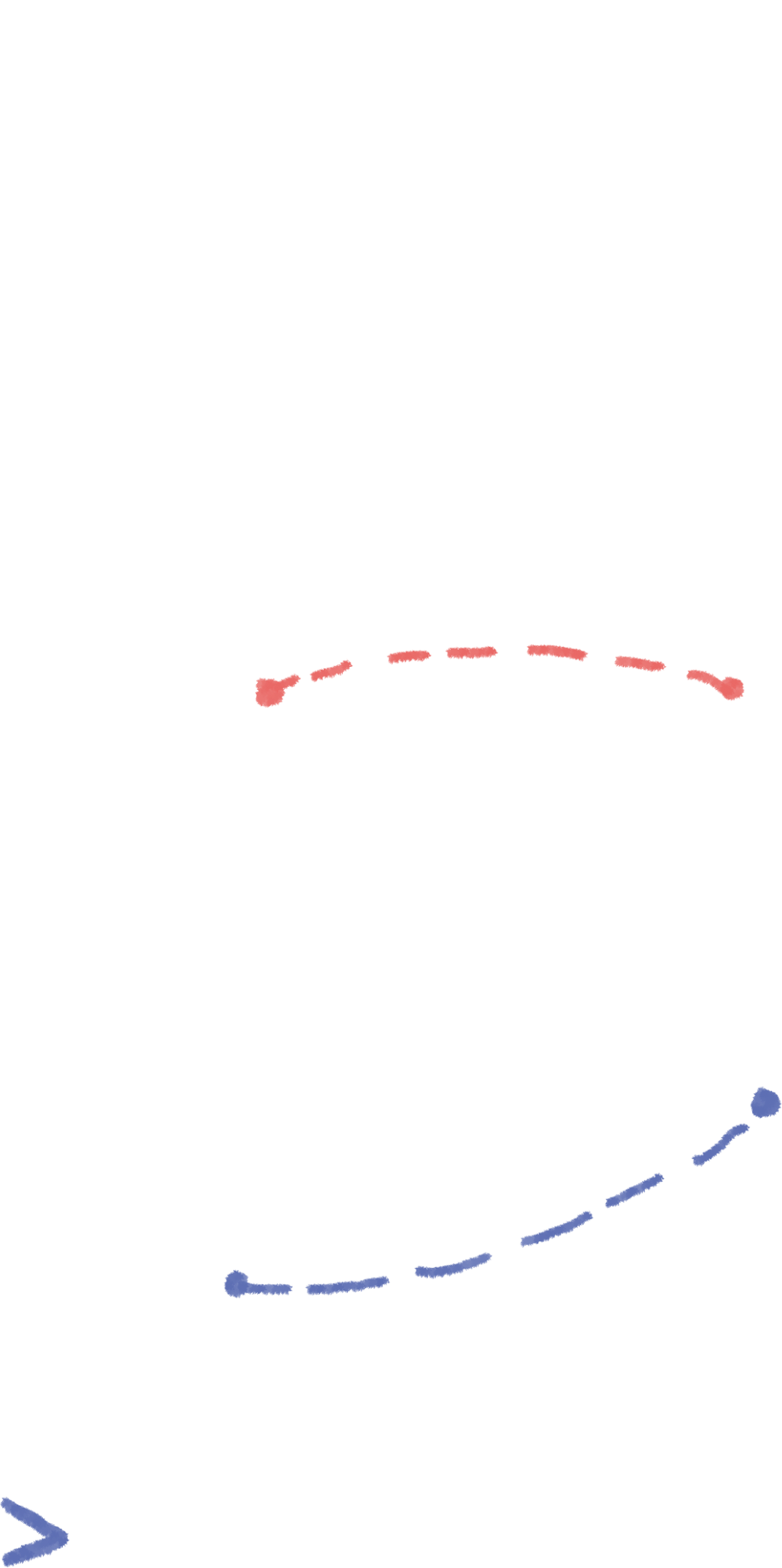 2019
+42 Billion
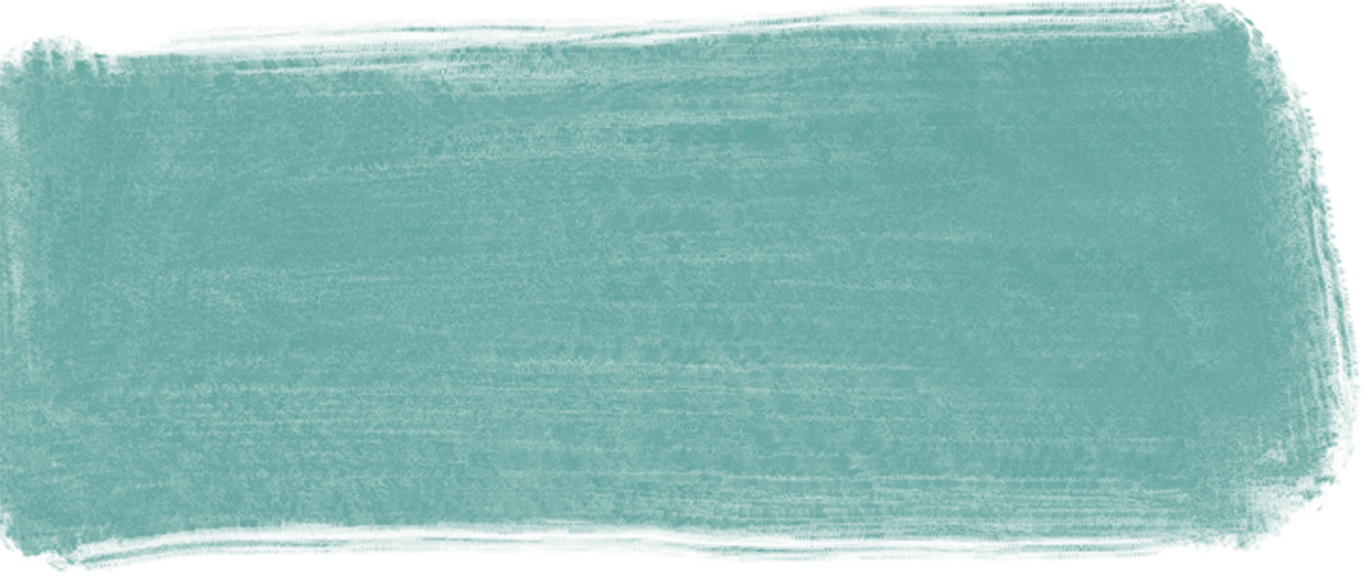 runs a global online porn monopoly, with over 100 porn sites, collecting more data than Netflix and Hulu
visits to the PornHub site, or 6 visits to the site for every person on earth
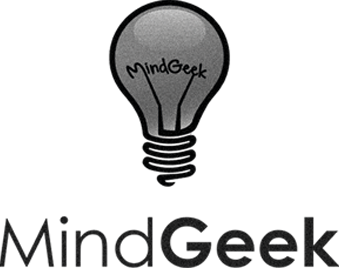 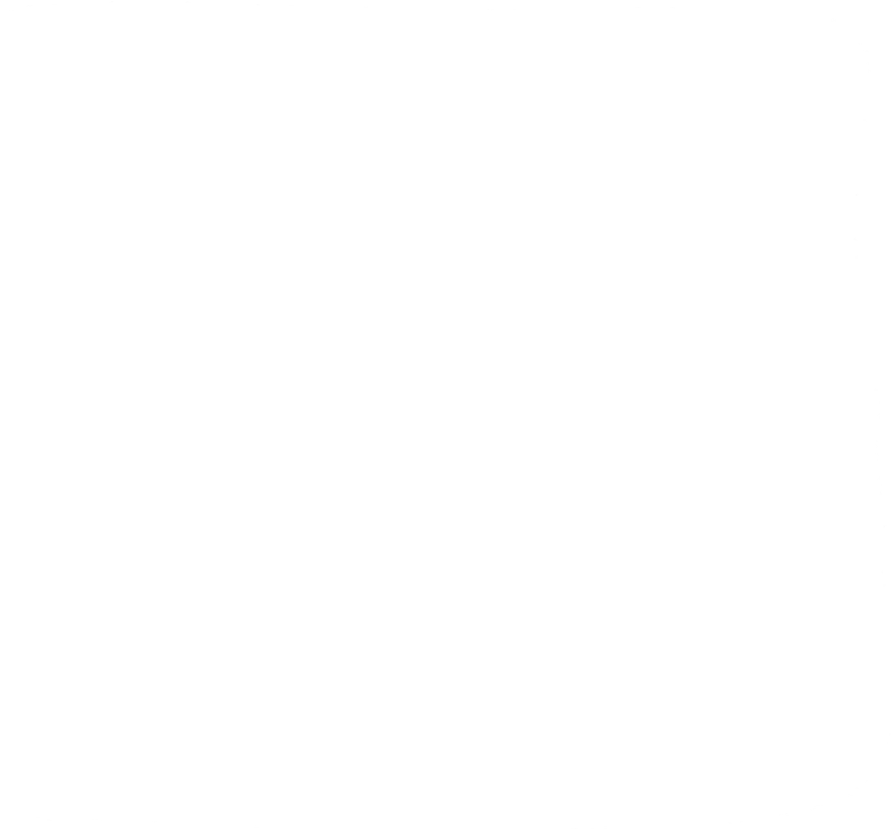 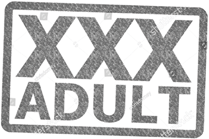 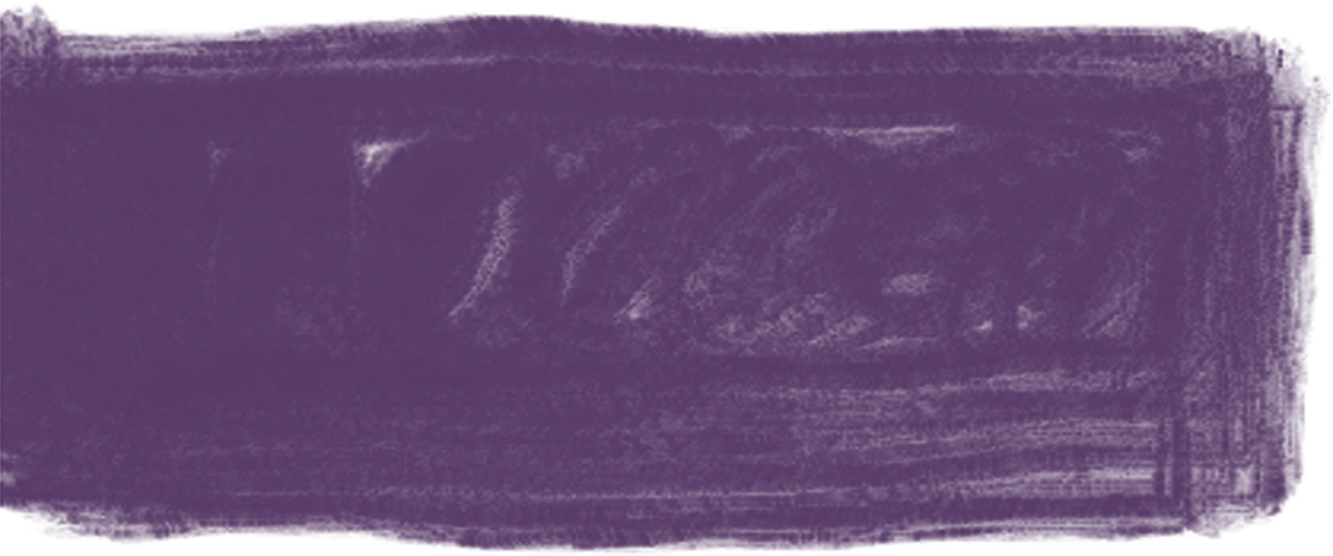 Porn industry revenues are estimated at $97 billion, globally.
In comparison, Netflix receives $11.7 billion approx
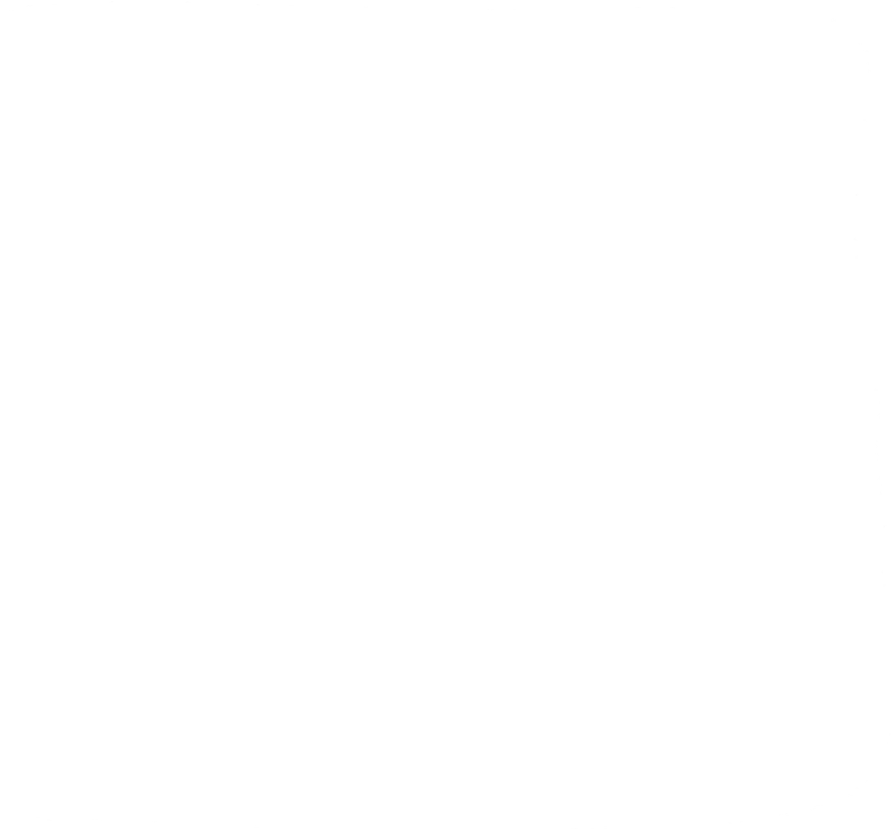 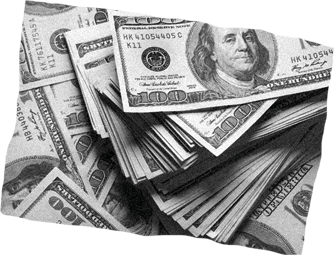 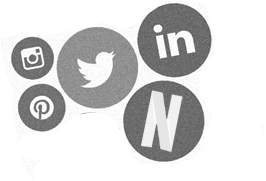 2020
porn sites received more traffic than some popular social networks combined
6.8 million new videos were posted 
on PornHub in 2019, 
equivalent to half of Netflix's library
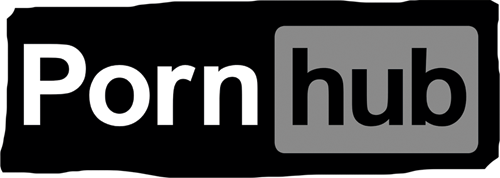 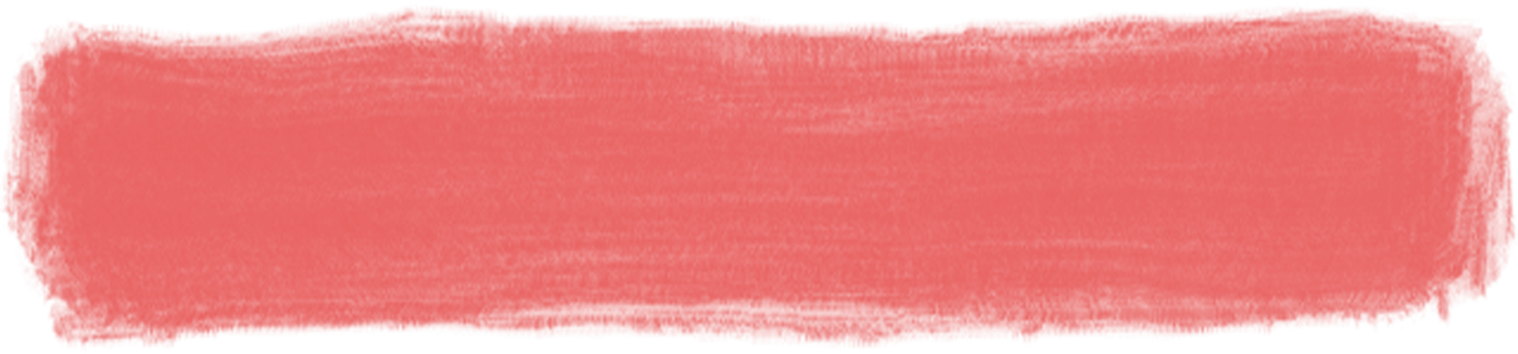 Criminal techniques used by 
the porn industry
These are some criminal techniques used for the creation, distribution and replication of pornographic content:
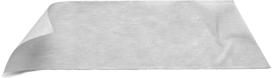 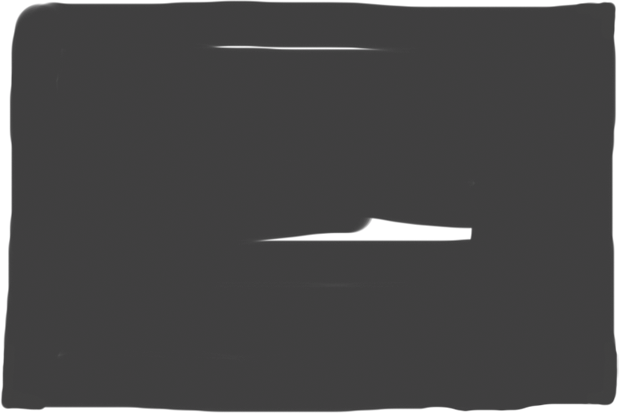 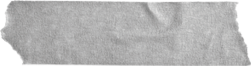 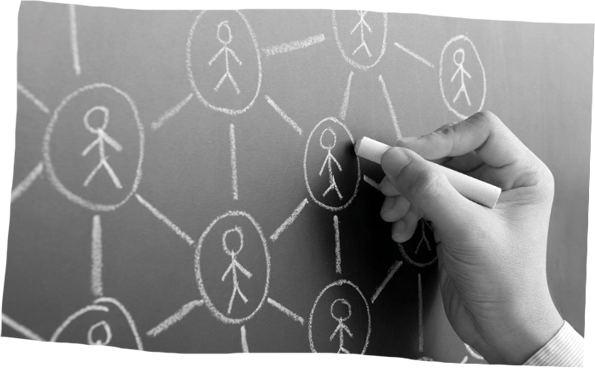 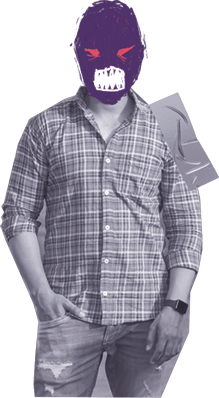 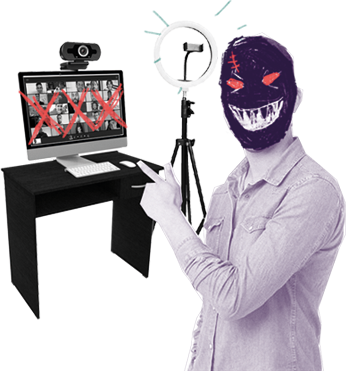 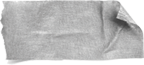 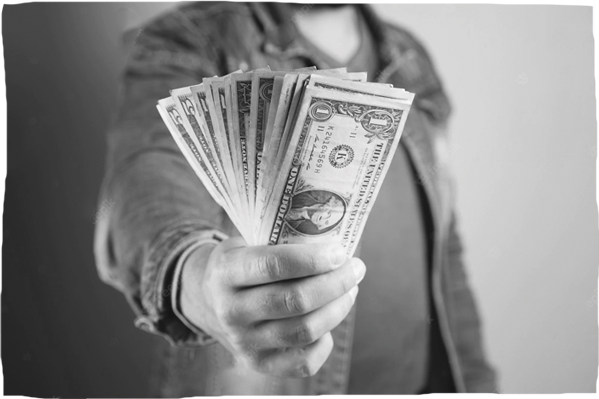 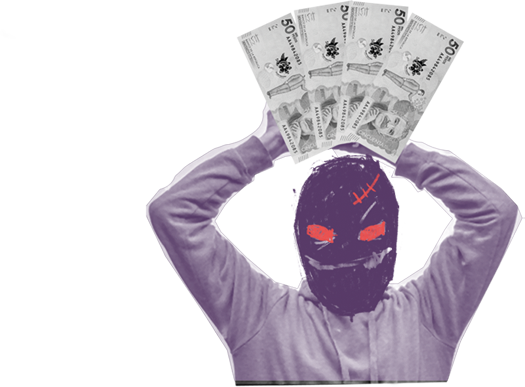 Recruiting, commissioning, paying and soliciting content through human trafficking and slavery
Instructing international networks
 of traffickers to upload videos, and evade criminal responsibility
Producing non-consensual sexual content and sexual exploitation of children and youth
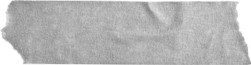 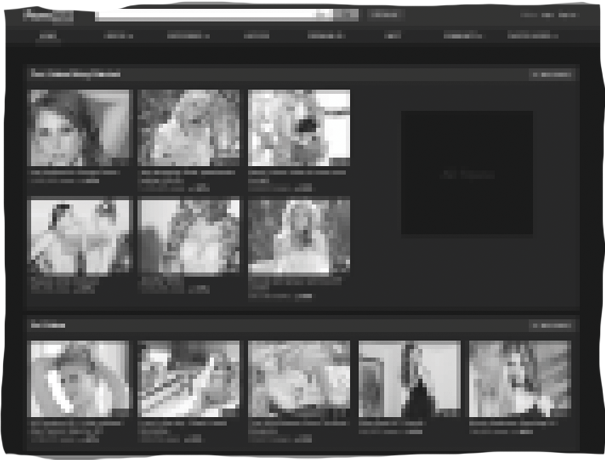 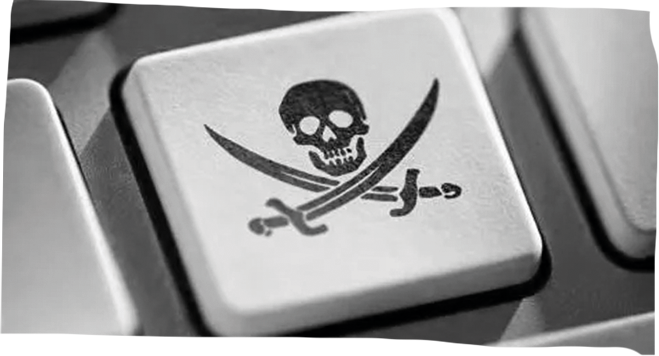 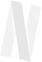 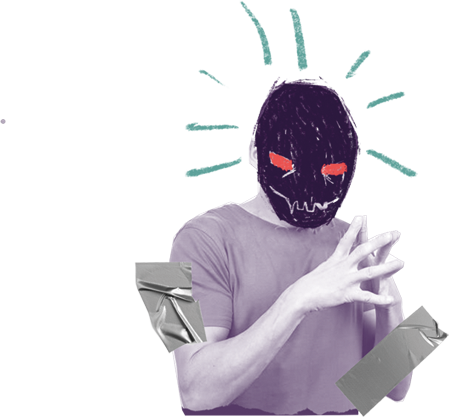 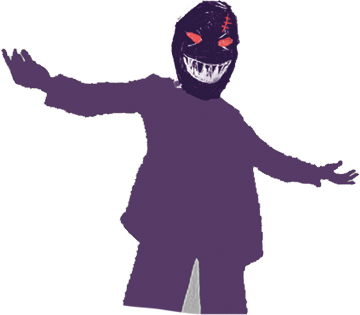 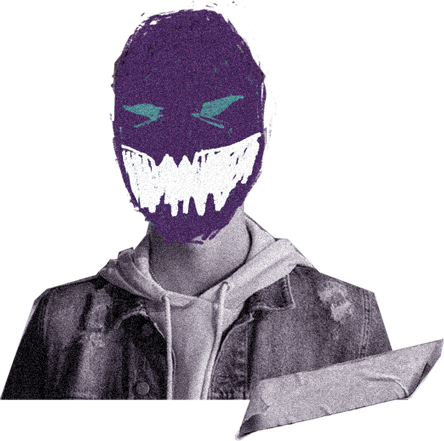 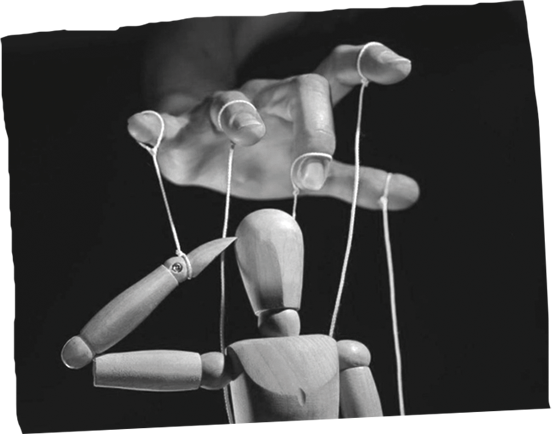 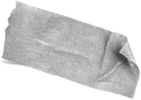 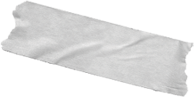 Manipulating content, tagging and duplicating it to make it appear user-made
Creating playlists for viewers interested in child pornography and other illegal content
Allowing content to be downloaded anonymously, making it impossible to permanently remove victims' videos from the web
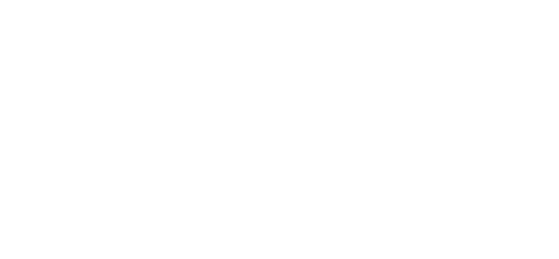 Part 3
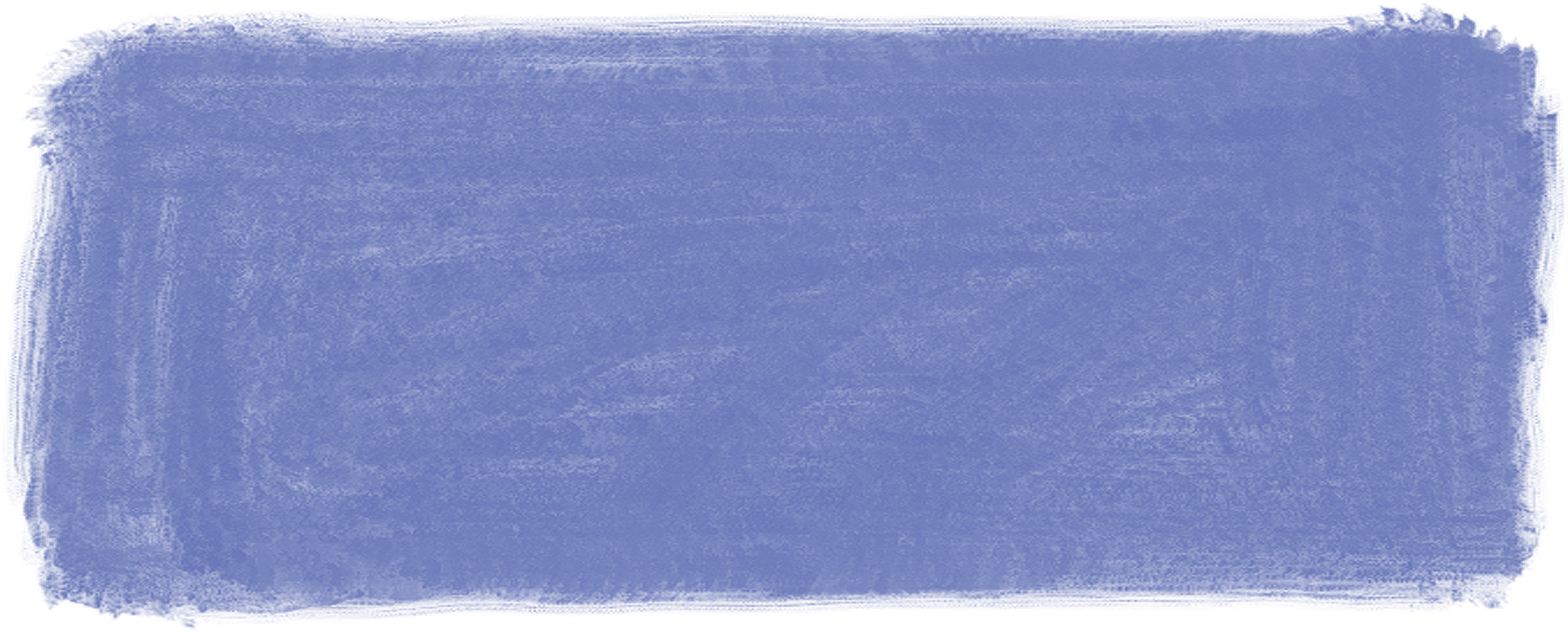 Prostitution: 

Men’s "right" to sexually access women and the license to be a sex offender
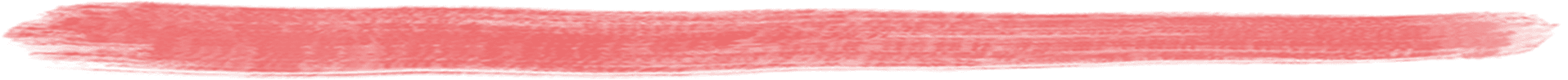 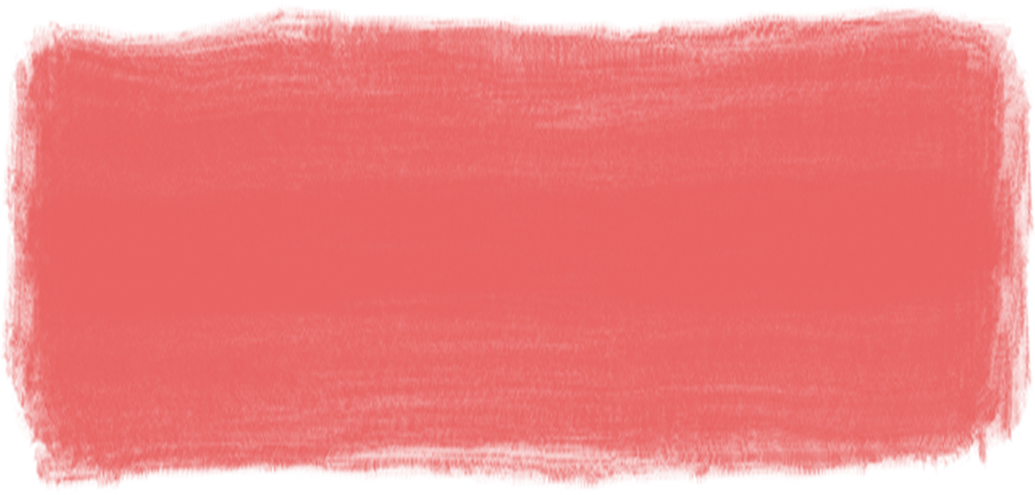 Myths about prostitution are connected to myths about rape
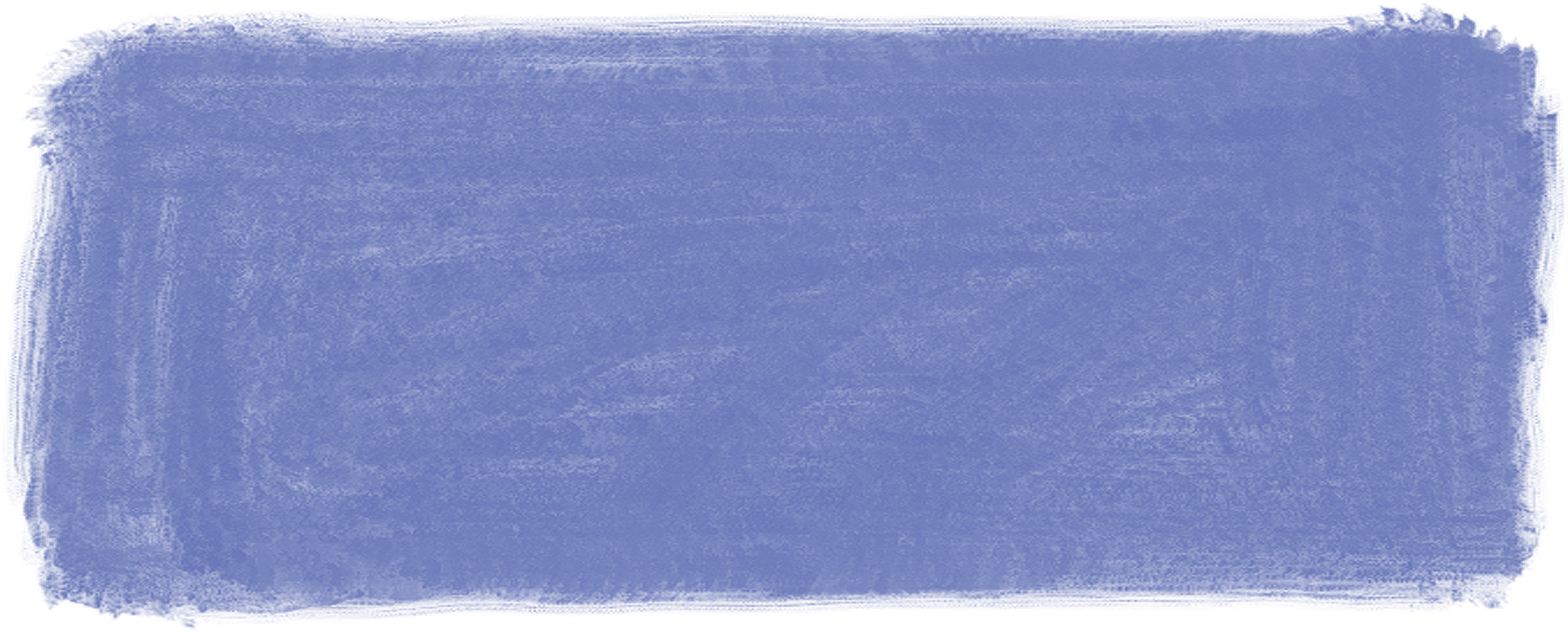 Motivations sex buyers 
have when demanding prostitution
1. Accepting myths about prostitution makes it more likely



2.To accept myths about rape




3.Which is associated to sexual assault
Women in prostitution can´t 
be raped, prostitution prevents rape
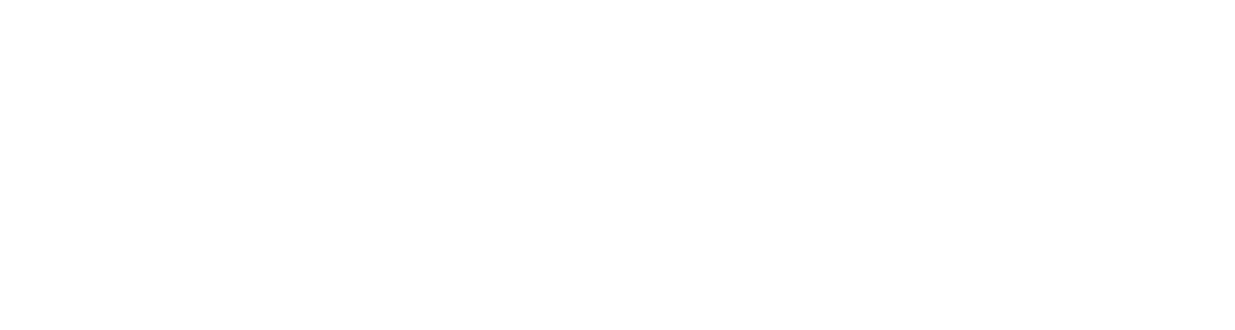 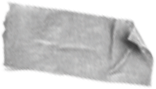 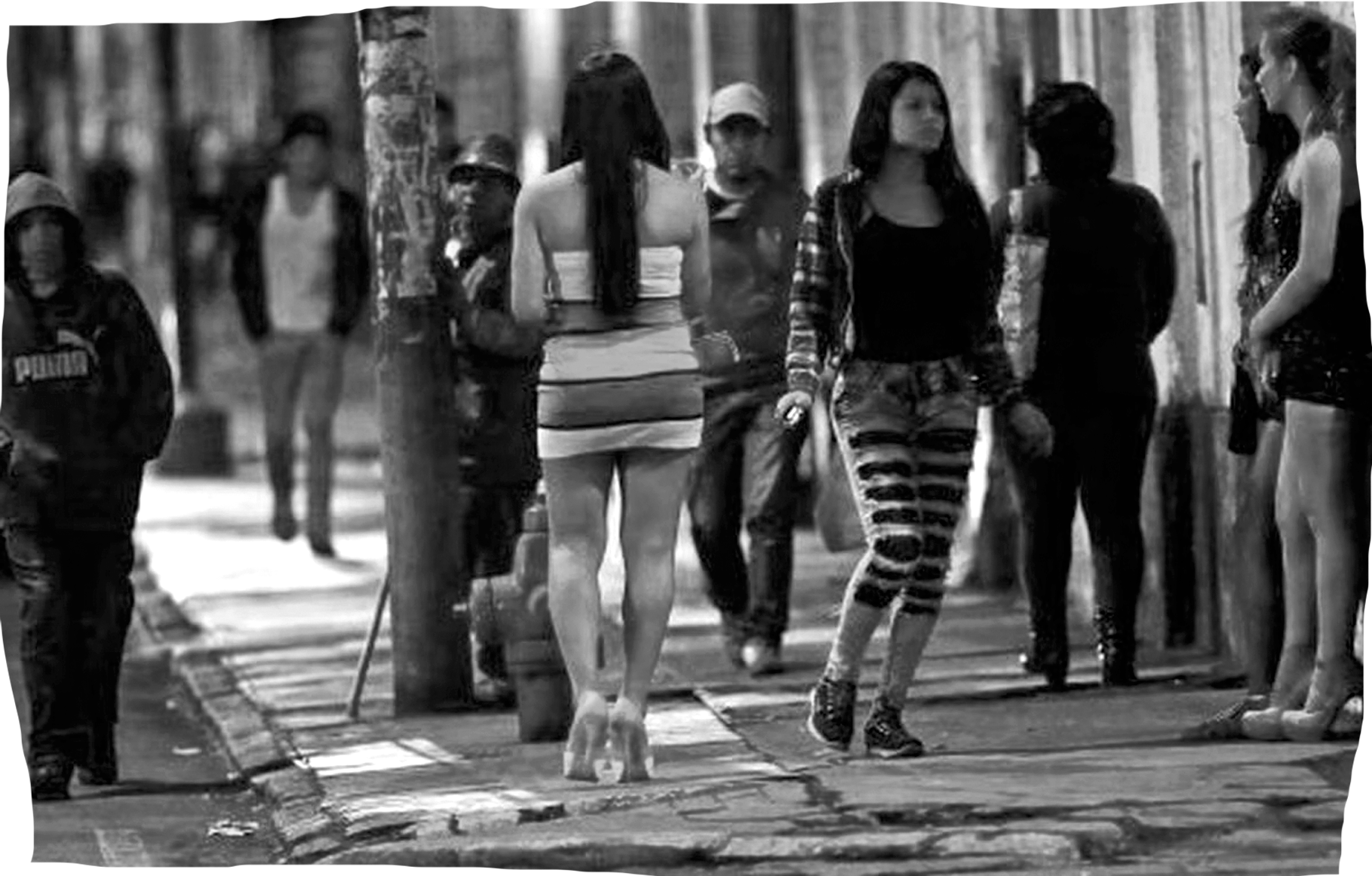 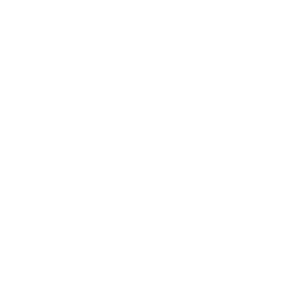 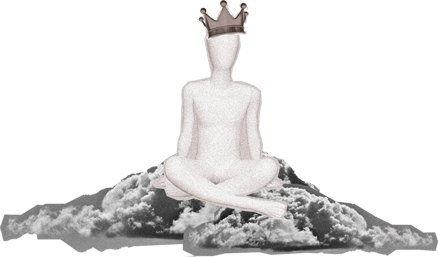 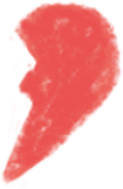 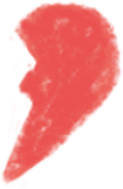 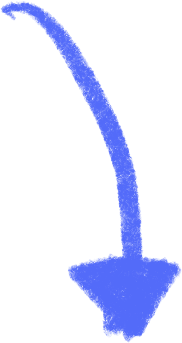 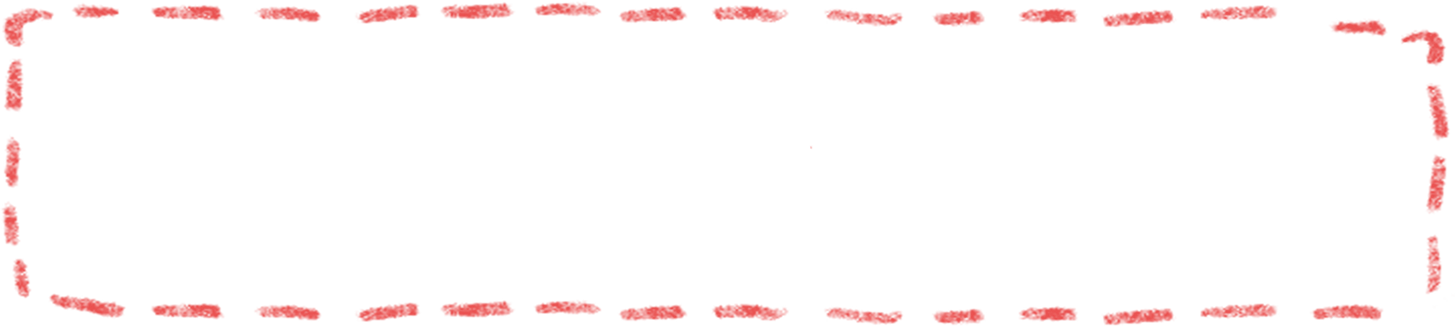 Avoiding rejection
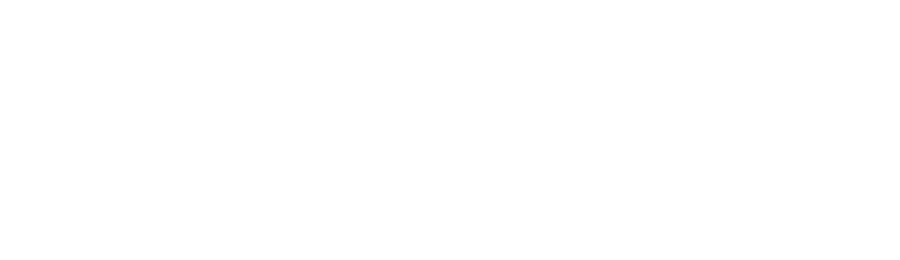 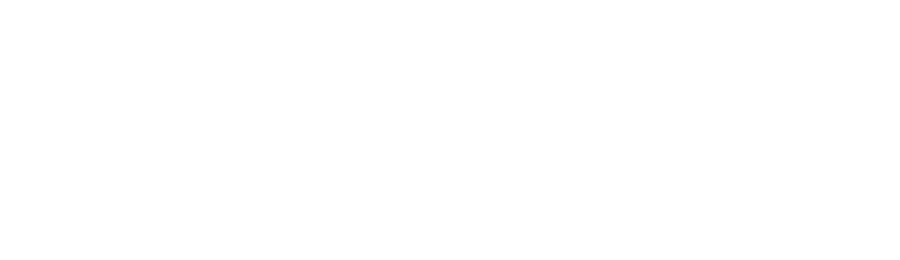 Loneliness
Most prostitutes earn a lot of money and enjoy their work
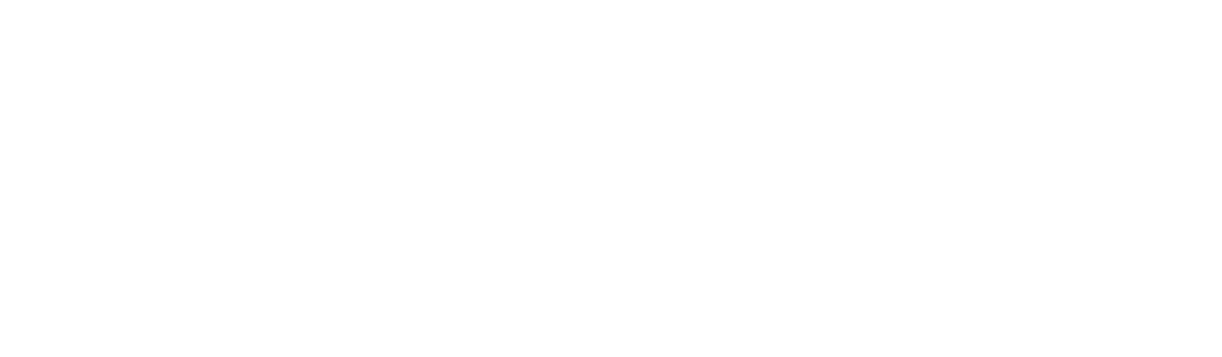 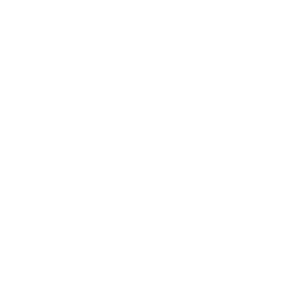 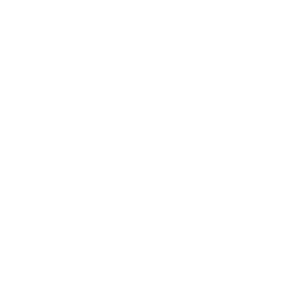 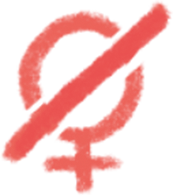 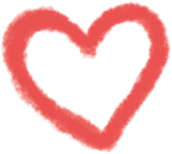 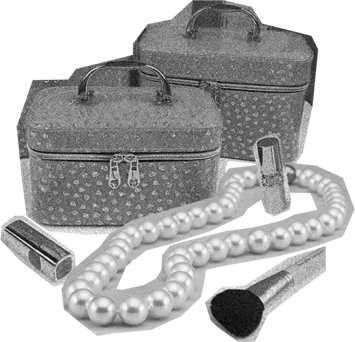 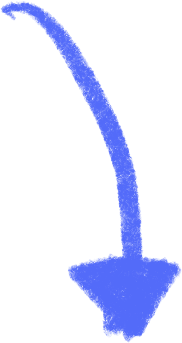 Emotional crisis
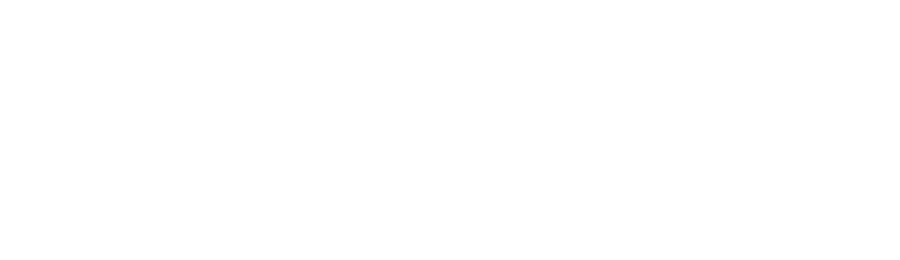 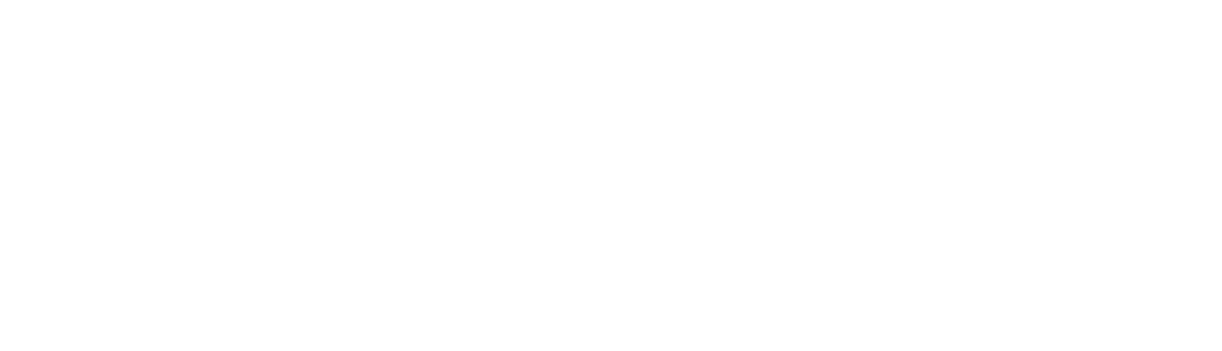 Contempt for women
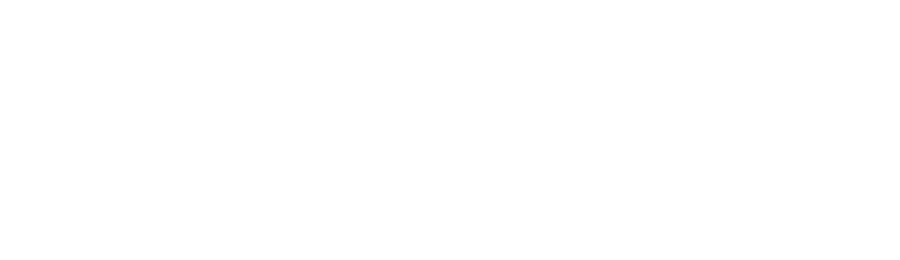 Many women secretly desire to be raped, their [no] was ambiguous
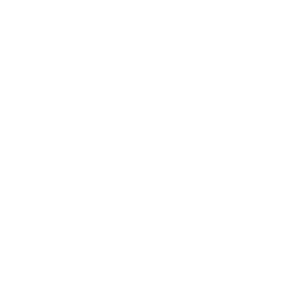 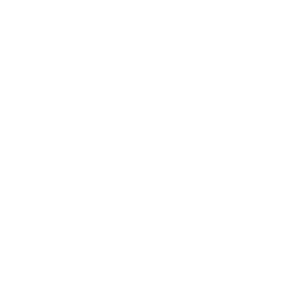 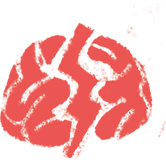 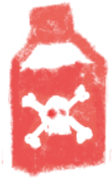 Enjoying risky 
activities
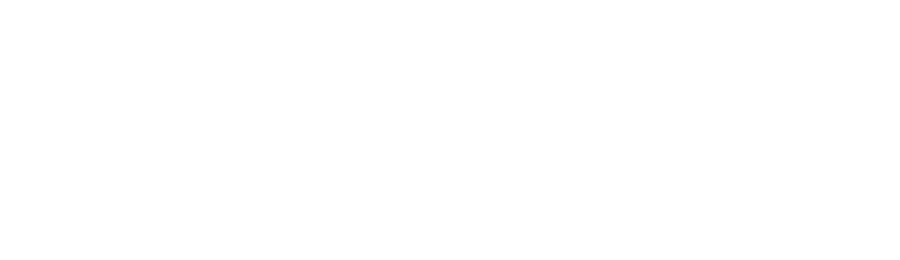 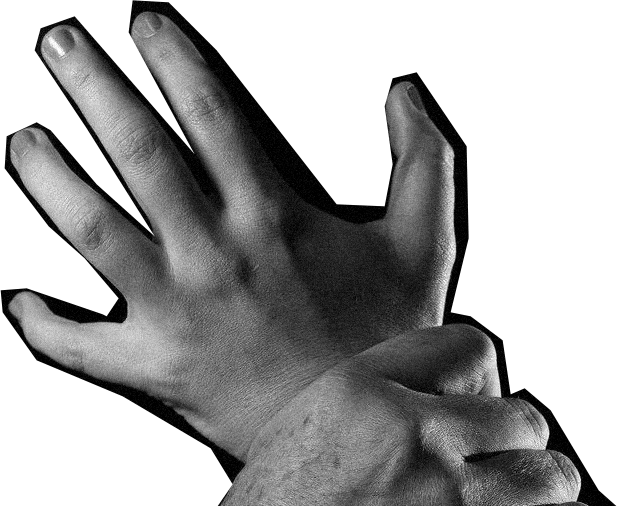 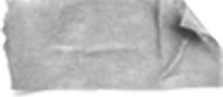 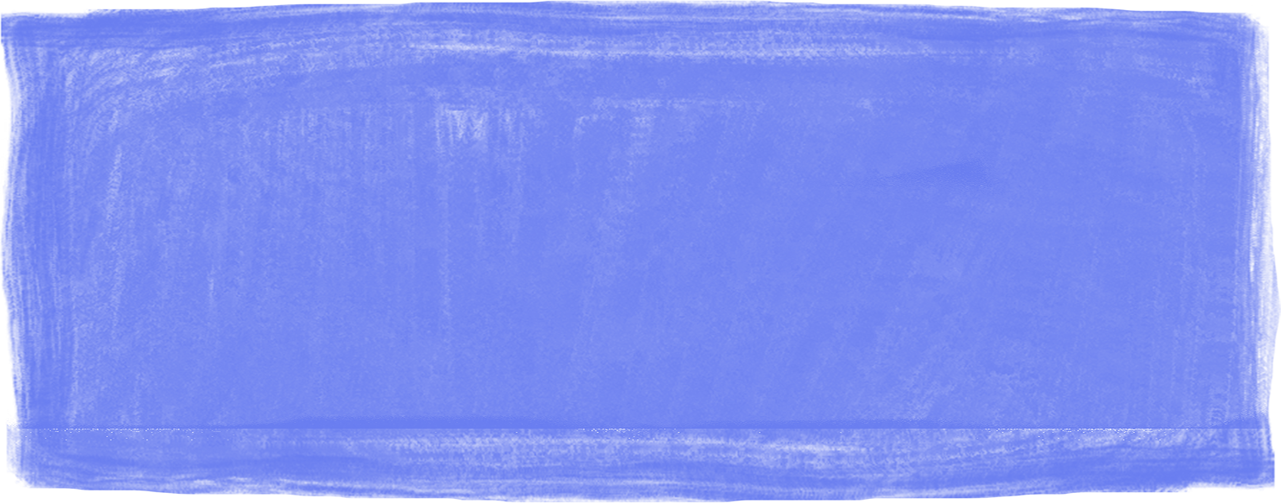 Factors that interact  and predict likelihood of rape or other sexual violence
Promiscuity and impersonal sex
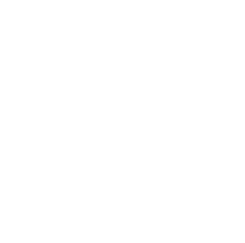 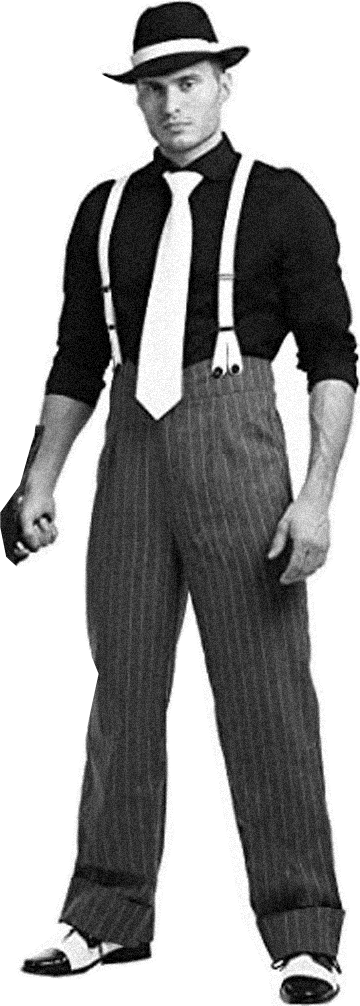 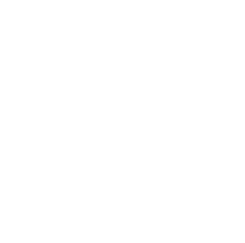 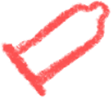 Narcissism
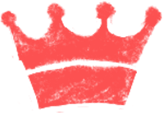 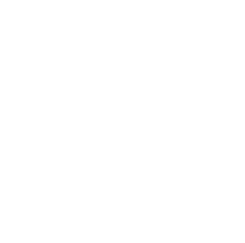 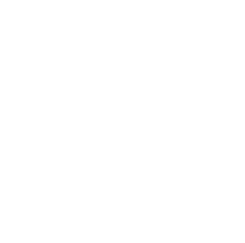 Delinquency in adolescence
Hostile masculine  self identification
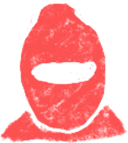 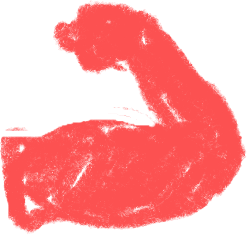 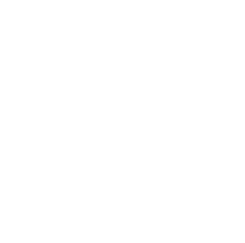 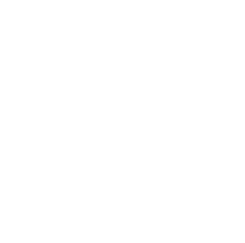 Frequent use of pornography
A history of sexual violence
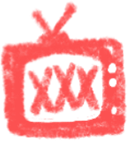 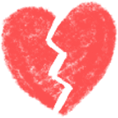 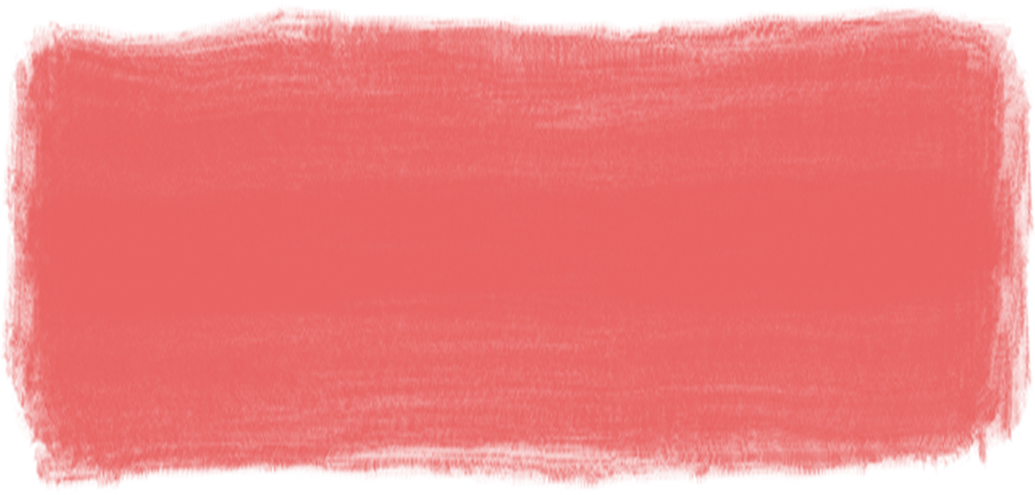 Characteristics of the sex buyer
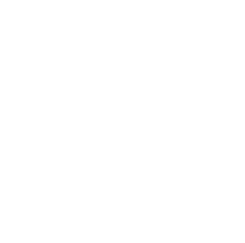 Commits crimes most frequently: violence against women, rape, assault and battery, homicide, robbery, burglary, theft, property crime, drug sales and possession, weapon offenses, crimes against authority, disorderly conduct and driving offenses
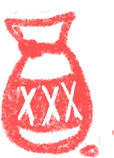 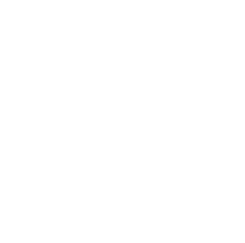 First purchase of sex between the ages of 19 to 23

Prone to report ten or more sexual partners in the last five years


The vast majority are heterosexual and married or living with a partner
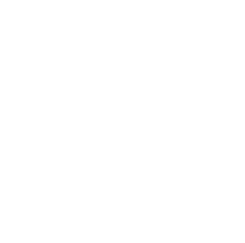 Have paid for an average of 55-85 women in their lifetime


Selects women based on his racist stereotypes, youth, low prices, being foreign or "exotic" and unable to speak local language
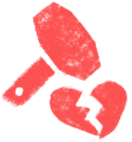 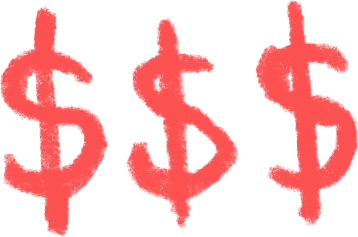 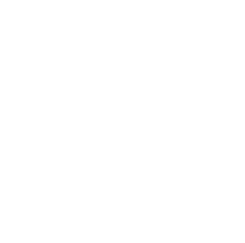 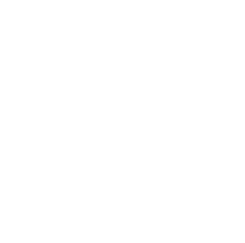 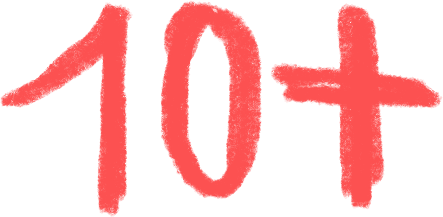 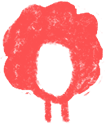 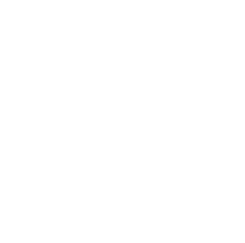 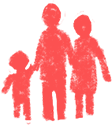 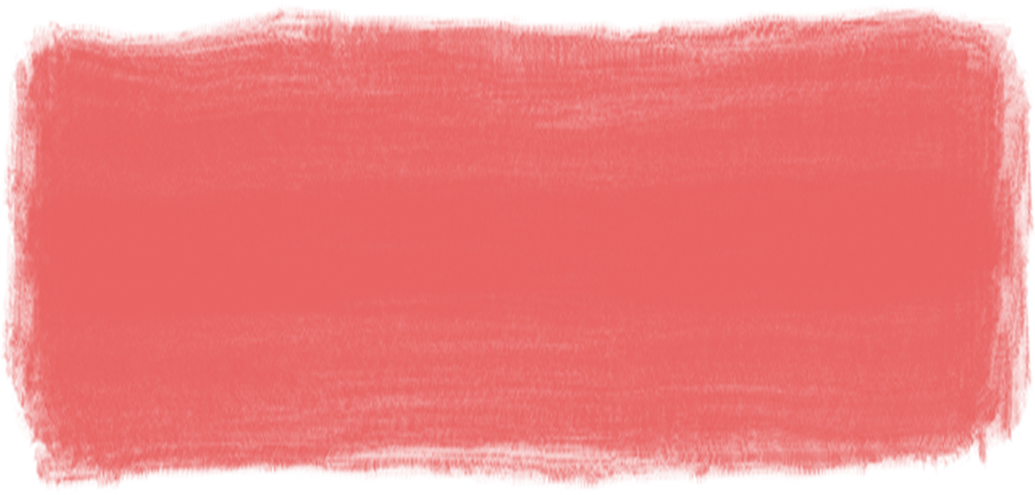 Places where men buy sex in Germany 
and in United States, UK, Scotland, Cambodia and India
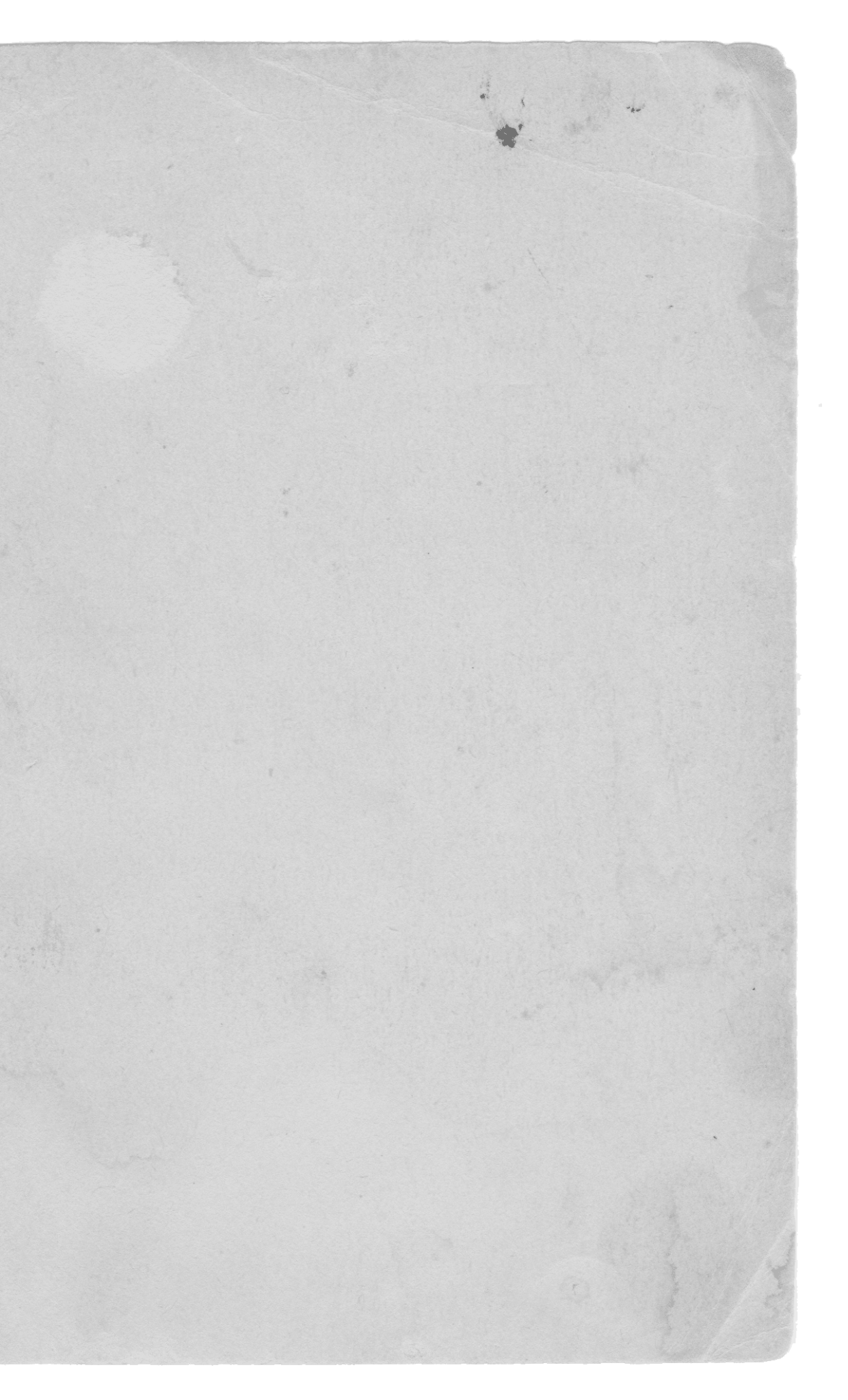 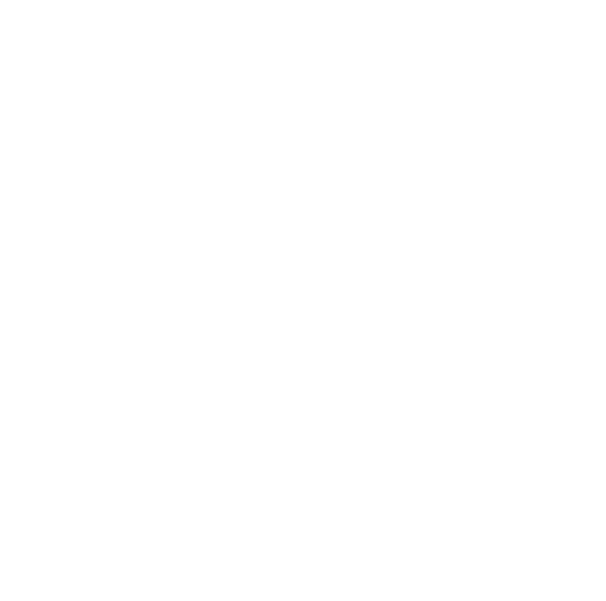 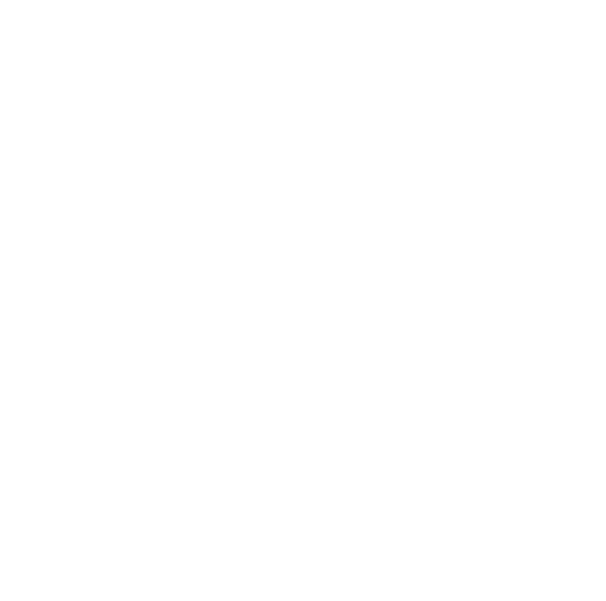 53%
48%
Indoors
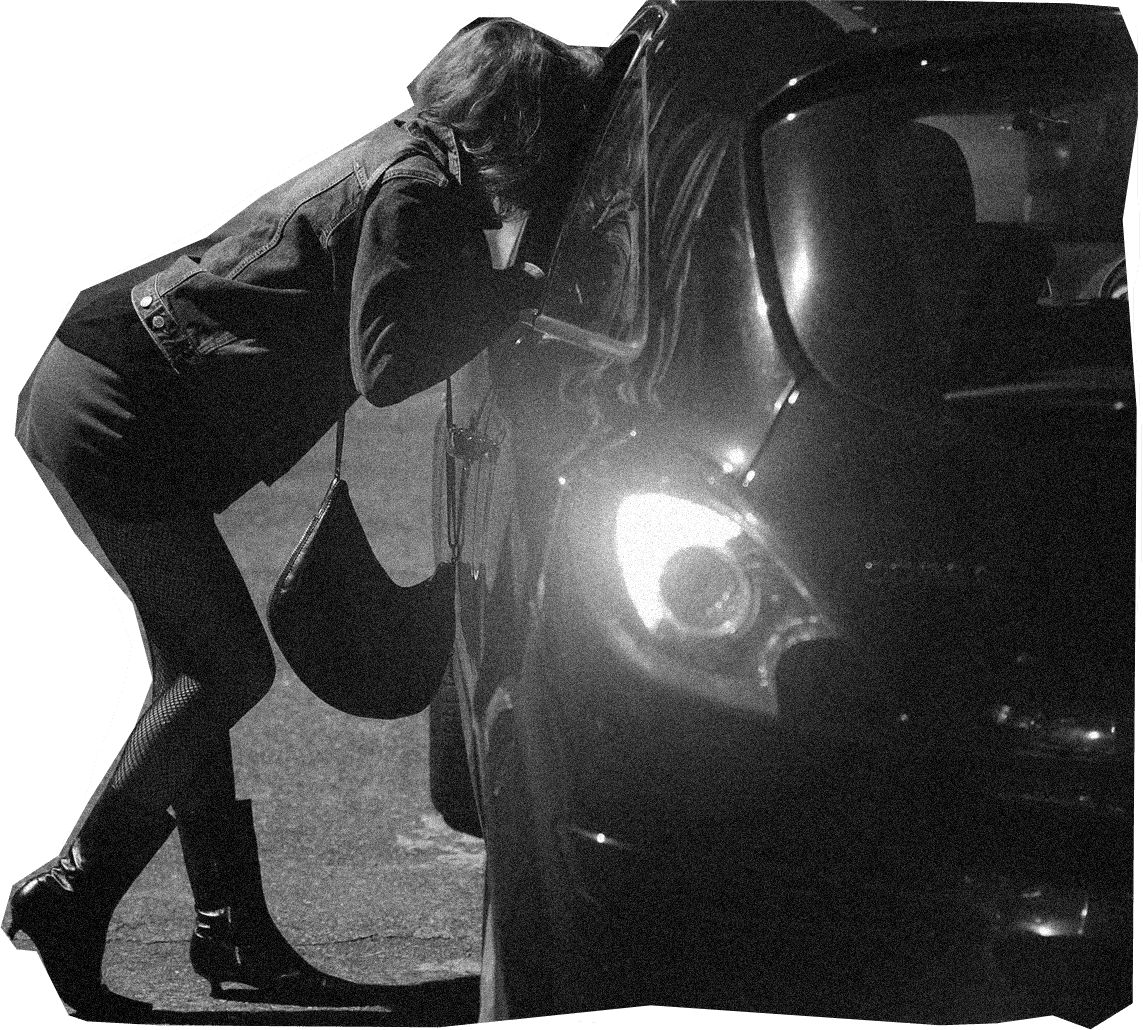 Outdoors
Brothel
Hotel or guesthouse
Bar
Massage parlor 
Escort agency
Private party
Karaoke
Strip club
Sauna
Drug/crack house
71%
55%
49%
48%
42%
39%
38%
36%
25%
12%
82%
59%
43%
On the street:
In a park:
In a car or vehicle:
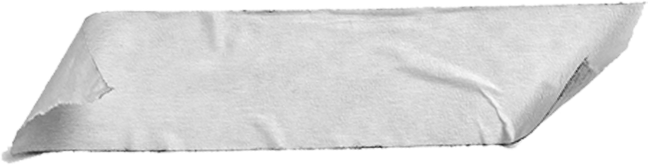 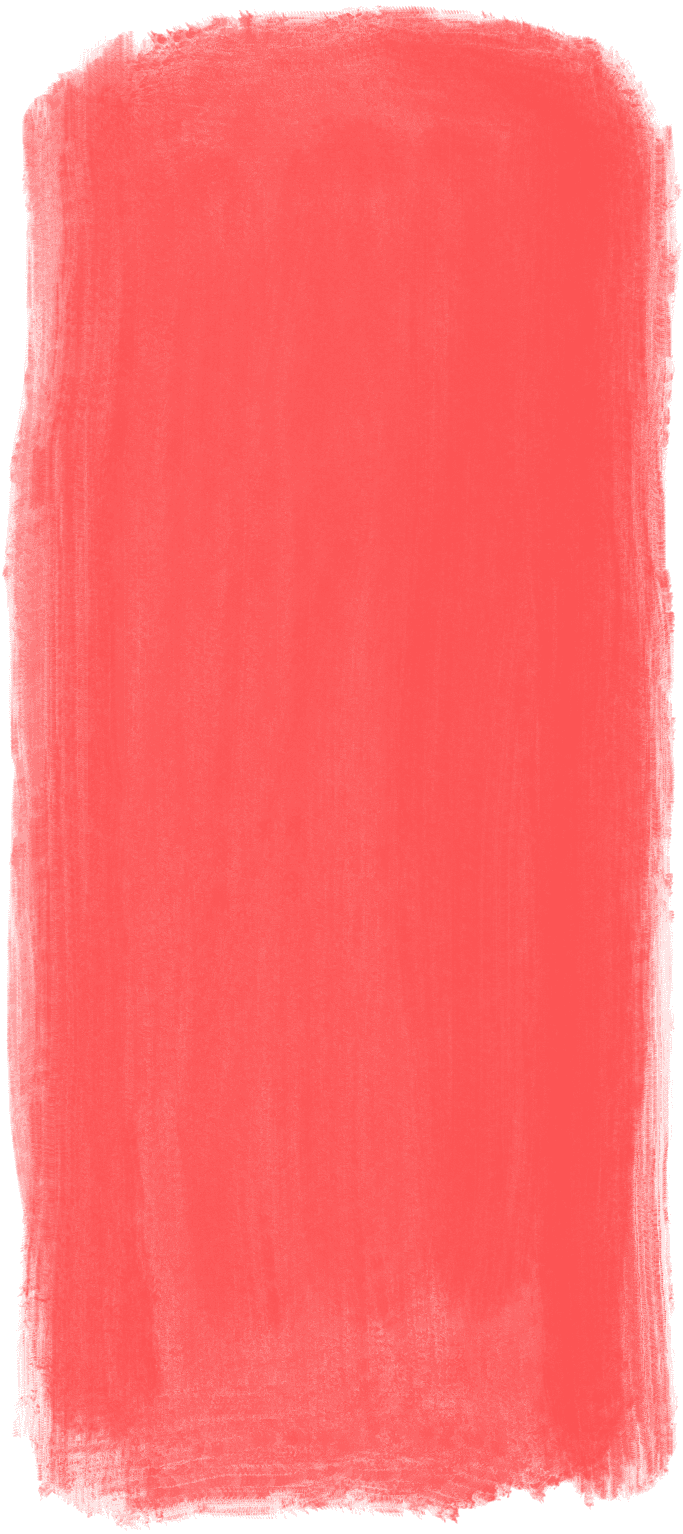 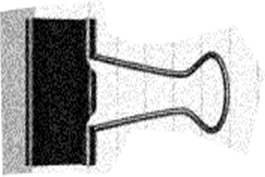 If there is an opportunity, 
if prostitution is accessible and legal, men tend to pay for sexual use of women, than when it isn’t legal

They consider payment relieves them from any obligation to treat the person as a human being

The pay to break rules 
such as the use of condoms or engaging in extreme violence

If their expectations are not met, they blame the women for producing their violent reactions
Are sexually aroused by more violent behaviors: ejaculating in the face, gang raping of a woman, sexual abuse of pregnant women

They are aroused by women’s pain, fear and humiliation 

They are unempathetic and indifferent to the suffering, illness, aging of women

They avoid thinking about the consequences of their actions, deny or minimize them

Little likelihood that they will report human trafficking if they recognize it
Common behaviors and concepts 
among sex buyers
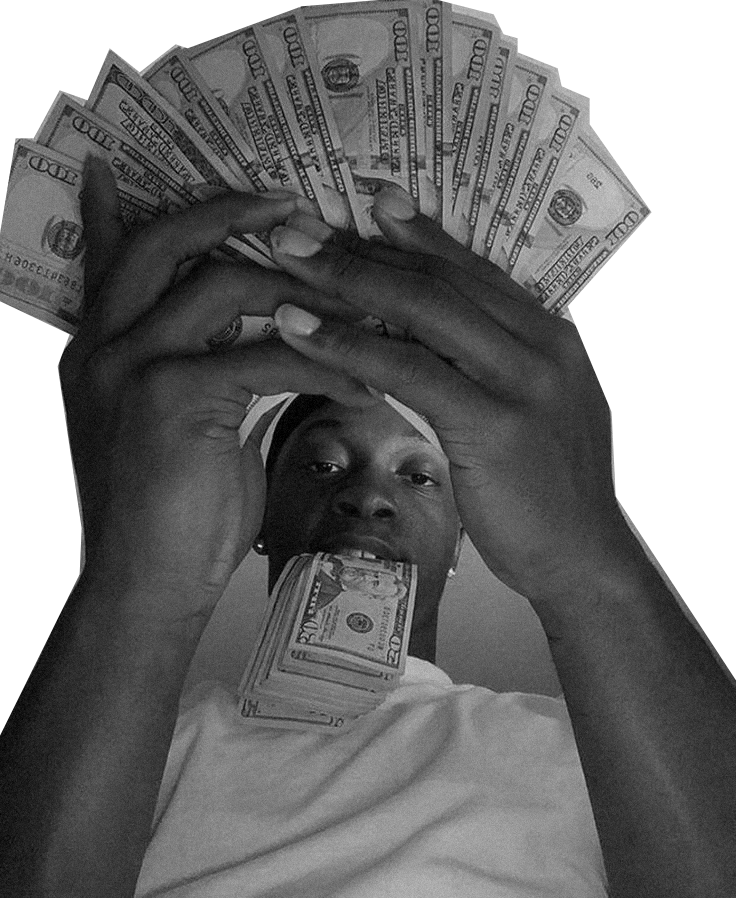 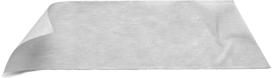 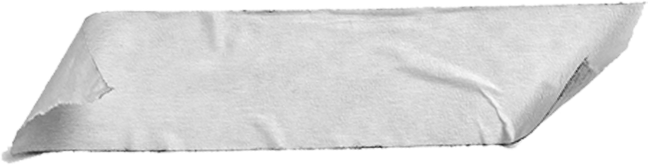 They acknowledge and recognize economic 
coercion of prostituted women

They acknowledge symptoms it produces:
dissociation 
low self-esteem
self-harm
suicide attempts
depression
disorder anxiety and panic attacks
post-traumatic stress
as well as drug and alcohol use to endure

Most have observed a trafficked or pimped woman 
controlled by her "manager"

They know of violent acts by pimps towards them 
that amount to torture: 
verbal abuse
pushed, beaten, slapped, cut
choked, dragged, thrown against the wall
fingernails pulled out, teeth knocked out
starved
threats against their relatives
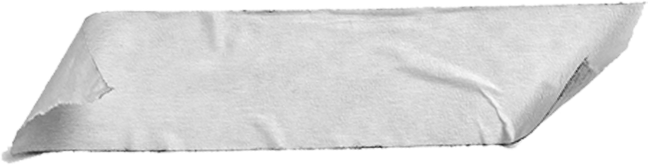 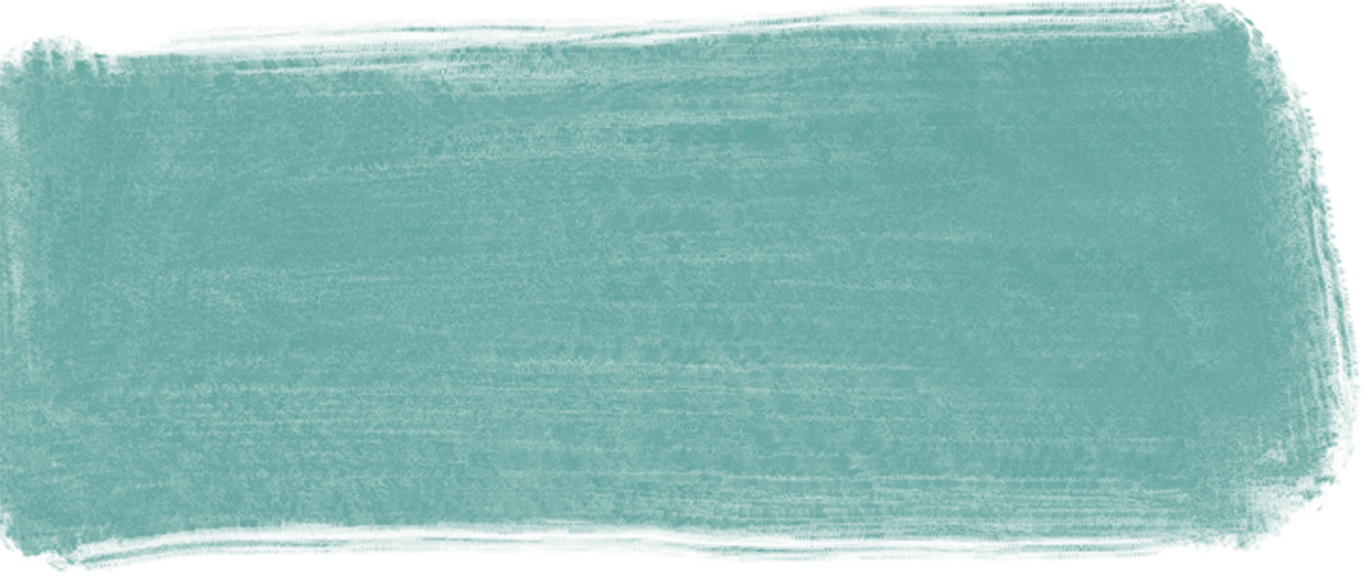 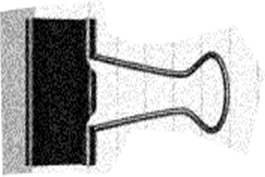 Also, sex buyers know of organized crime's control over women
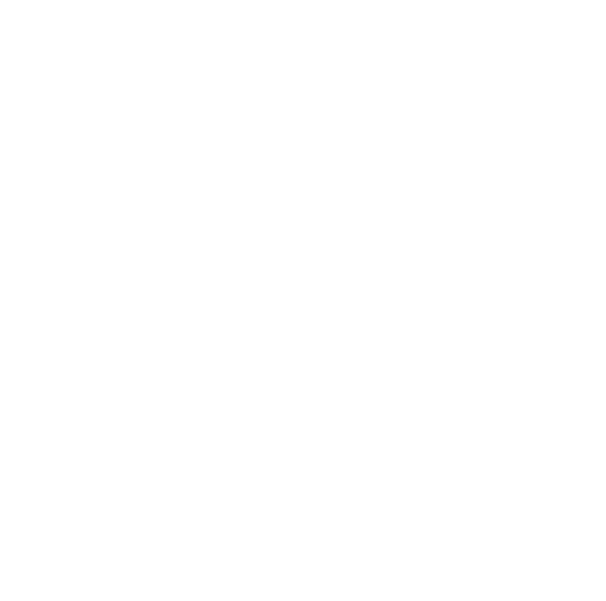 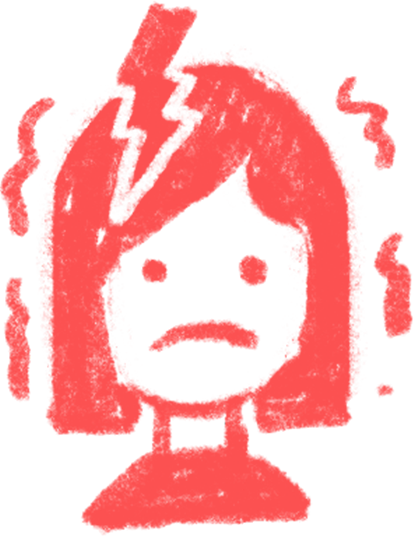 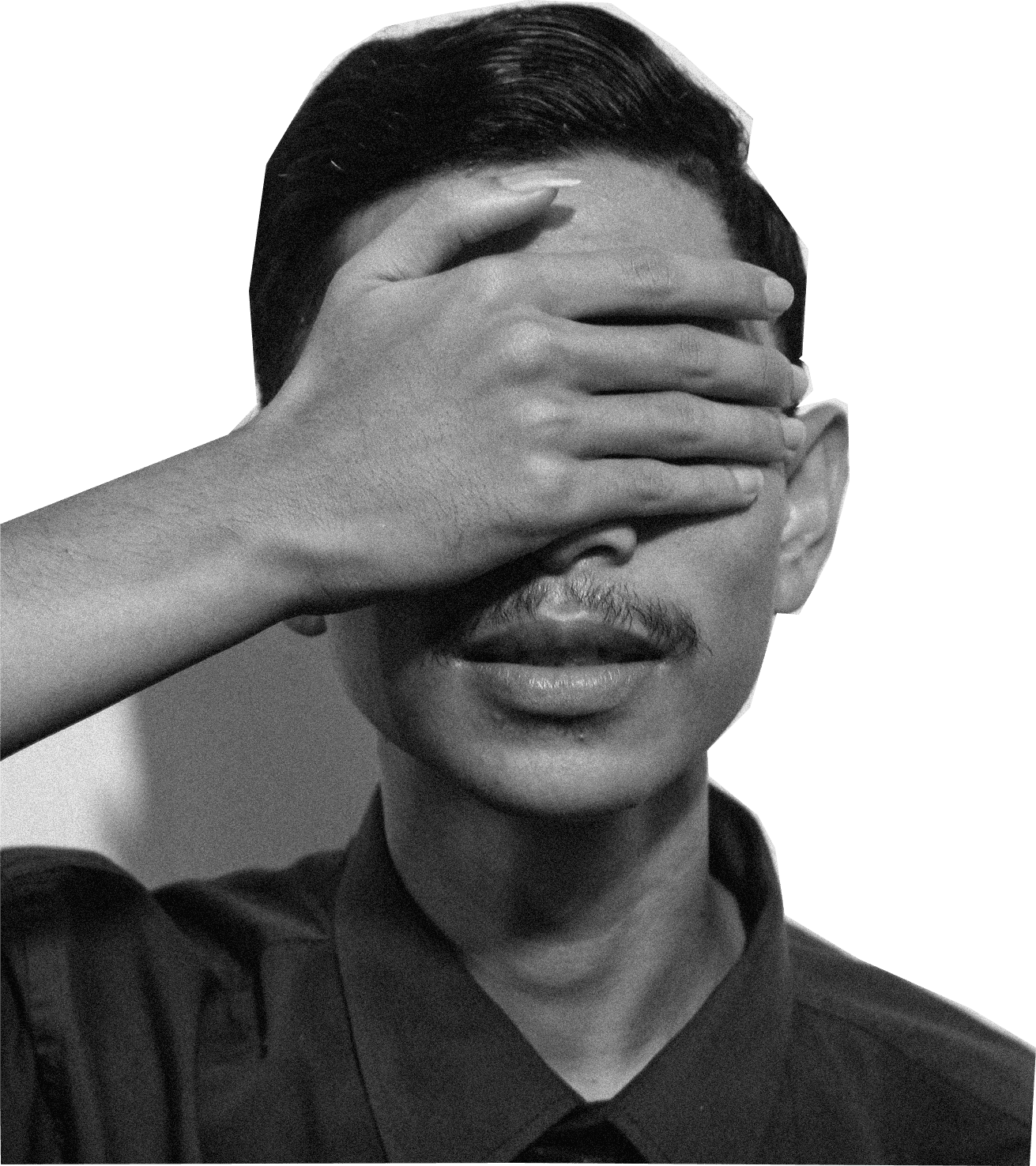 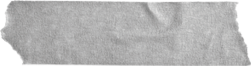 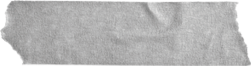 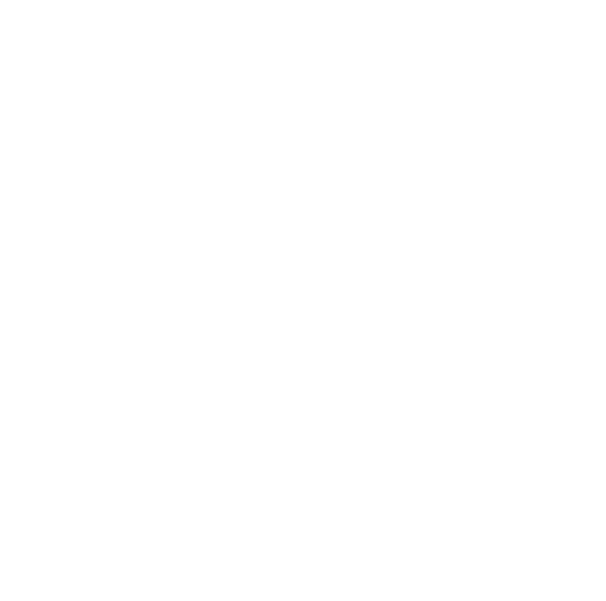 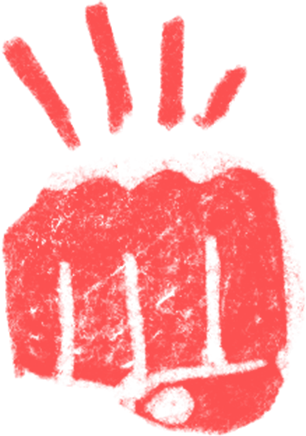 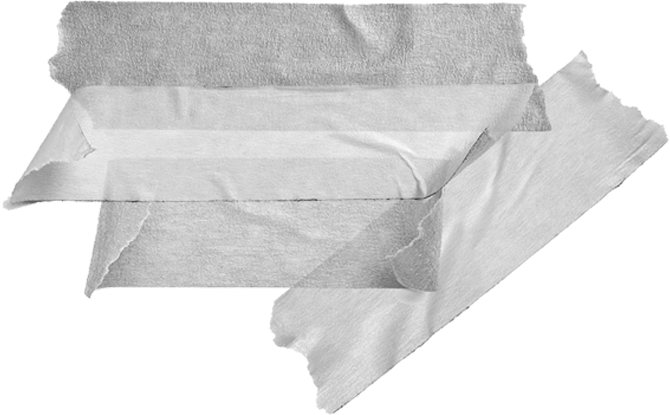 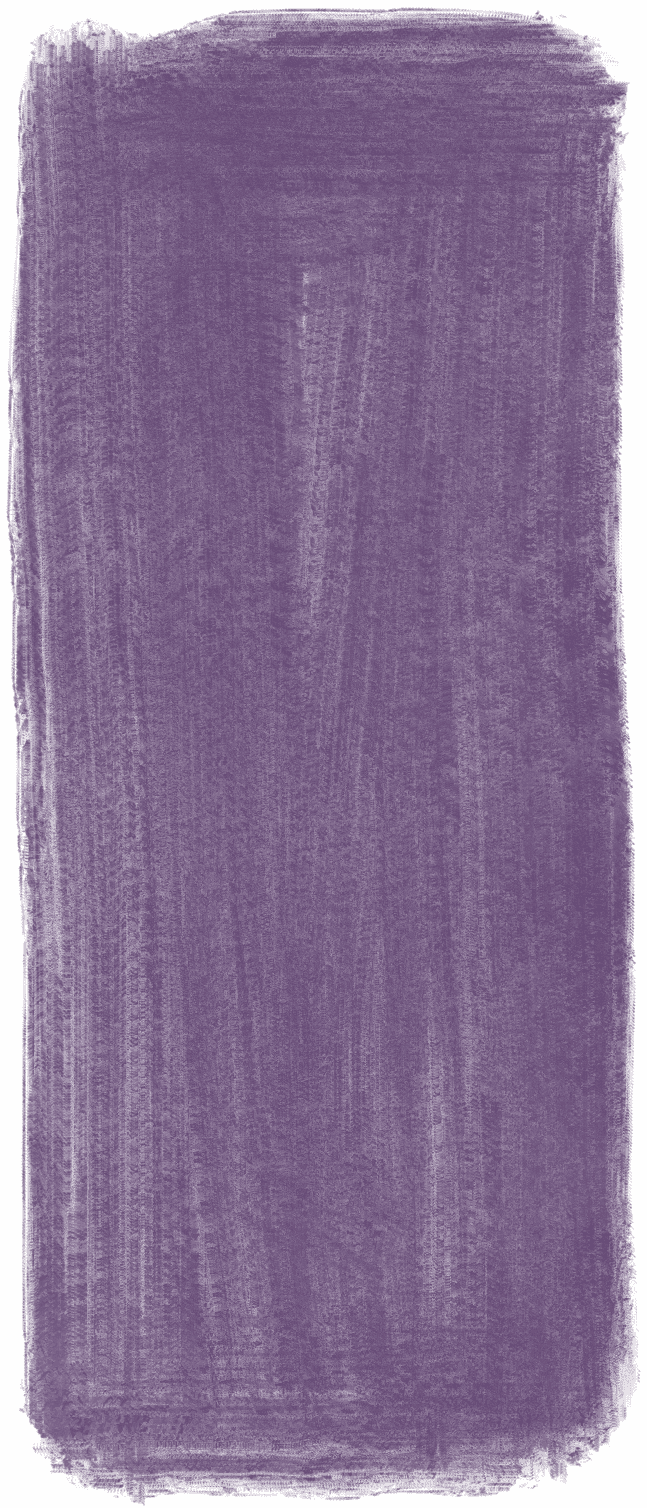 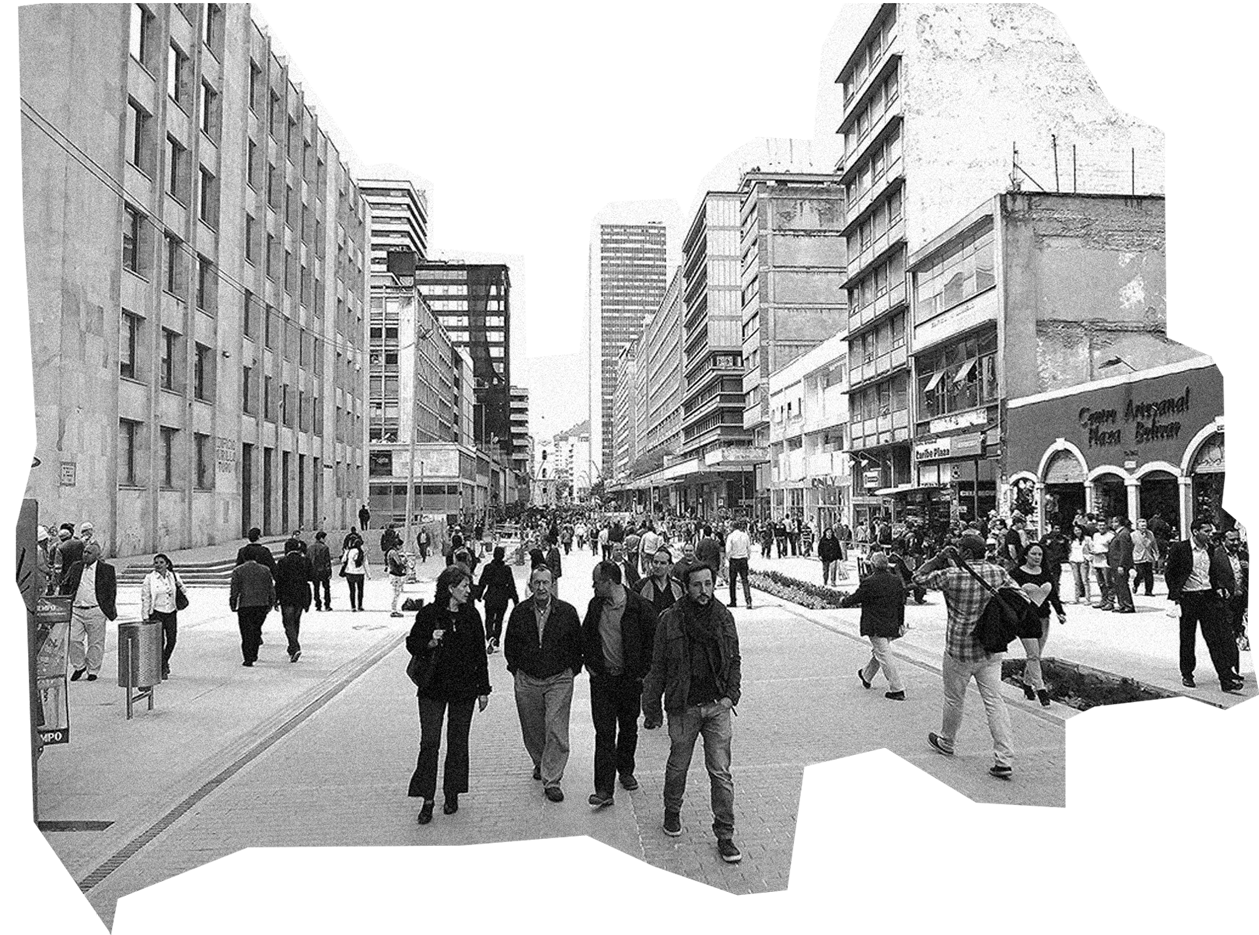 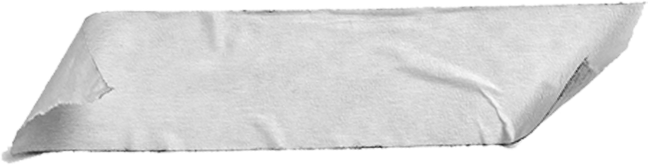 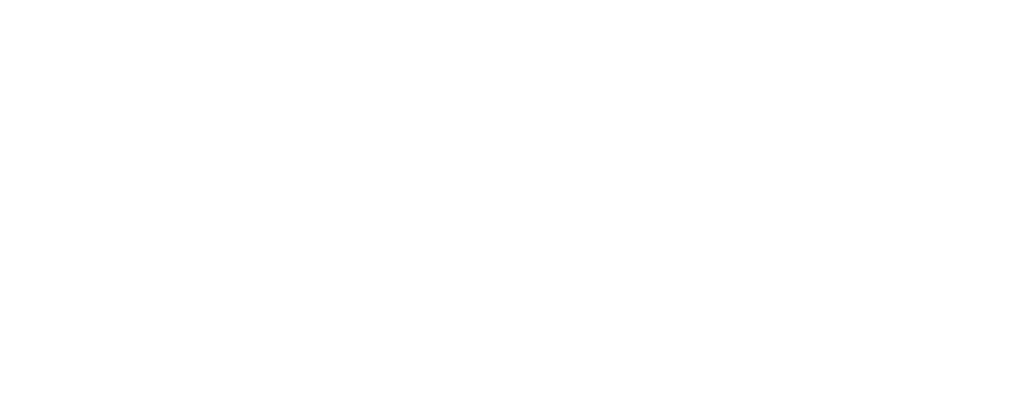 Adding their names to a sex offender registry along with rapists and pedophiles
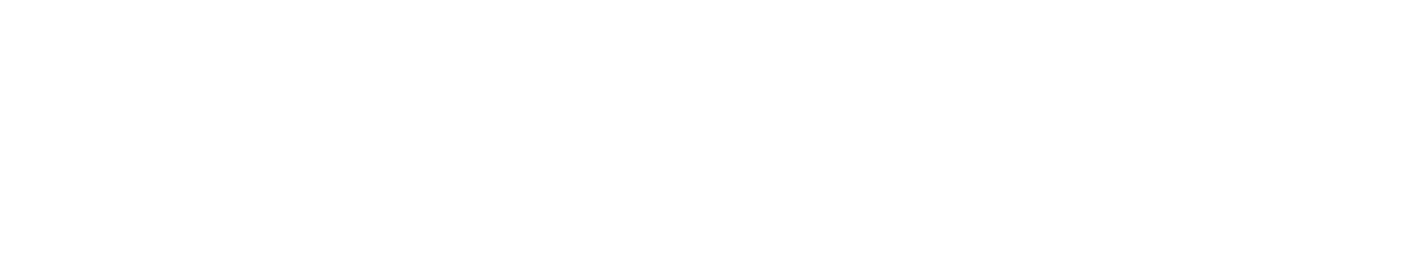 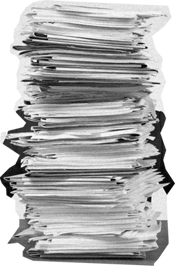 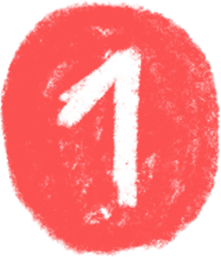 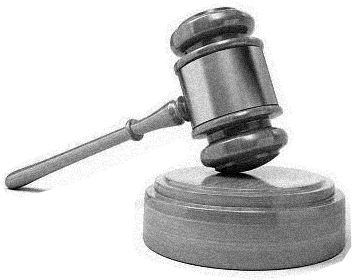 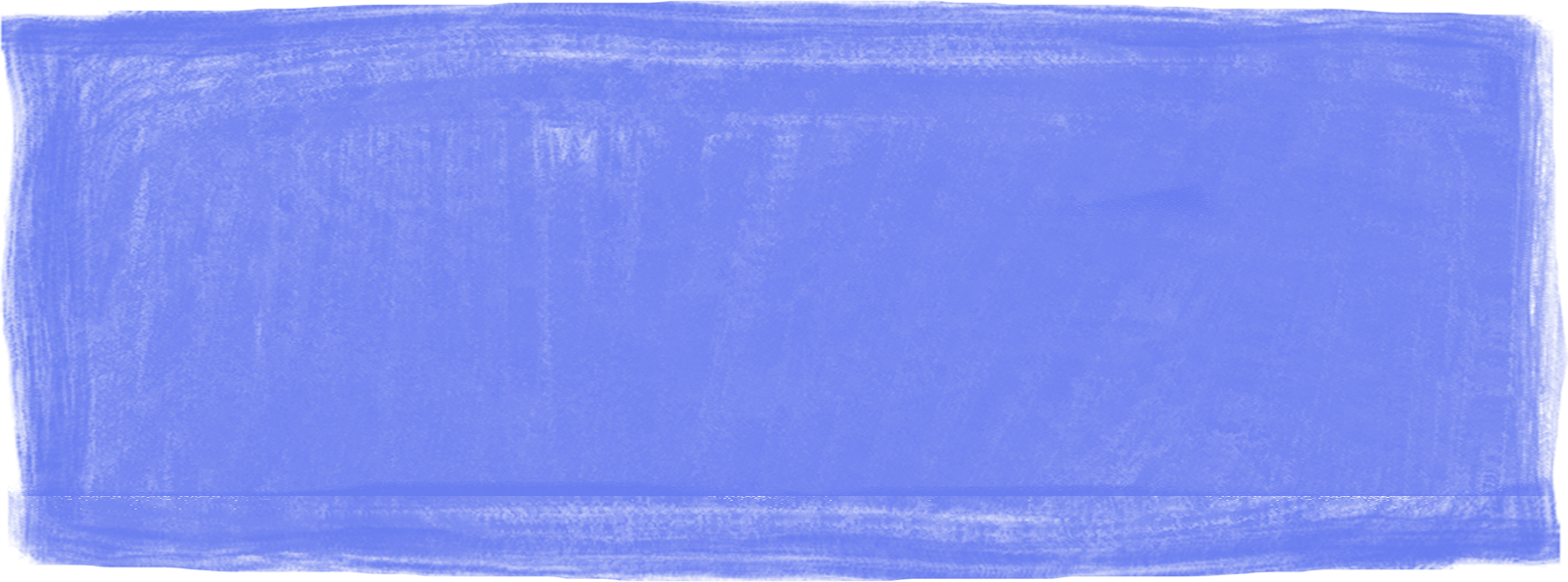 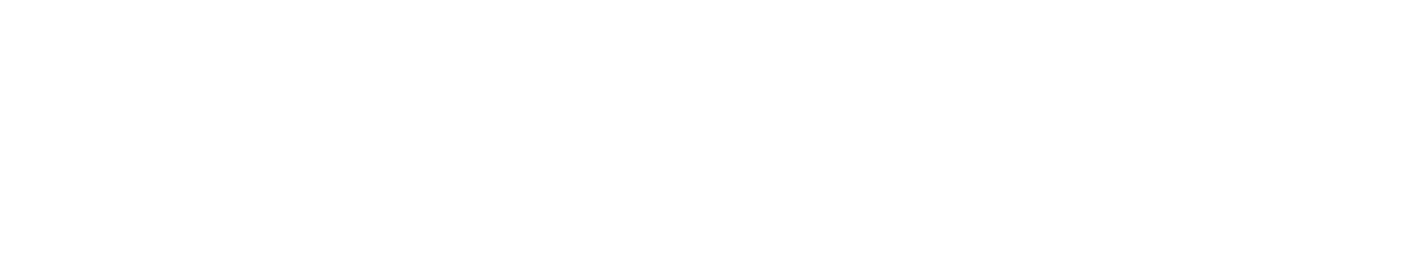 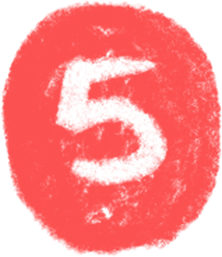 Increased penalty
What 
would 
deter men from 
buying sex according to them?
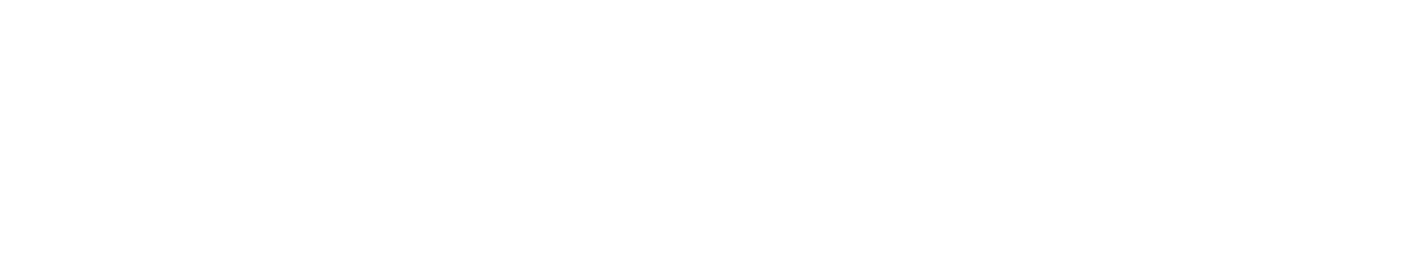 Photo or name in local newspaper, billboard or internet
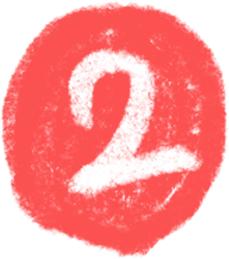 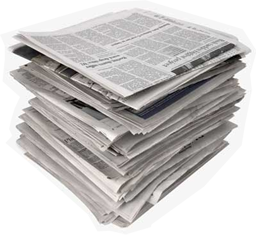 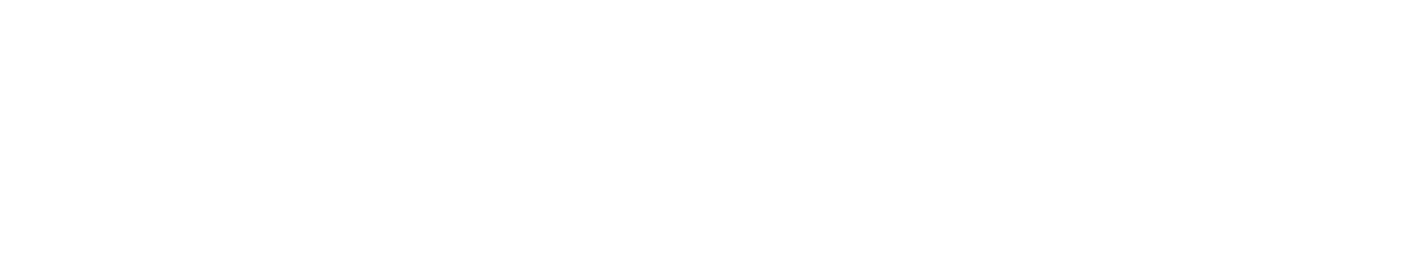 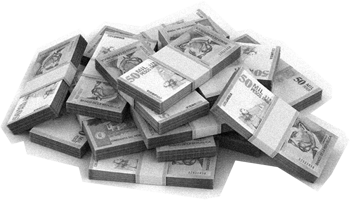 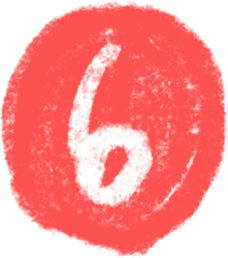 Higher fines
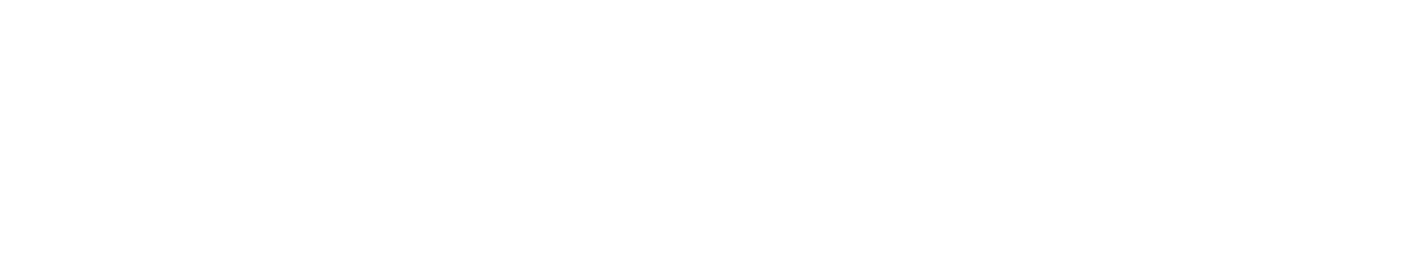 Spending any amount of time in jail, even as brief as a few hours
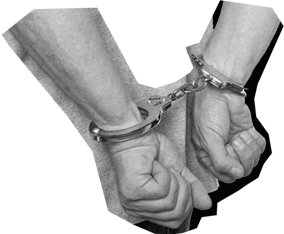 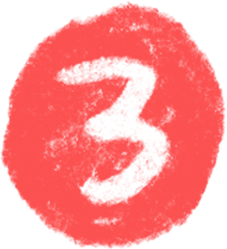 Educational program 
for sex buyers
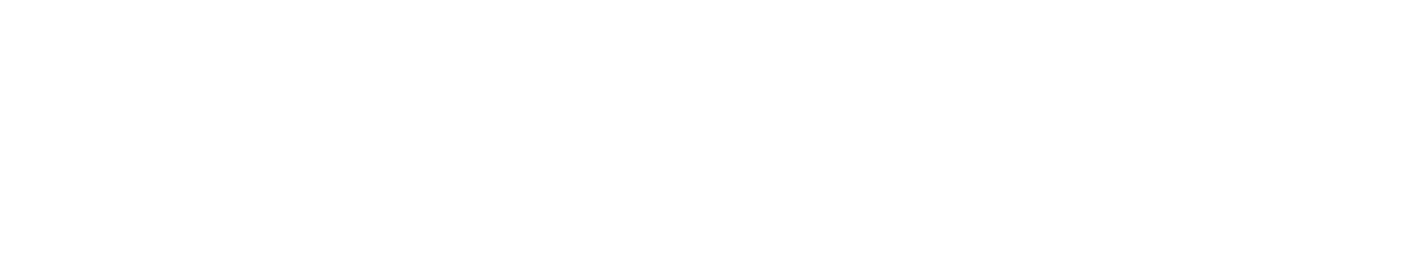 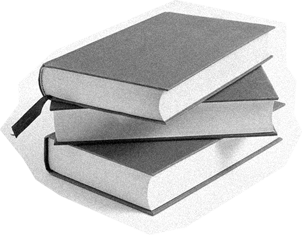 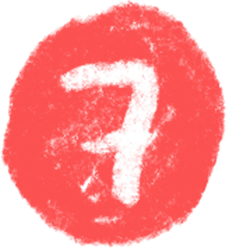 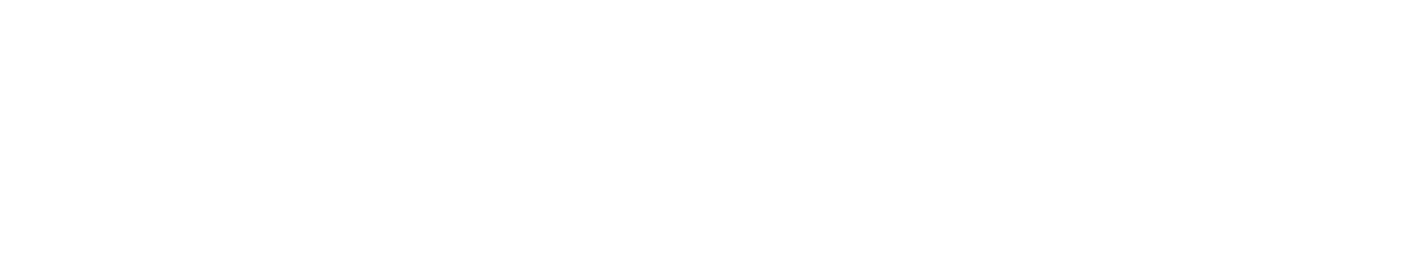 A letter sent to their family 
stating arrest for soliciting a 
woman in prostitution
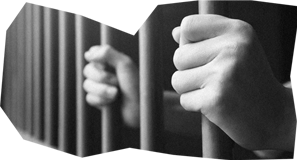 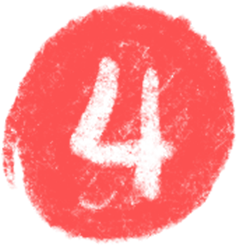 The sex buyers…
Change:

Equality between women and men
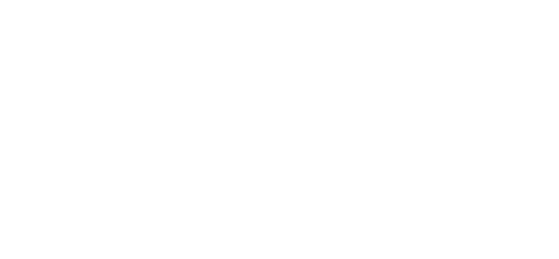 Part 4
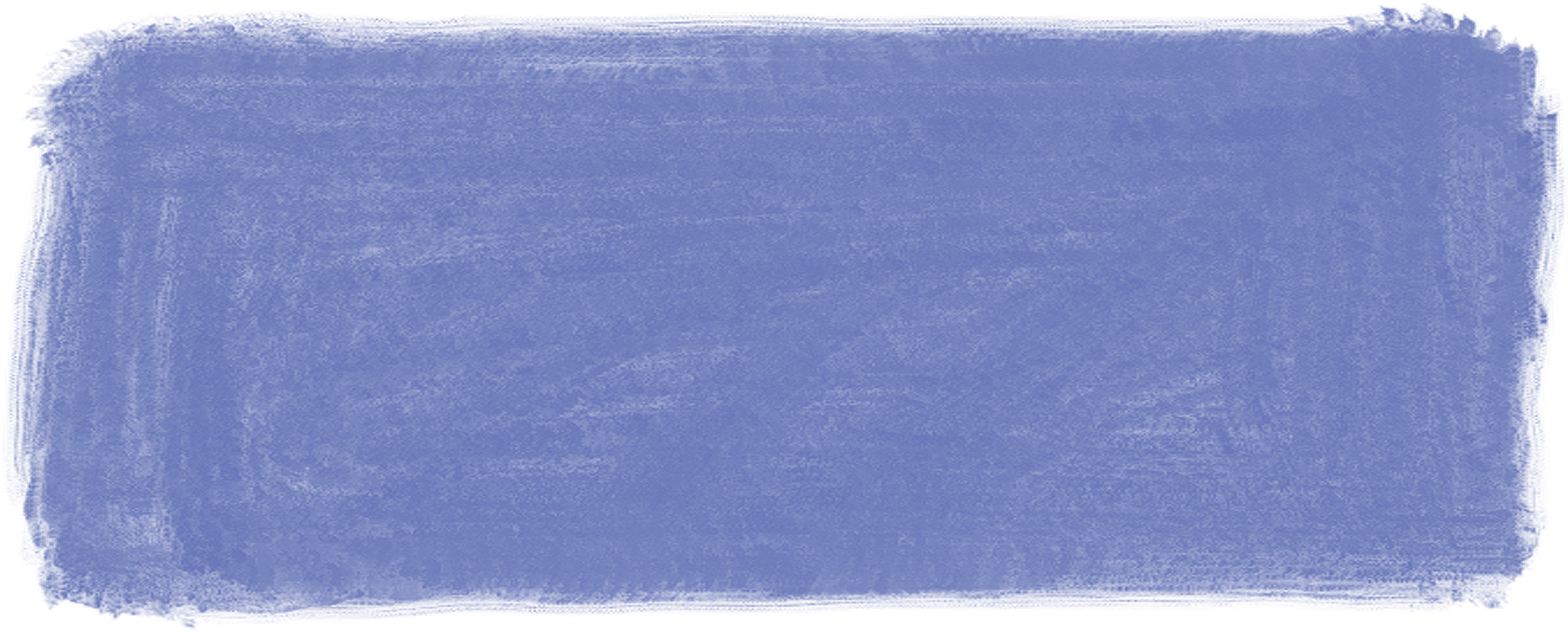 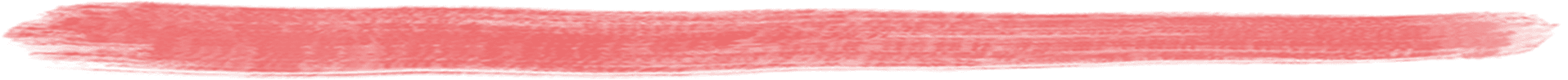 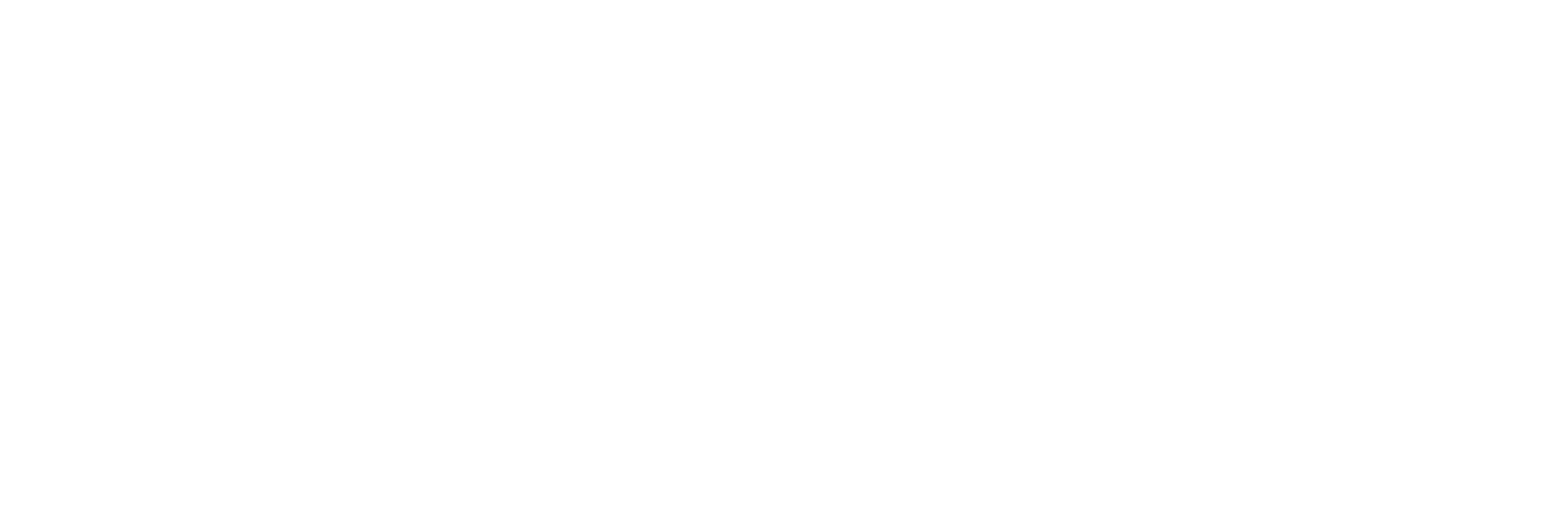 A change is needed in  upbringing patterns for  boys and girls
They must be raised far from sexist stereotypes, 
neither blue nor pink

Equal education, recreation and sports experiences and opportunities

Equal creative possibilities and physical and emotional support

Equal responsibilities and rights at home, 
before family and friends

Differential treatment based on biological sex differences

Boys and young men should consider it offensive to consume, buy, exploit, abuse or use a girl or woman online or physically

Paying for sex is not what real men do
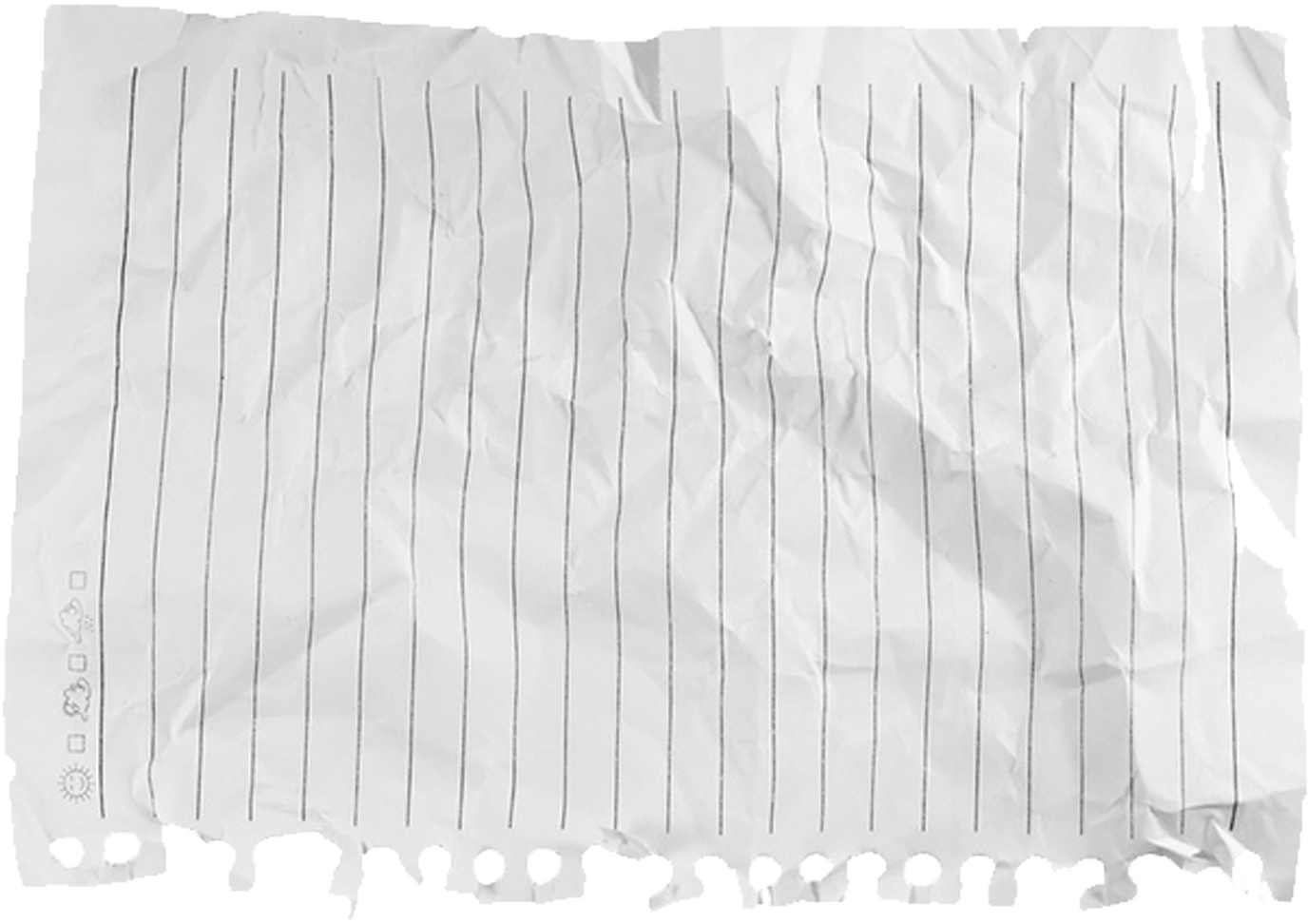 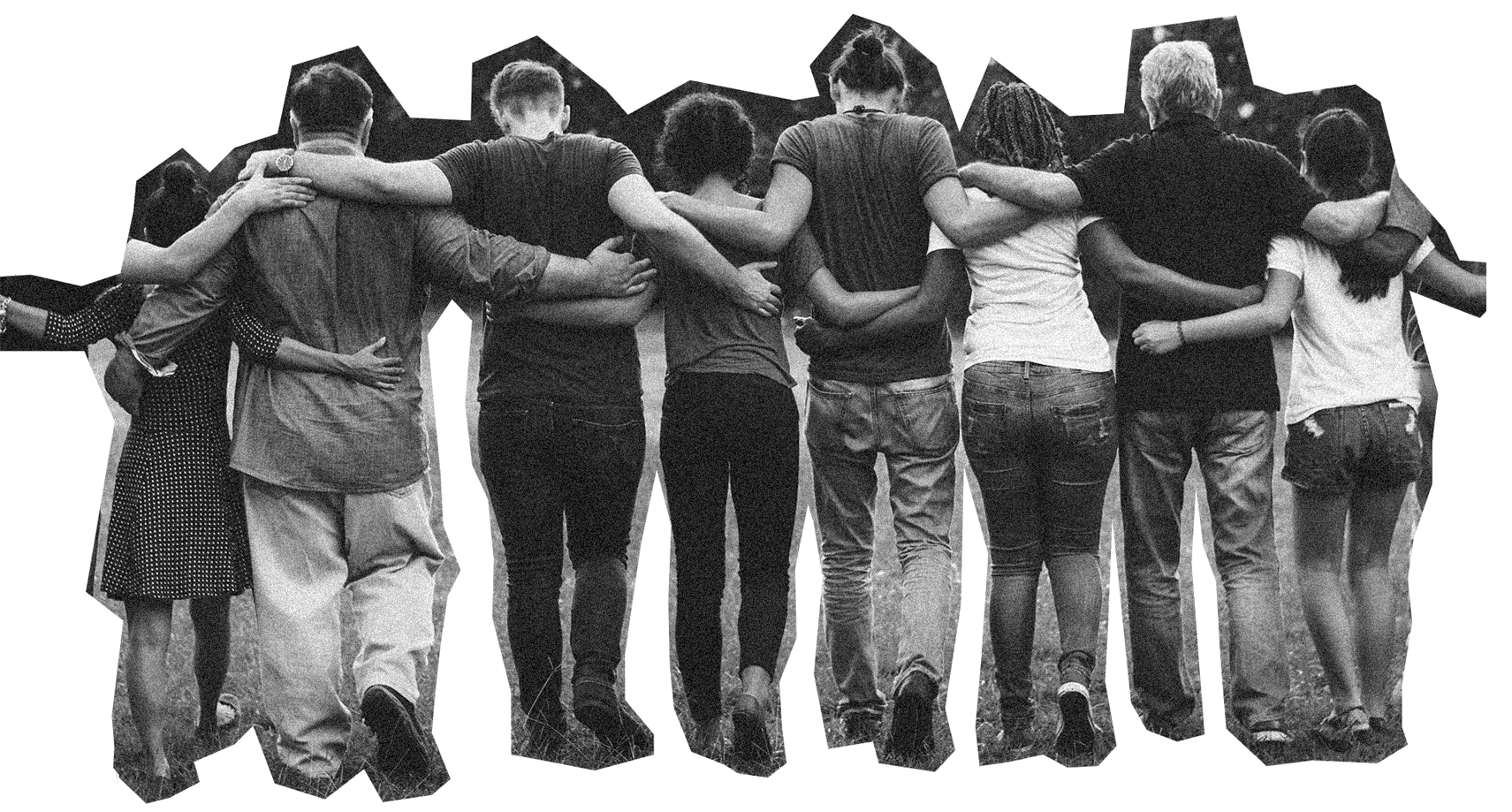 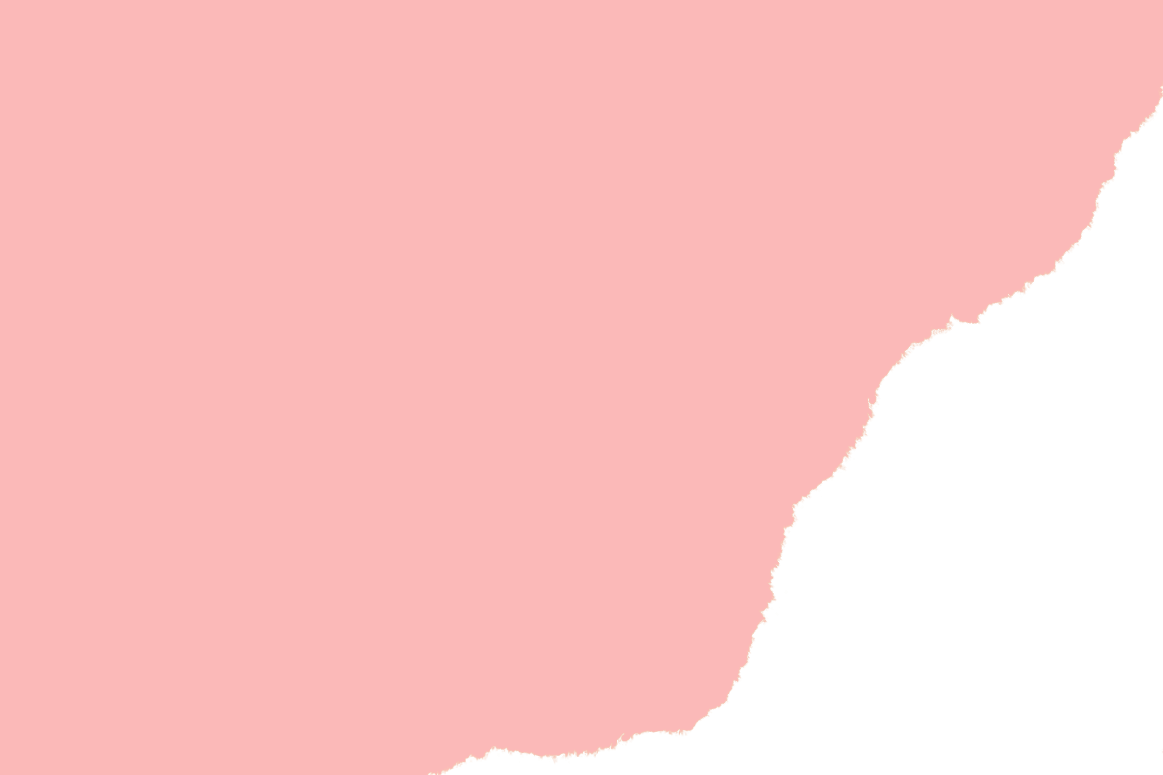 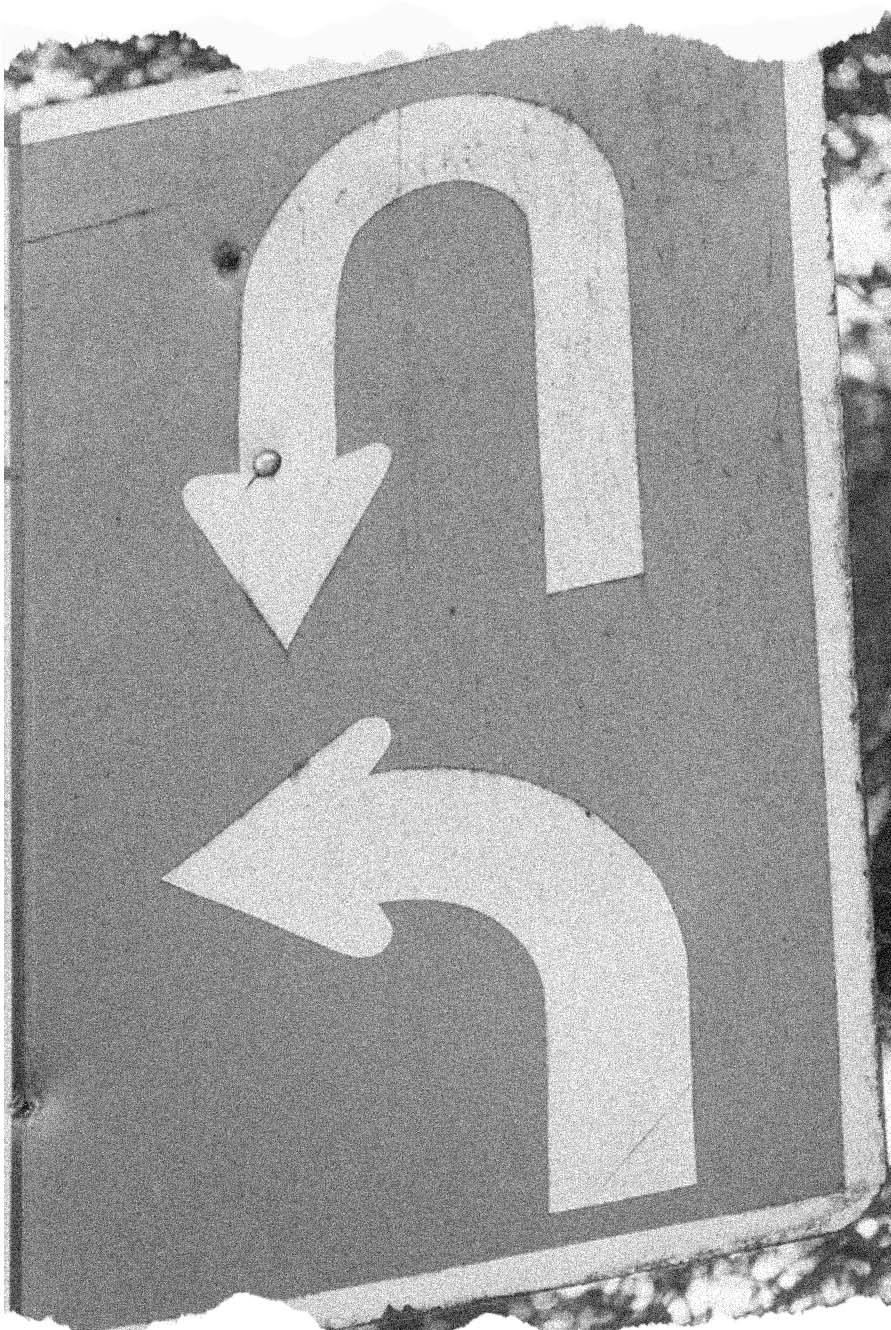 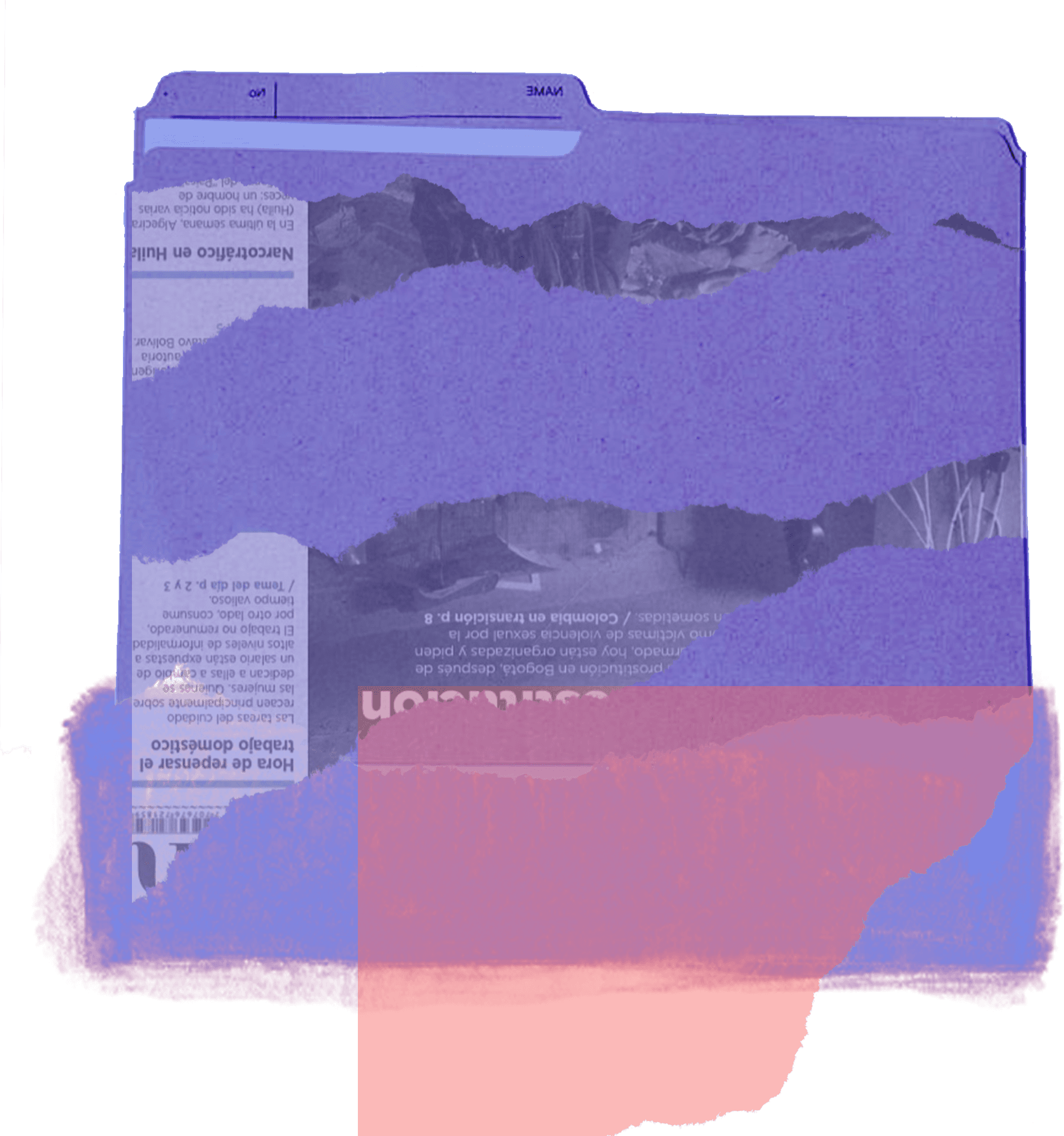 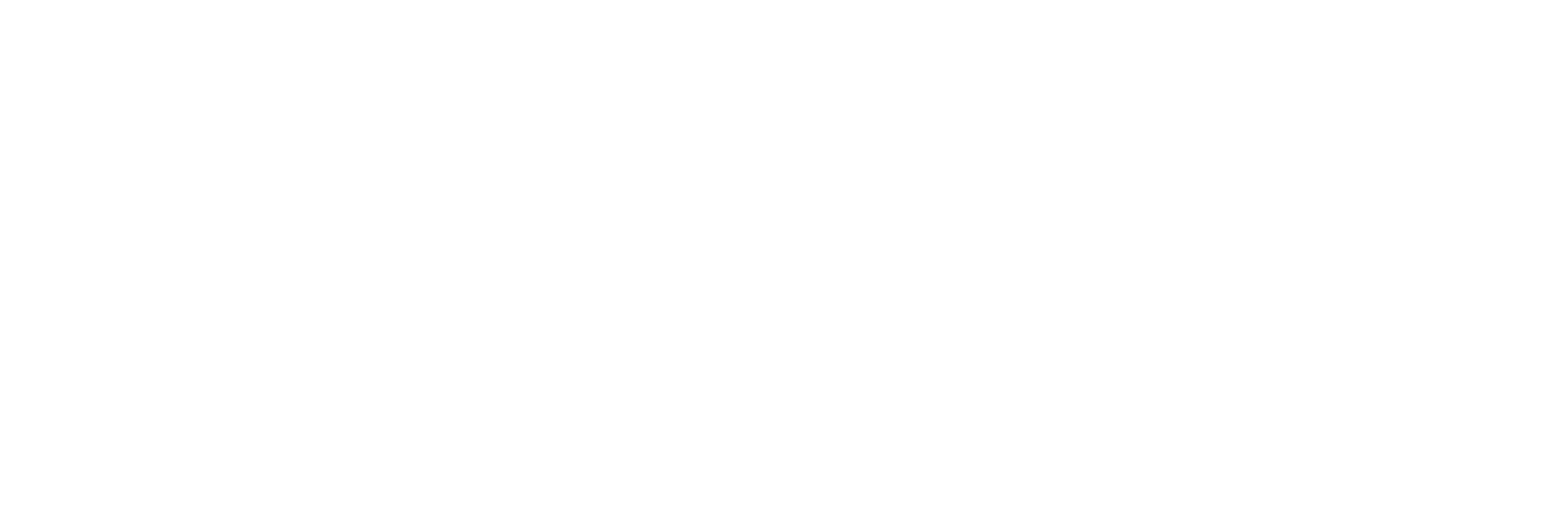 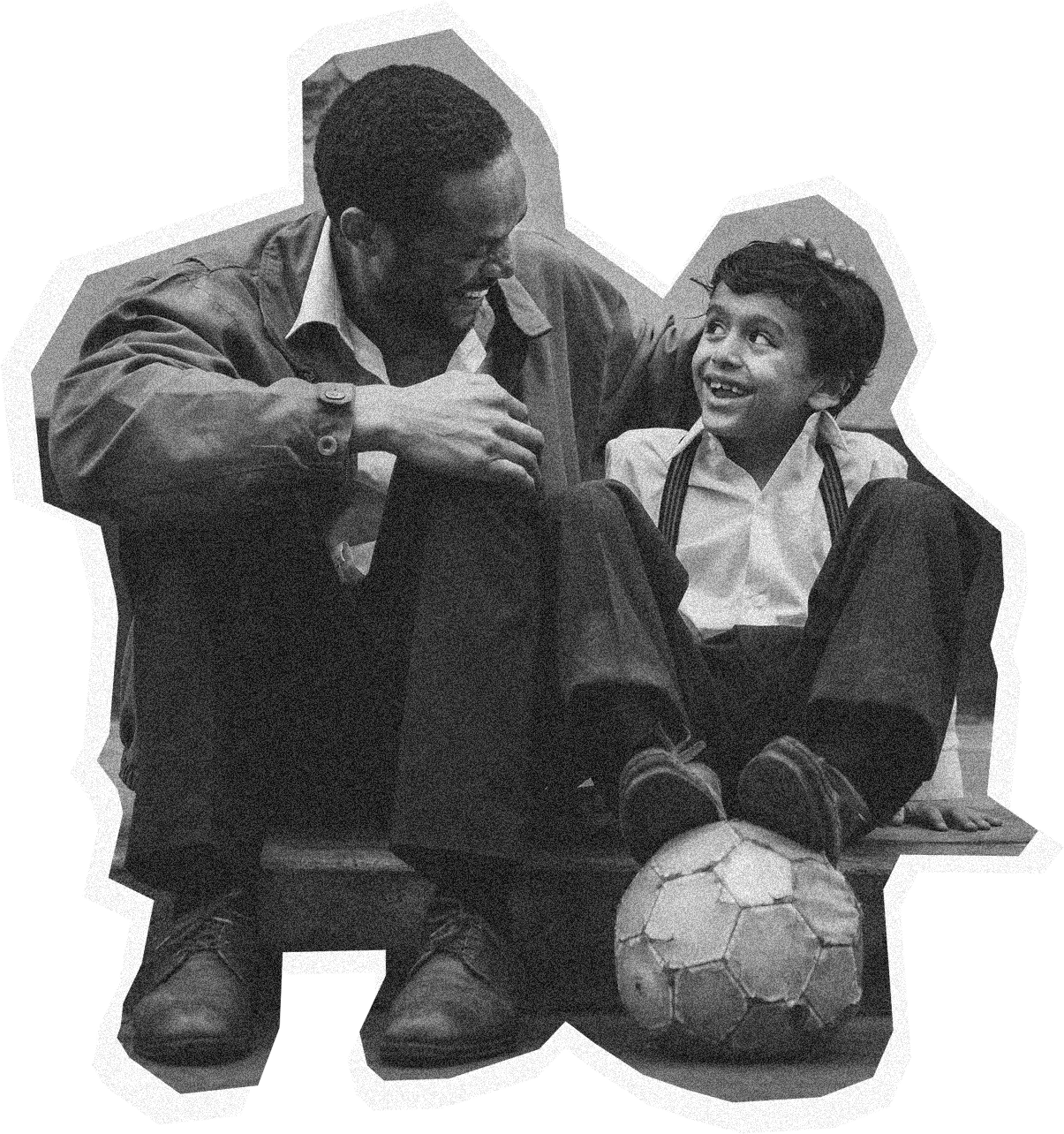 A decisive change is needed among men so that they STOP demand of porn and prostitution
Relationships between equals imply that both people involved, have sexual desire

Respect is the basis of a relationships between equals

If only one desires, there should be no relationship

Sexual intercourse is not the only way to have pleasure 

Greater sexual satisfaction is found through self-exploration and empathy for others
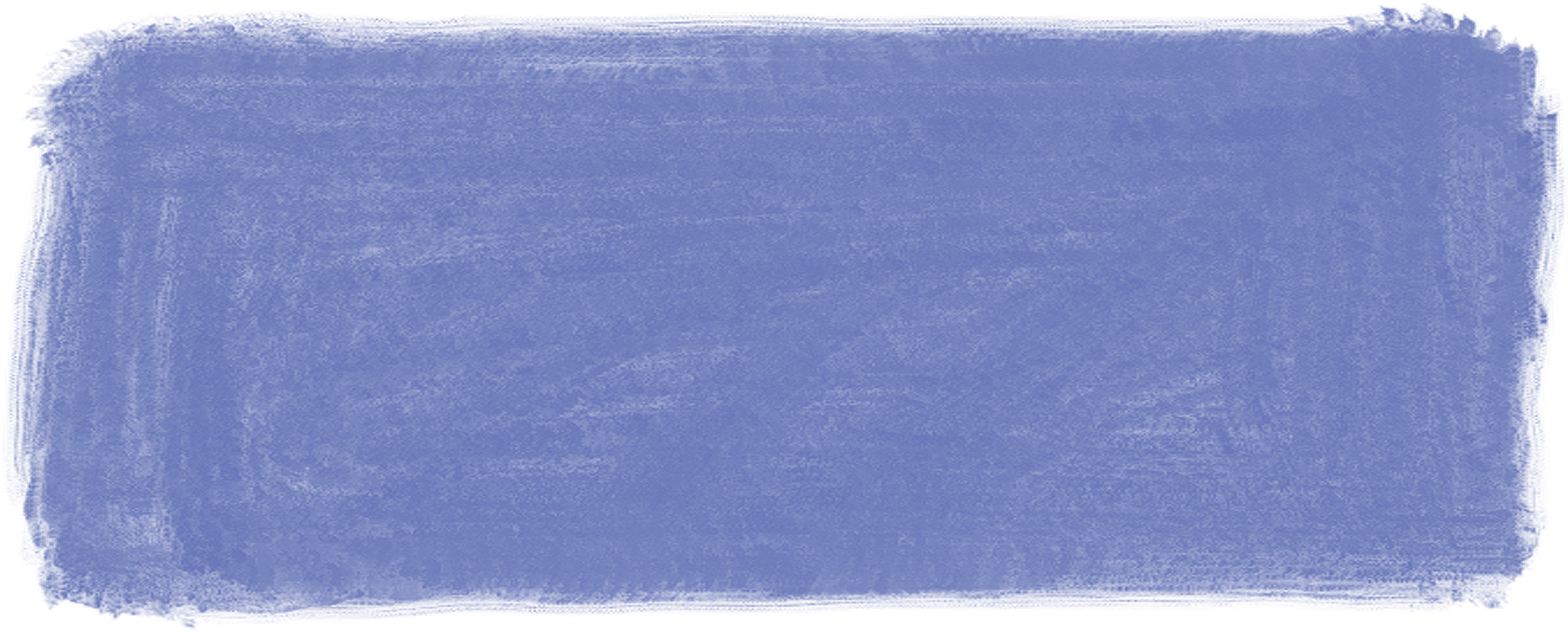 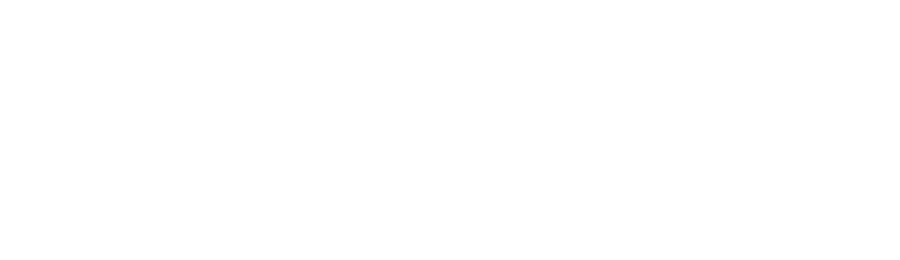 VIOLENCE AGAINST WOMEN IS
Any act that causes physical, mental or sexual harm or suffering 
Threats, coercion, harassment, use of force 
Any practice that justifies the subordination of women (such as paying for sexual access to women)
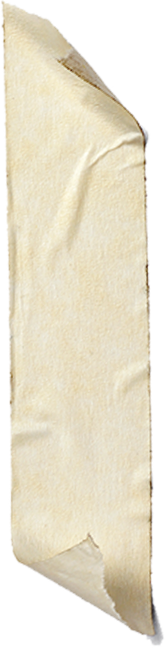 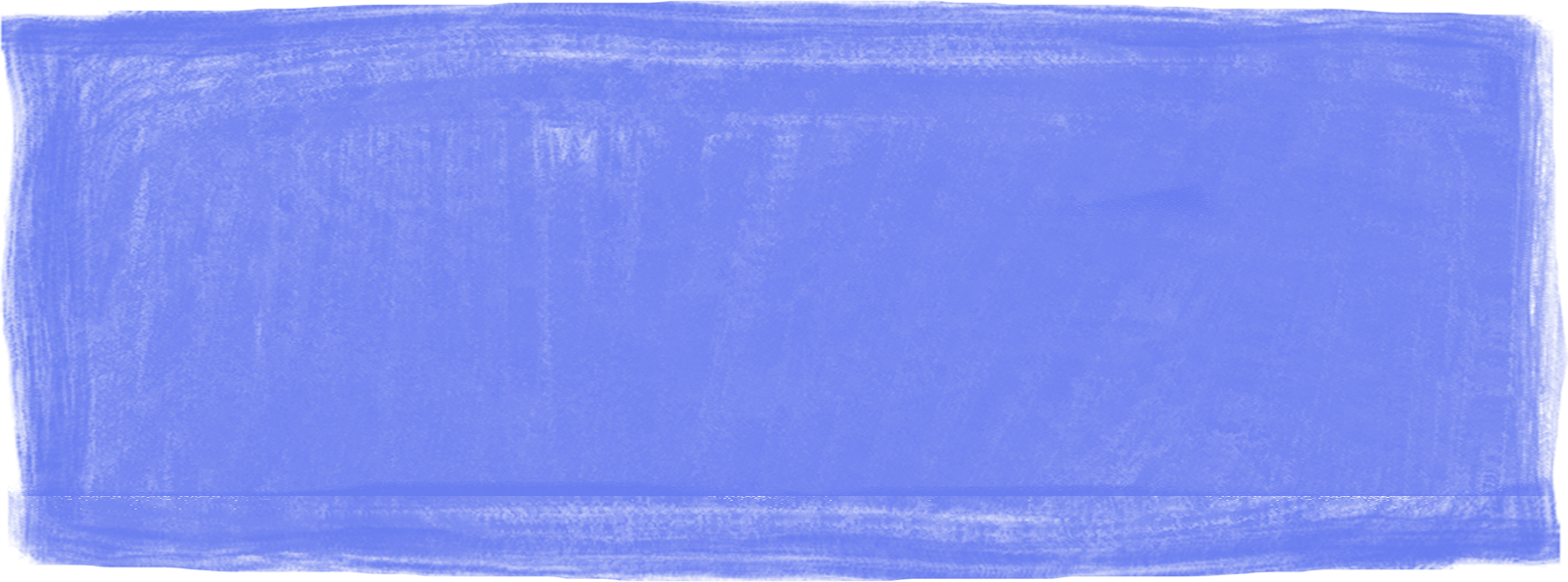 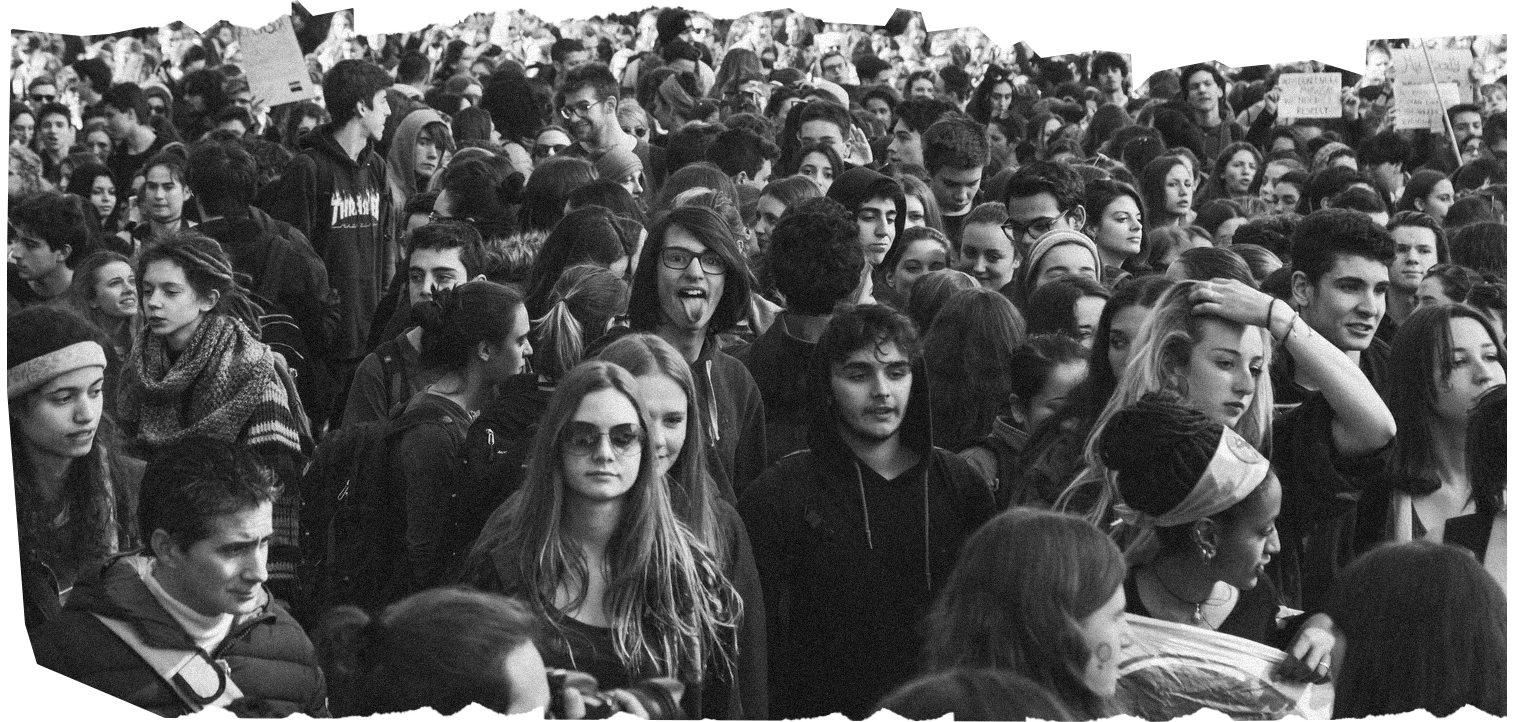 We need a change 
in society
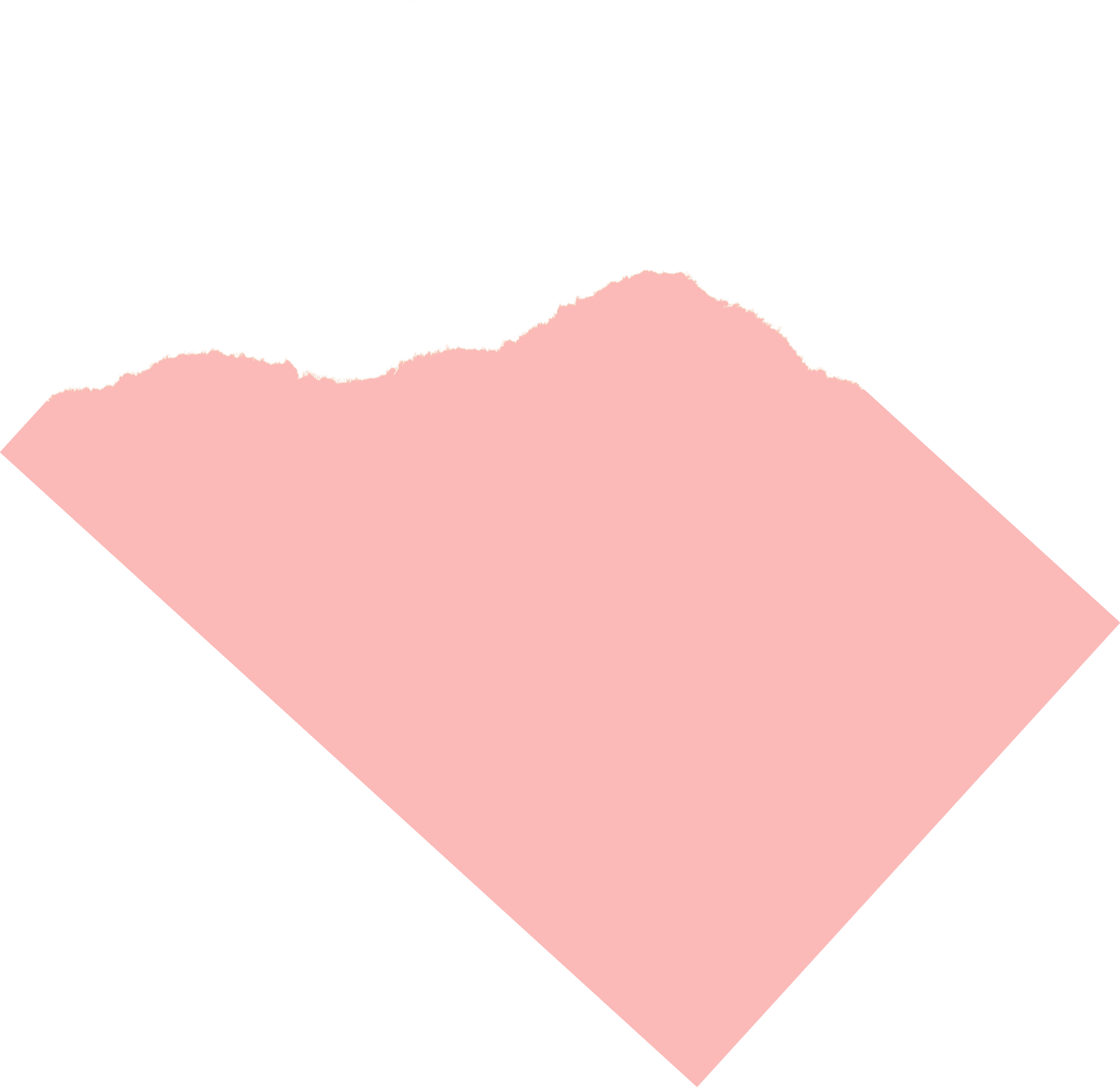 Policies that discourage and disrupt men's confidentiality and privilege to pay for sex

Hold men accountable for violence against women and girls

Survivors of trafficking, prostitution and pornography can raise awareness of these serious harms

To end the business and this form of violence, legislate against the demand
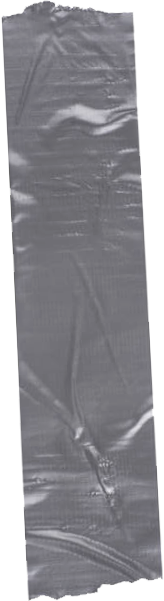 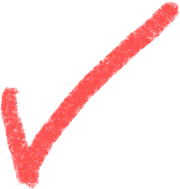 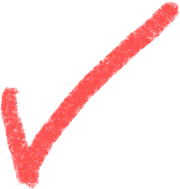 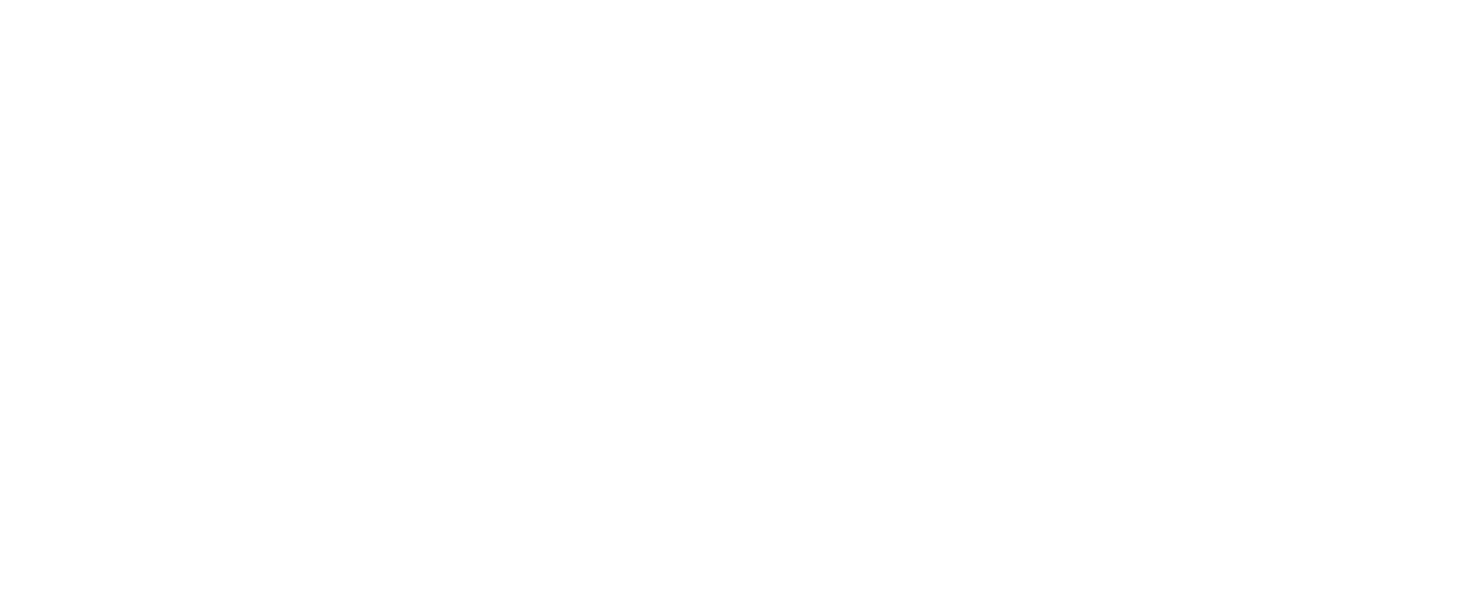 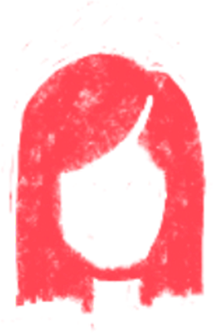 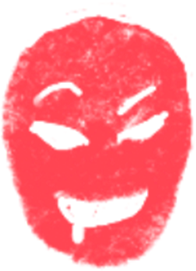 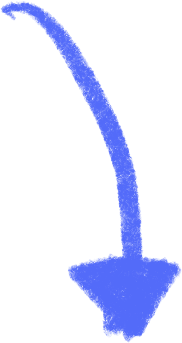 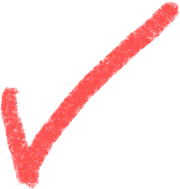 No supply
No demand
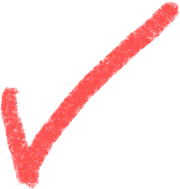 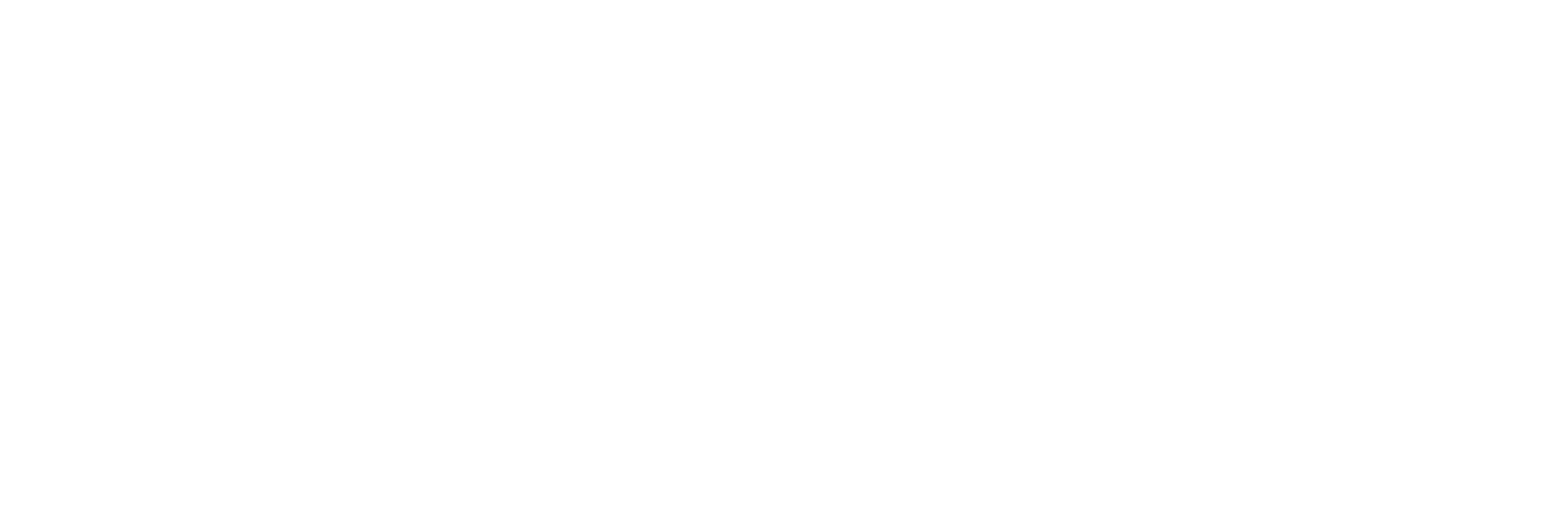 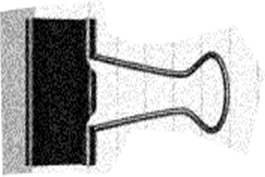 Eradicate the demand for prostitution, 
is an obligation under international law
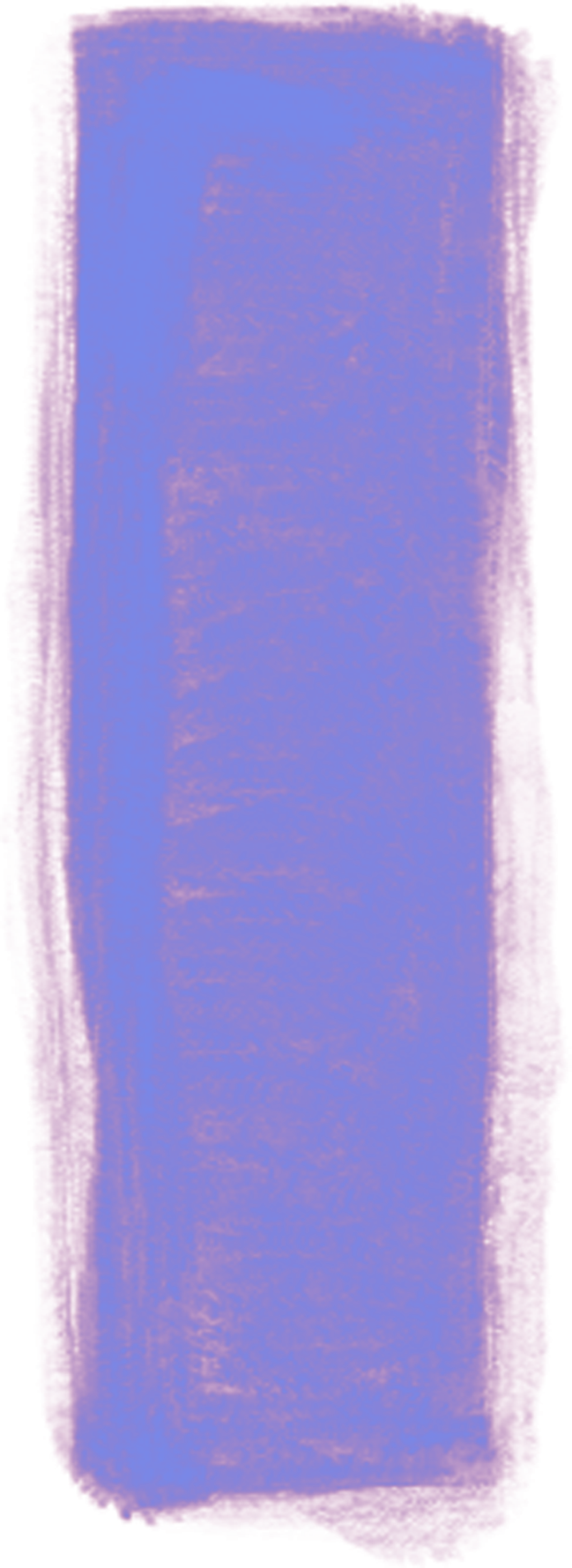 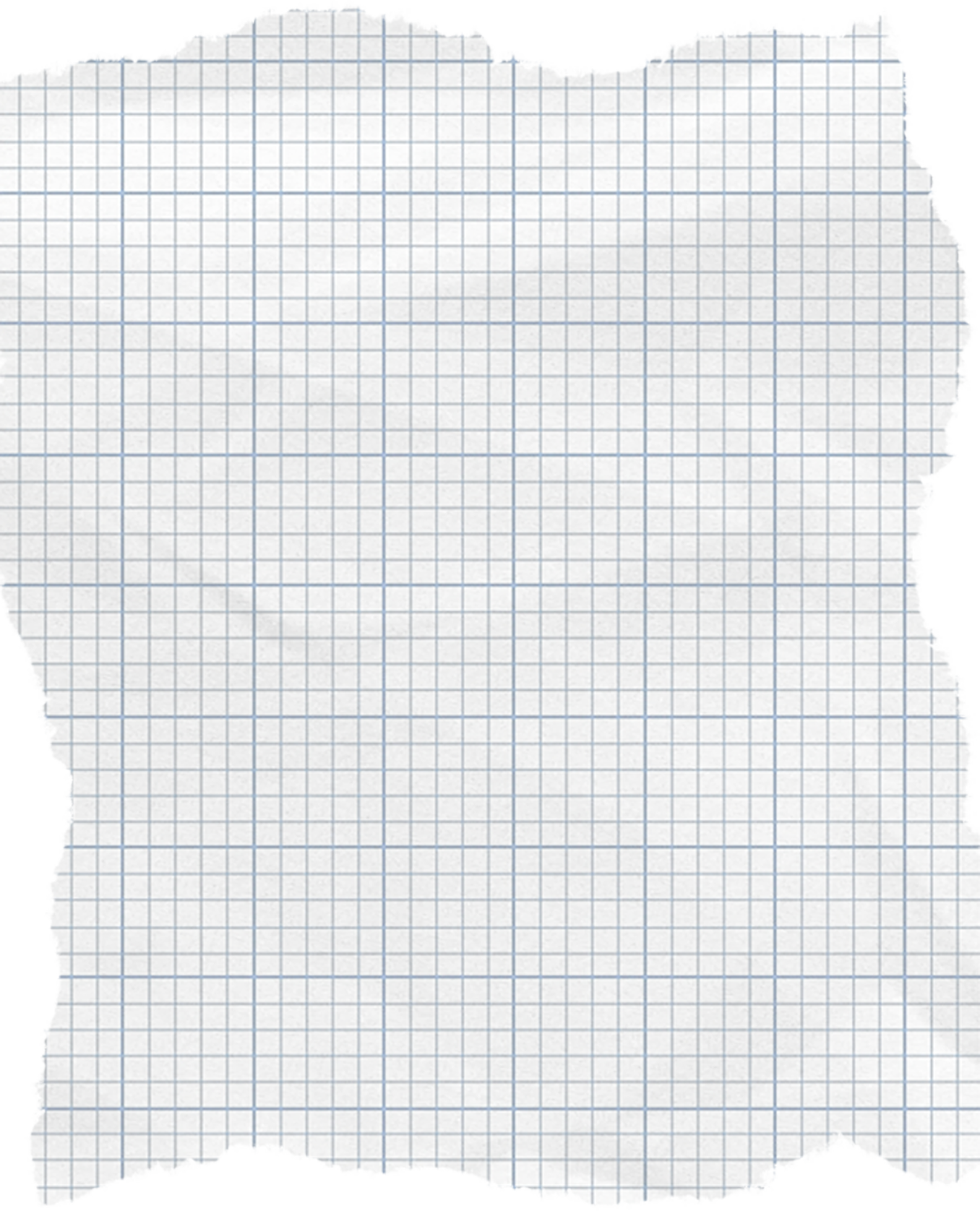 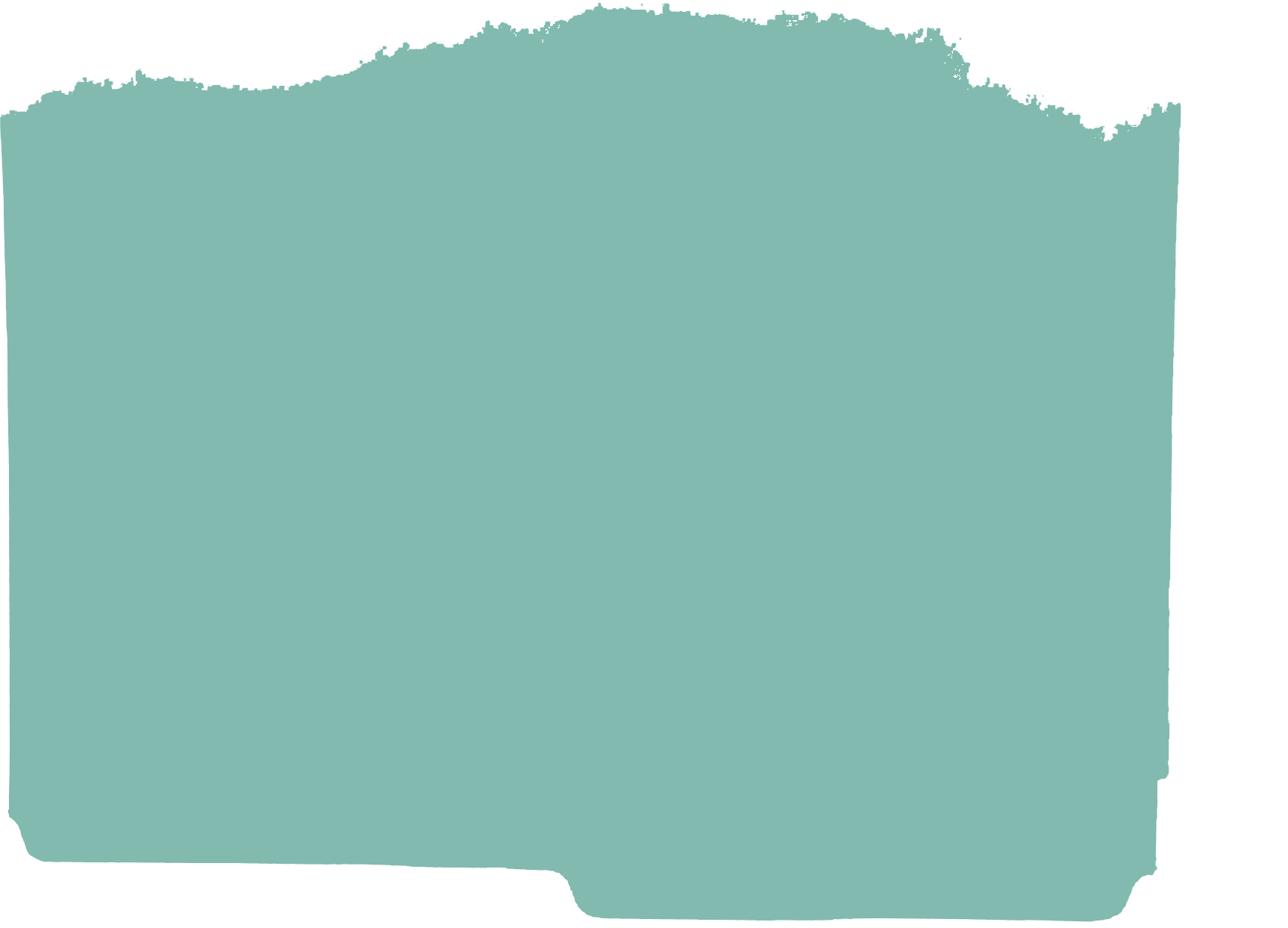 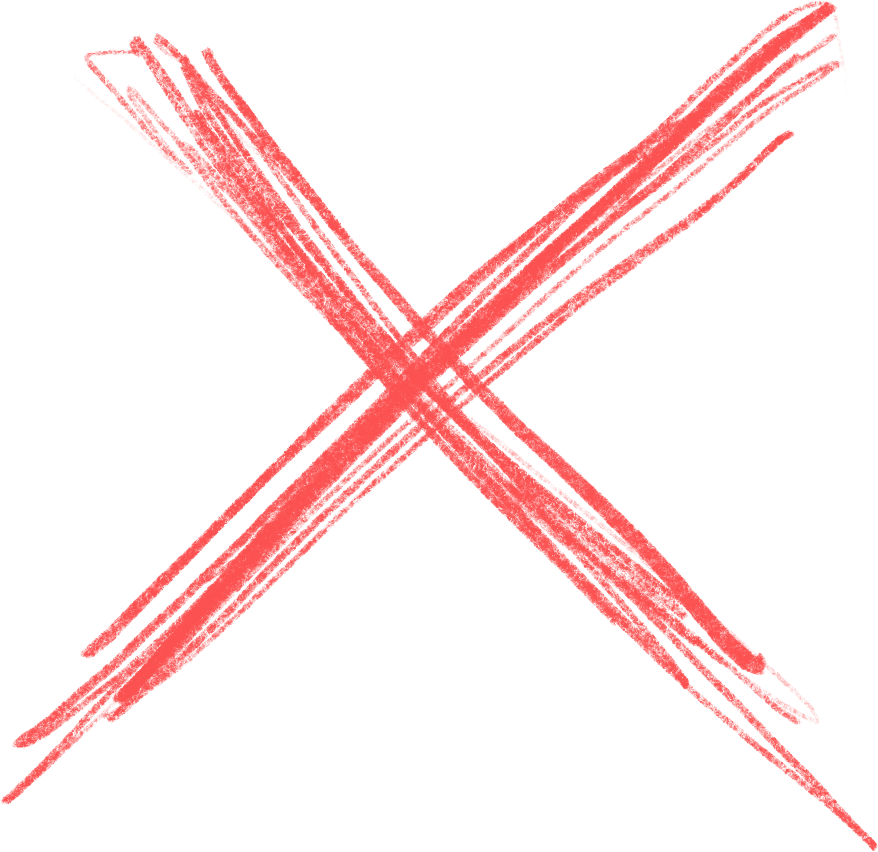 - Discourage the demand that fosters all forms of exploitation, especially women and children, that leads to trafficking (Palermo Protocol Art. 9.5)

- Prostitution exists because of stereotypes of dominance and the need to impose male control or power (Parr 30 RG 38 of CEDAW)

- All actors involved in trafficking, including those on the demand side, must be investigated, prosecuted and convicted (CEDAW Parr 63rd RG 38)

- Detect online recruitment and uncover and identify cases of trafficking through digital media and messaging platforms, including on the demand side (Parr 71 and 73 CEDAW RG 38)

- Pornography and other forms of commercial exploitation of women as sexual objects contribute to violence against women (Parr 11-12, CEDAW RG 19)
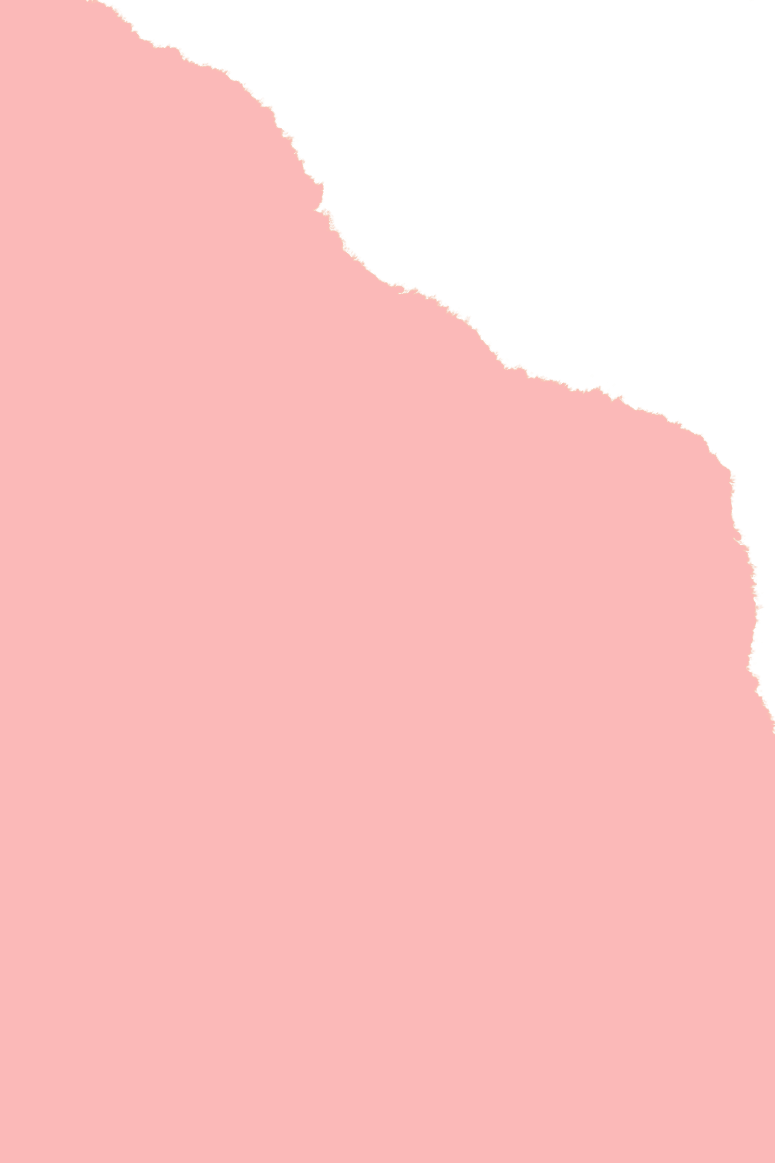 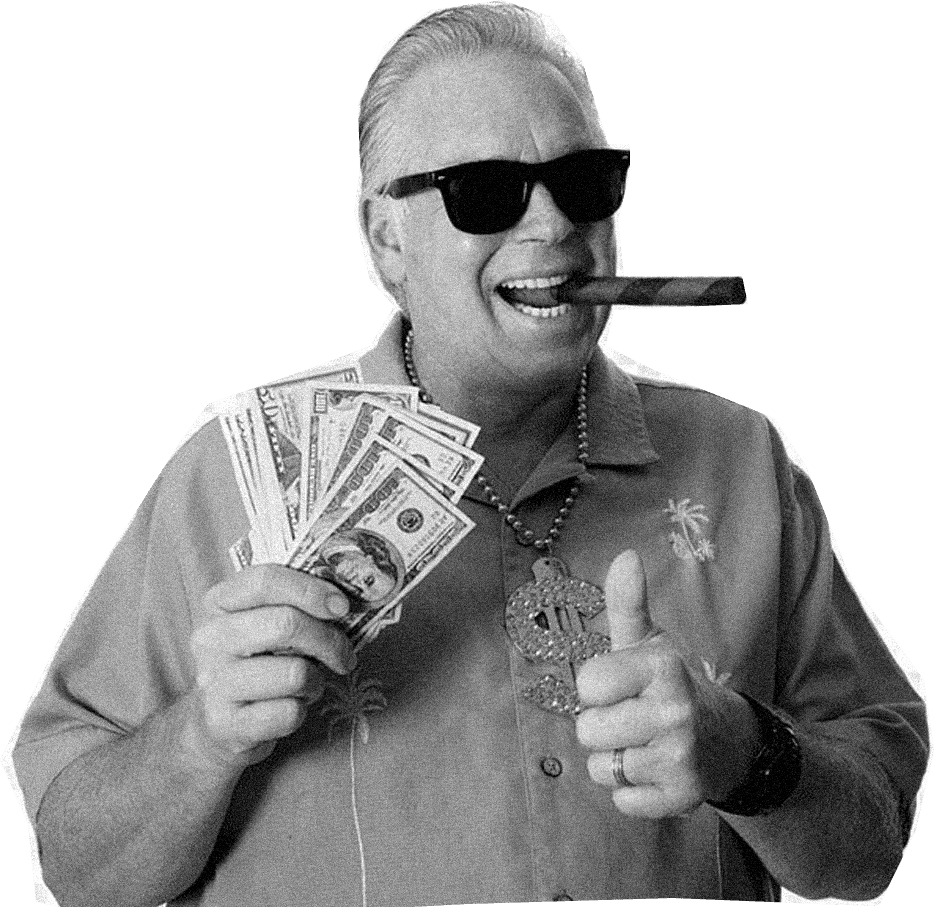 SOURCES
 
Pornography

Serena Fleites and Jane Does 1-33, Complaint against Mindgeek for 13 crimes, https://brownrudnick.com, 2021
Mónica Alario Gavilán, La Manada en el Porno, 2018. 
Pornography and Public Health, National Center on Sexual Exploitation, 2018
De Sousa, A., & Lodha, P. Neurobiology of Pornography Addiction - A clinical review Telangana Journal of Psychiatry, 3(2), 2017.
Malamuth, N.M. & Hald, G.M. The Confluence Mediational Model of Sexual Aggression. In T. Ward & A. Beech (Eds.) Theories of sexual aggression. New York: Wiley, 2017.
Peter Szil, Men, pornography and prostitution, 2015. 
Gail Dines, Pornland: How Porn has Hijacked our Sexuality, 2010
Malamuth, N. M., & Pitpitan, E. V. The effects of pornography are moderated by men's sexual aggression risk. Pornography: Driving the demand in international sex trafficking, 2007.
	

Prostitution
 
Melissa Farley, Inge Kleine, Kerstin Neuhaus, et al. Men who pay for sex in Germany and what they teach us about the failure of the legal prostitution: a 6-country report on the sex trade from the perspective of the socially invisible  puteros or sex buyers, 2022.
From Impunity to Accountability. Deterring Sex Buyers in the New York State and Beyond, Coalition Against Trafficking in Women, 2022.
OSCE, Discouraging The Demand that fosters trafficking for the purpose of sexual exploitation, 2021
De Meyer, Sara "Boys Should Have the Courage to Ask a Girl Out": Gender Norms in Early Adolescent Romantic Relationships, 2017
Farley, Melissa & Golding, Jacqueline & Schucman, Emily & Malamuth, Neil & Jarrett, Laura, Comparing Sex Buyers With Men Who Do Not Buy Sex: New Data on Prostitution and Trafficking. Journal of Interpersonal Violence, 2015.
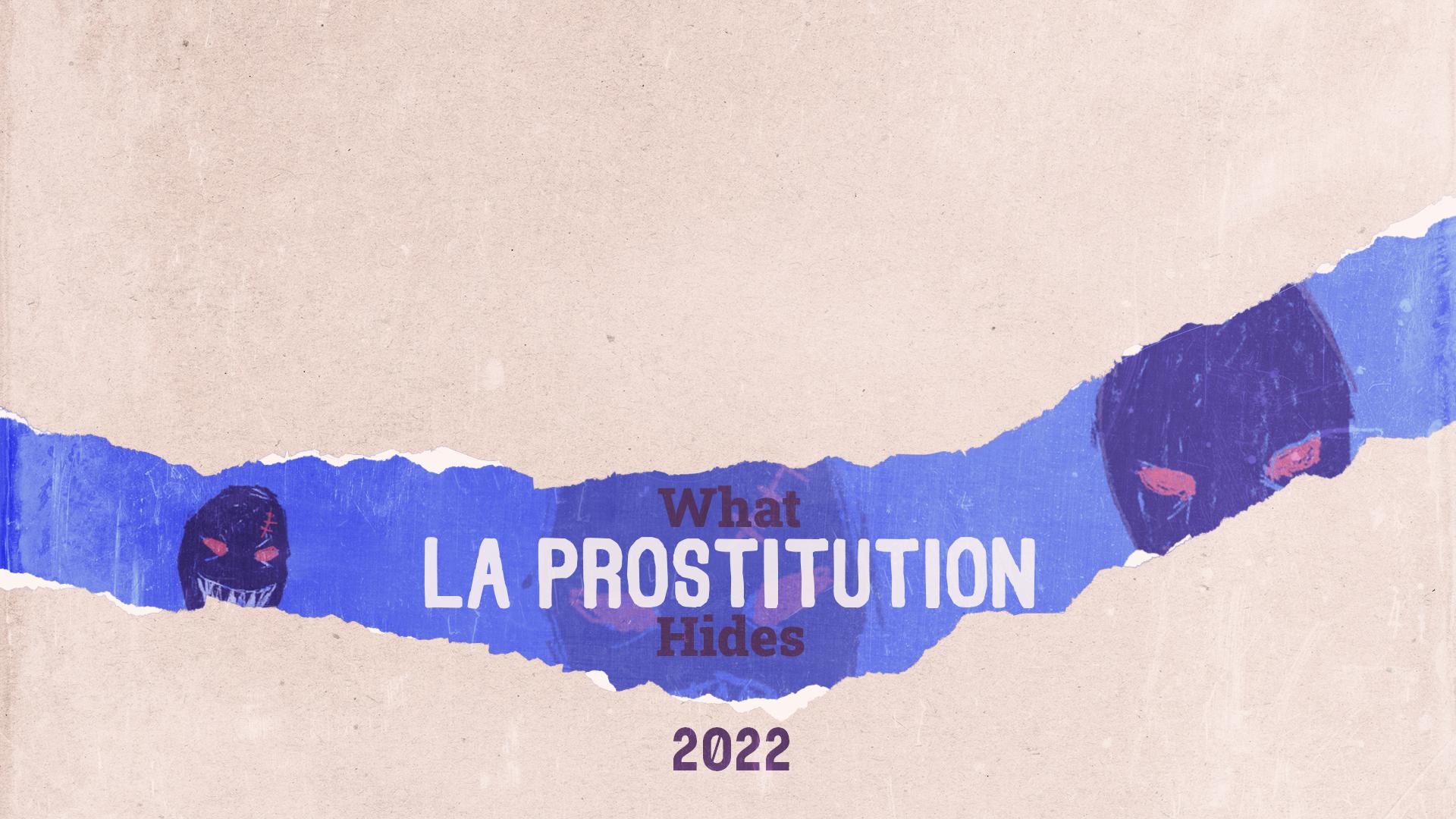 SHARE AND BE PART OF THE CHANGE
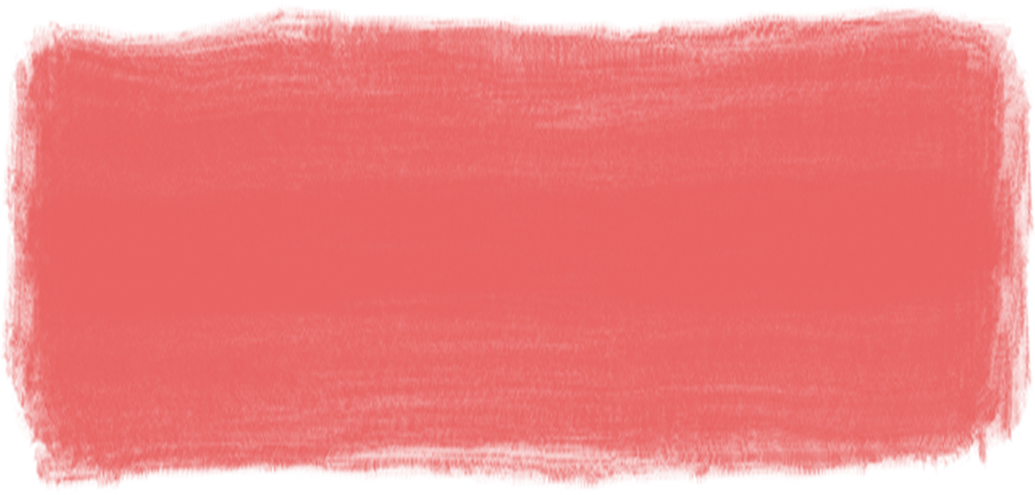